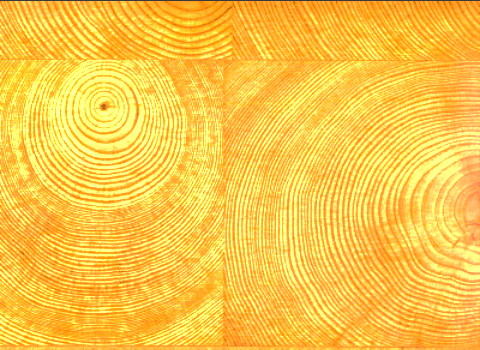 Структурное подразделение                                                                                                 «Центр развития ребенка – детский сад №14»                                                               МБДОУ «Детский сад «Радуга»  комбинированного вида»                               Рузаевского муниципального района.
Исследовательский проект                                              в средней группе«Удивительные свойства Дерева».
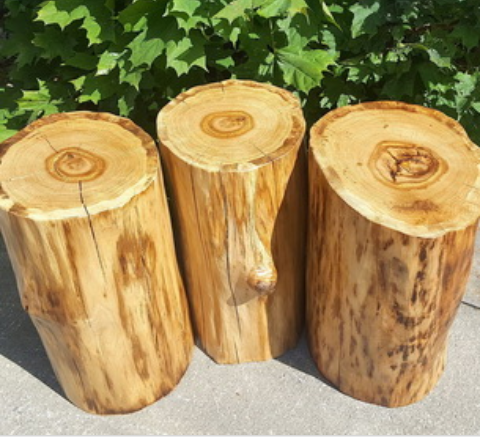 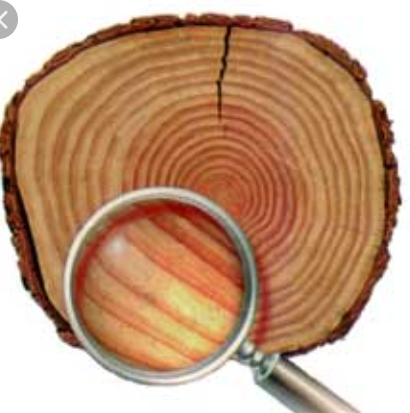 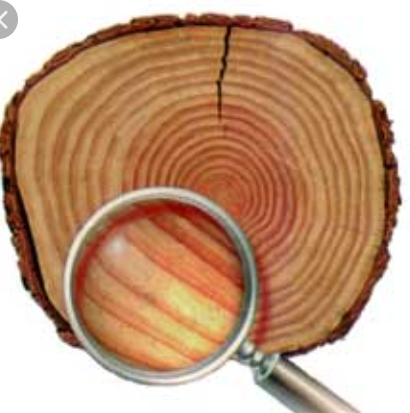 Воспитатели: Панина О.В.,
Сучкова С.Ю.
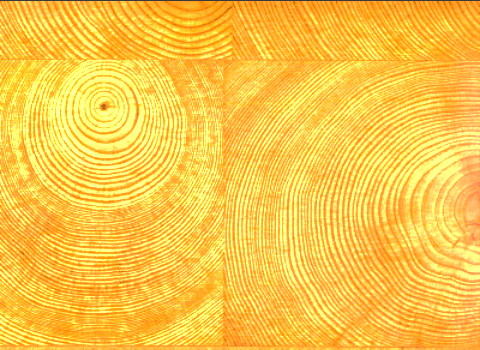 Исследовательский проект «Удивительные свойства дерева»
Вид проекта: Познавательно-практический.
Срок реализации проекта: 2 недели.
Актуальность проекта:
Выбор темы проекта был не случаен. Изучив тему «Деревья» и оформив мини-музей «Эко система лес» дети решили узнать, какими же свойствами и качествами обладает дерево и как его можно использовать. Так возникла идея проекта и желание познакомиться со свойствами древесины.
     	Задача взрослых – научить детей самостоятельно добывать знания исходя из опытно-экспериментальной работы, делать выводы, умозаключения в ходе знакомства с древесиной, а также бережно относиться к природным ресурсам Родины
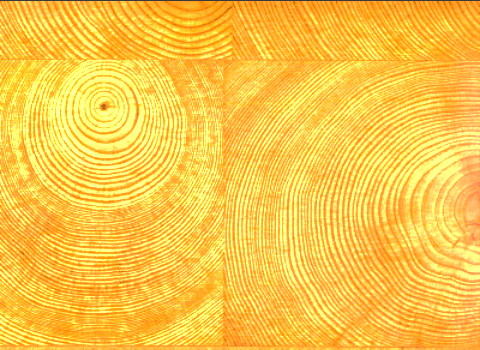 Цель проекта:
Расширить  знания детей о свойствах древесины ;
Формировать у детей интерес к познавательно-исследовательской деятельности;
 Повысить уровень речевой активности и  экологической культуры;
Гипотеза: Обладает ли дерево различными свойствами?
Задачи:
Формировать у детей интерес к познавательно-исследовательской деятельности;
Расширить представления детей о дереве, его качествах и свойствах.
Дополнить знания детей о дереве и его переработке в производстве.
Развивать умение делать выводы.
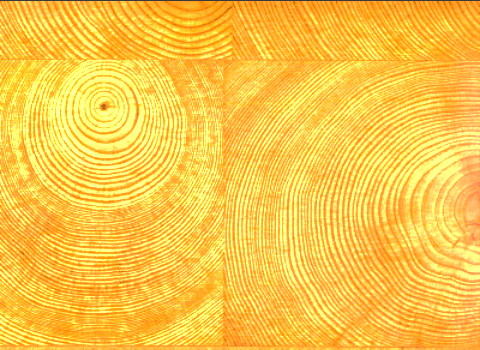 Этапы проекта:
Подготовительный.Выбор темы; Постановка проблемы;Определение цели и задач исследовательской работы;Изучение методической литературы;Разработка плана мероприятий проекта.
Основной. 
Организация исследования в рамках проекта:Занятия;
Наблюдения в группе и
 на прогулке;
Беседы; 
Игры-эксперименты;Чтение художественной литературы.
;
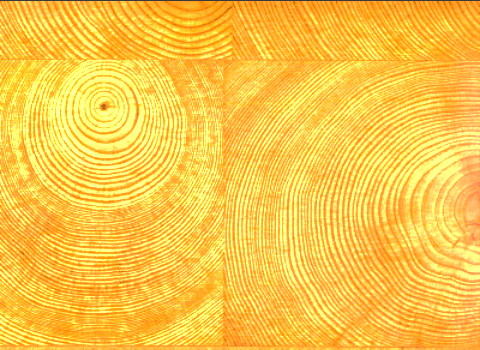 Заключительный.
Повторное обследование детей (беседа);Оформление  альбомов: «Кому нужны деревья в лесу?»; «Как появляется бумага», «Необычные деревья мира»;Выставка детских работ: «Деревья бывают разными»; Оформление картотеки занимательных опытов и экспериментов;Подбор консультаций для родителе по теме «Детских экспериментов»;Презентация проекта на педсовете.
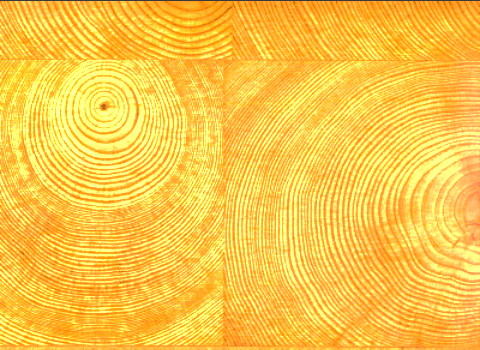 Формы работы:
- оформление в группе уголка экспериментирования и экологических исследований  «Юные исследователи»;
- оформление картотеки занимательных экспериментов и опытов;
- проведение бесед, занятий по теме проекта;
- подбор дидактические игры;
- наблюдения на прогулках  и в группе за деревьями;
- чтение художественной литературы;
- проведение опытов и экспериментов с древесиной;
- изготовление альбомов «Кому нужны деревья в лесу?»,        «Как появляется бумага», «Необычные деревья мира»;
- изготовление макета «Лес».
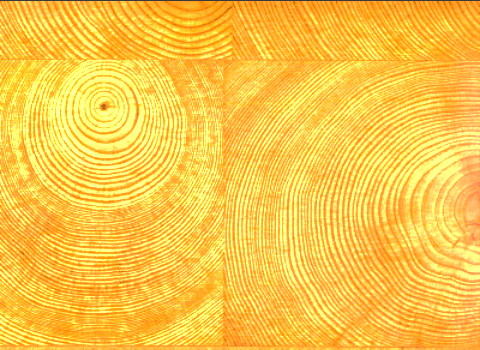 Итоги:
- Дети овладели  несложными способами экспериментирования.
- У детей появились исследовательские умения. соответствующие возрасту (начали задавать вопросы природоведческого характера, устанавливают причинно-следственные связи).
- В  ходе работы над проектом  у детей сформировались бережное и экономное отношение к природным ресурсам.
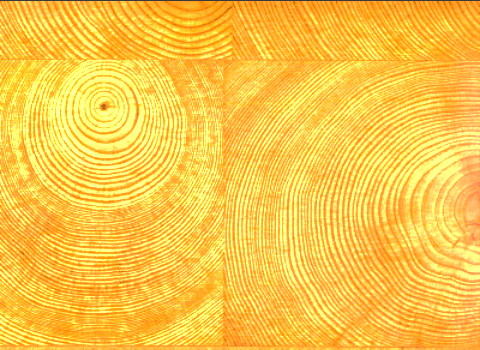 Опыт № 1 «Дерево сберегает тепло».
-Ребята, а дерево теплое или холодное? Как узнать? Перед вами на  столах лежат 2 ложки. Приложите деревянную ложку к одной щеке, а металлическую - к другой. Что вы почувствовали, от какой ложки холодней? 
Деревянная ложка теплее, металлическая холднее.Вывод: Дерево удерживает тепло и не пропускает холод, поэтому из него строят теплые деревянные дома.
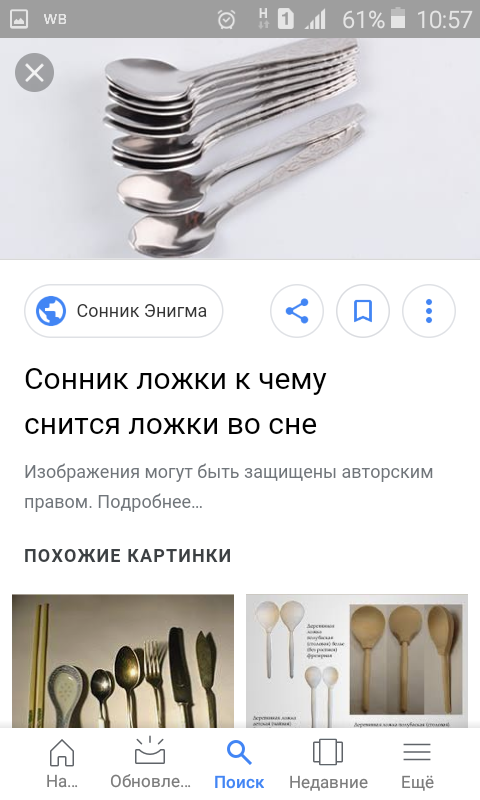 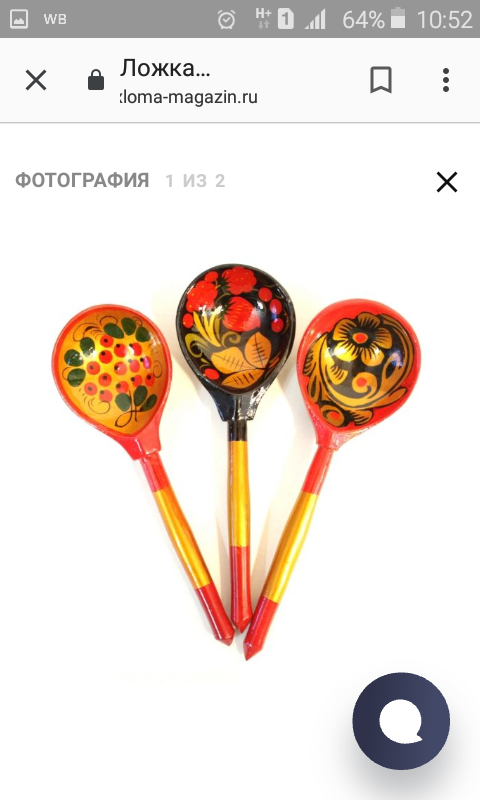 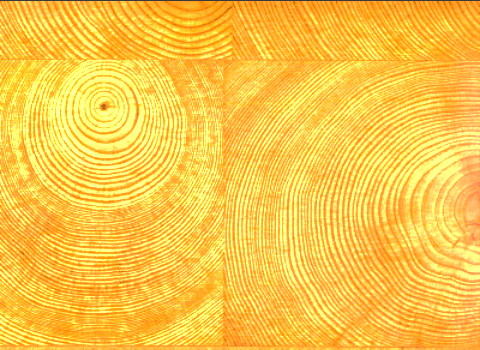 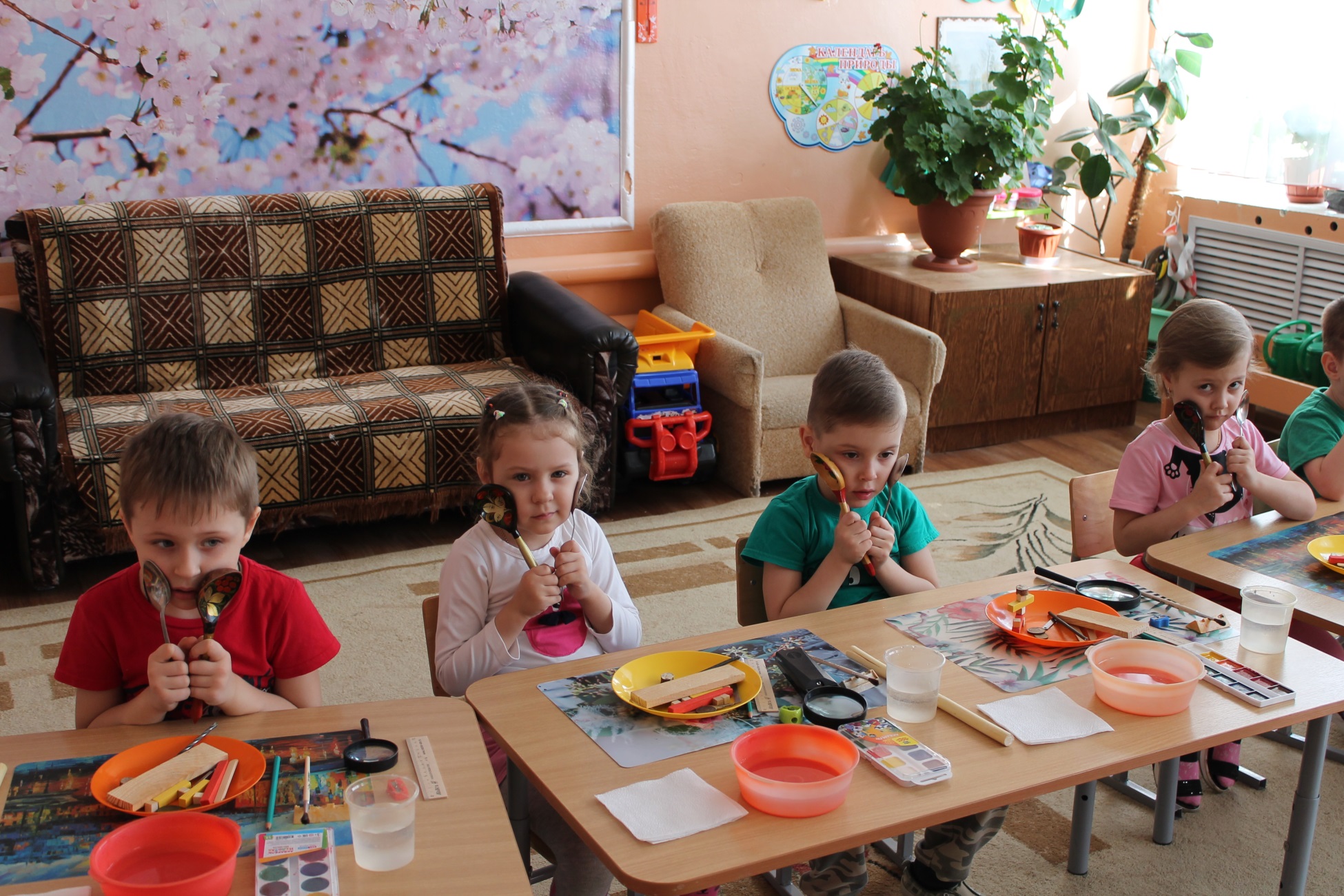 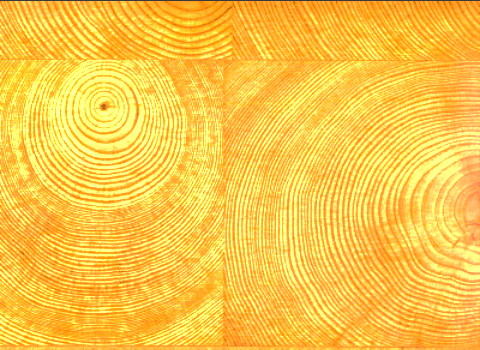 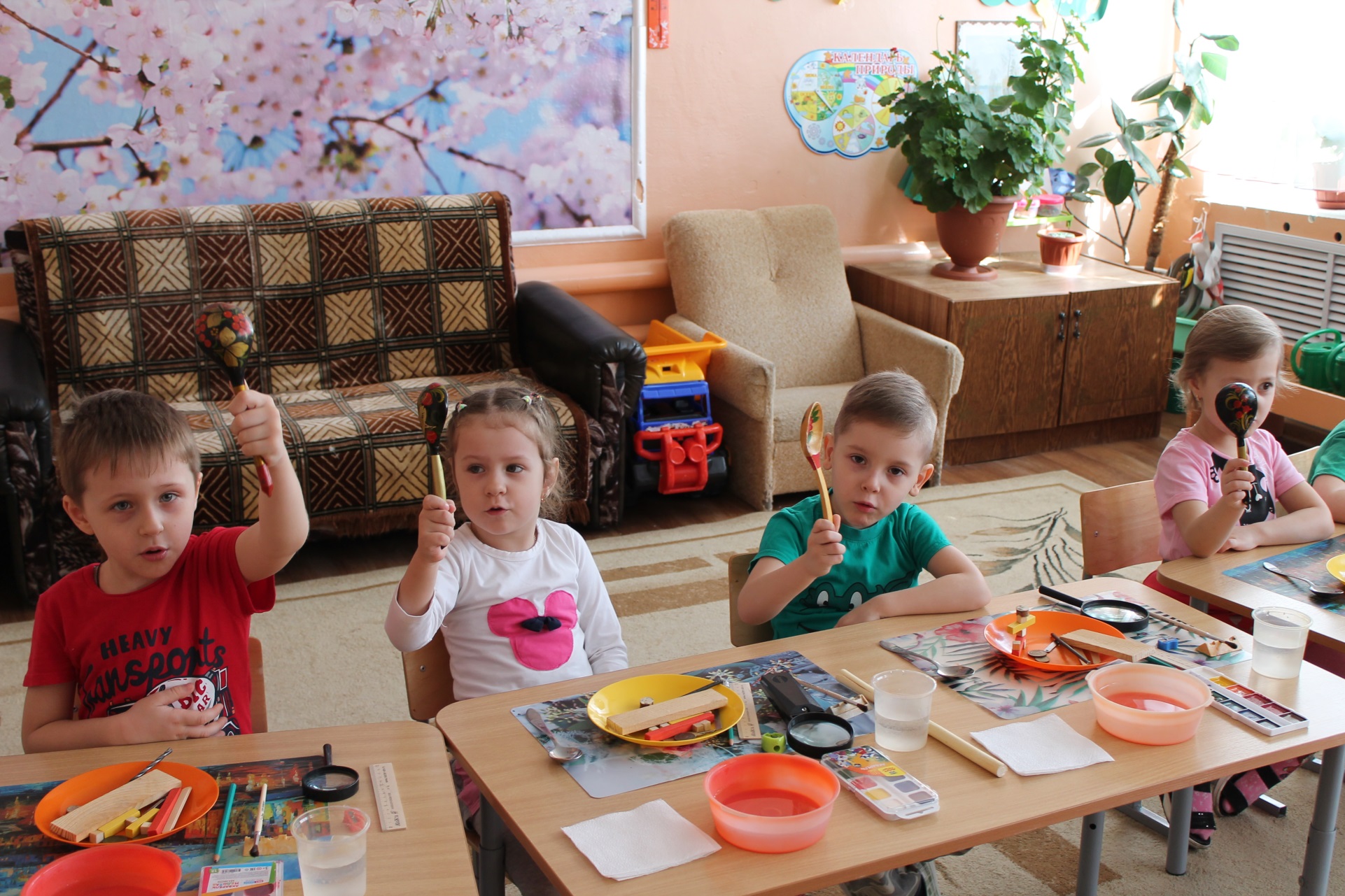 Опыт №2 «Дерево не тонет, а металл тонет».
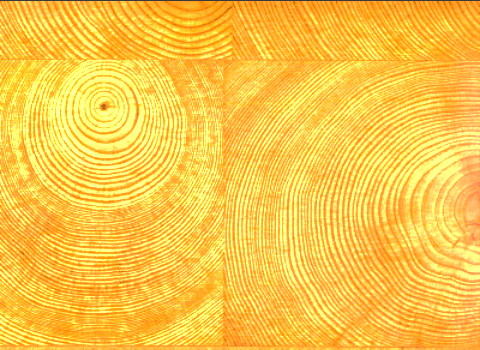 -Как вы думаете, дерево тонет в воде? Давайте проверим: опустим деревянную пластинку в тазик с водой. Почему не утонула деревянная пластинка?Вывод: Дерево легкое и в воде поэтому не тонет.Сравним его с металлом. Давайте опустим железный предмет в тазик с водой. Почему он утонул?Вывод: Метал по сравнению с деревом тяжелый поэтому тонет в воде.
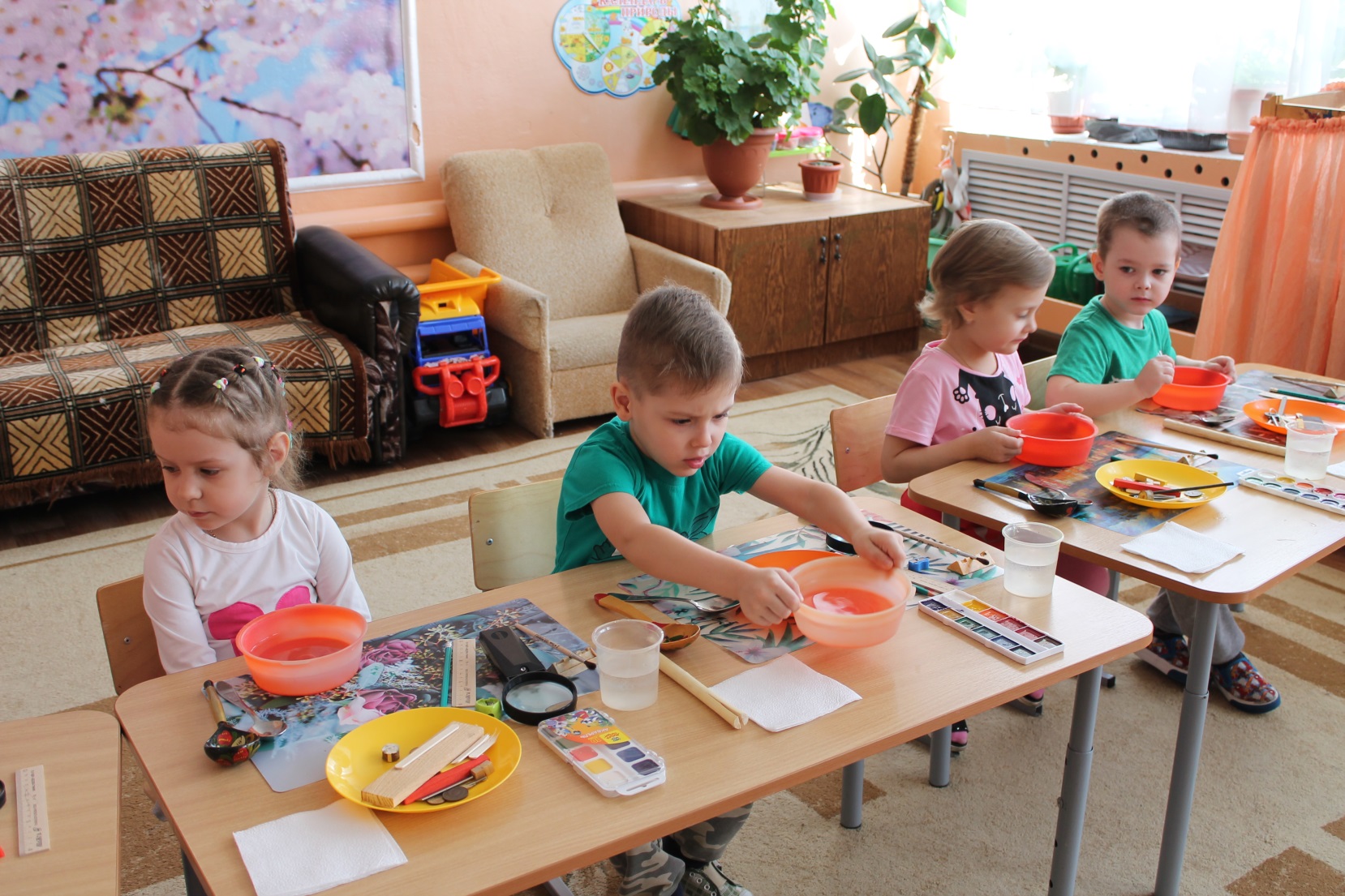 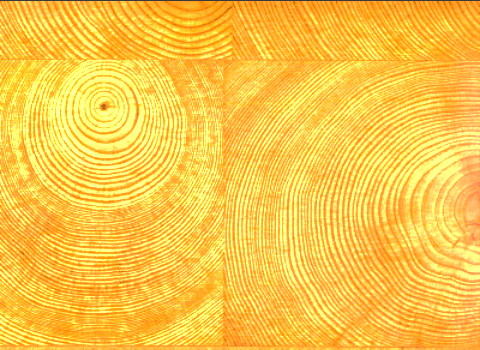 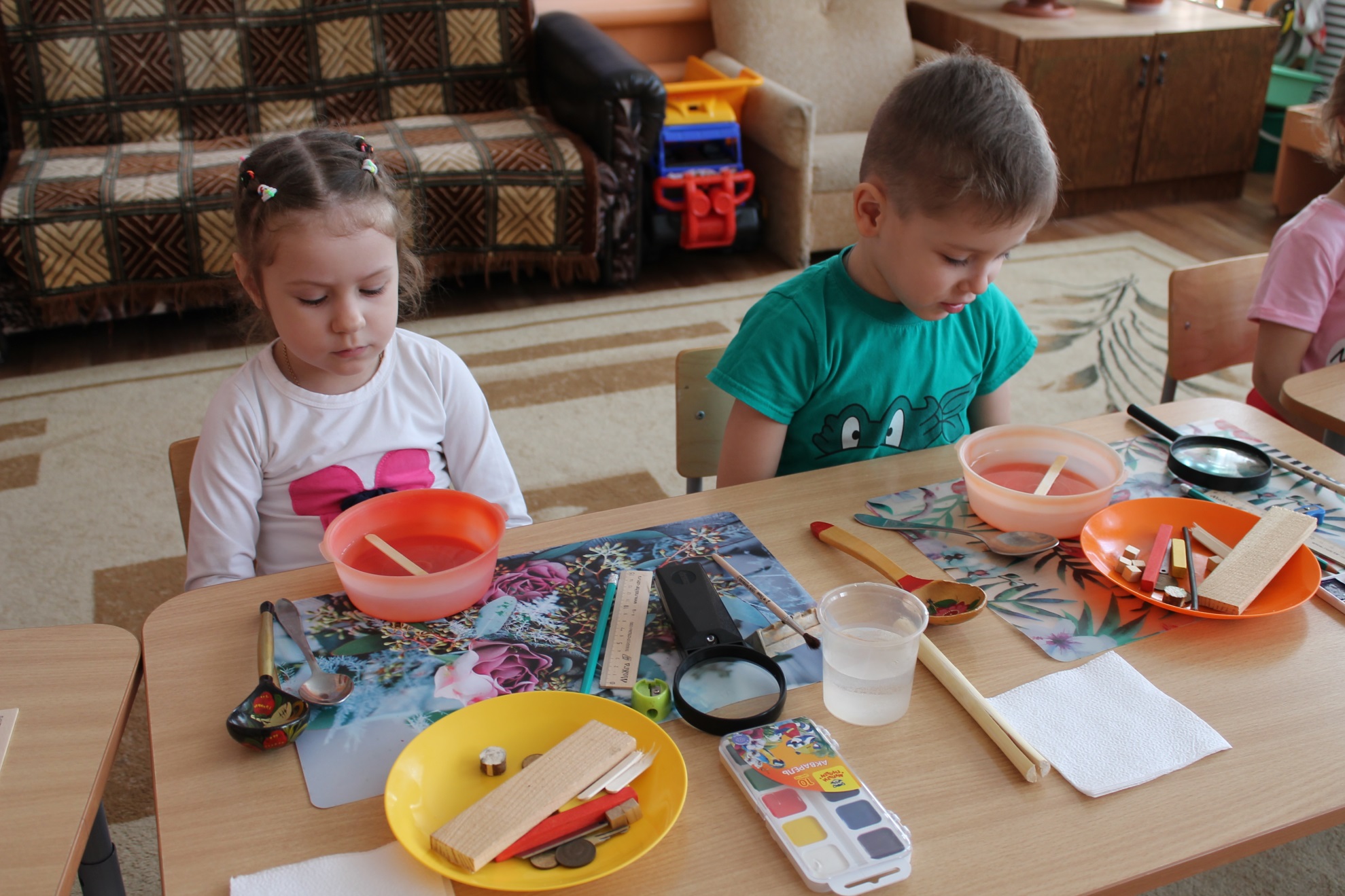 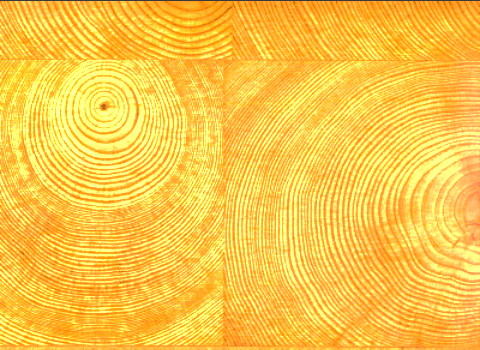 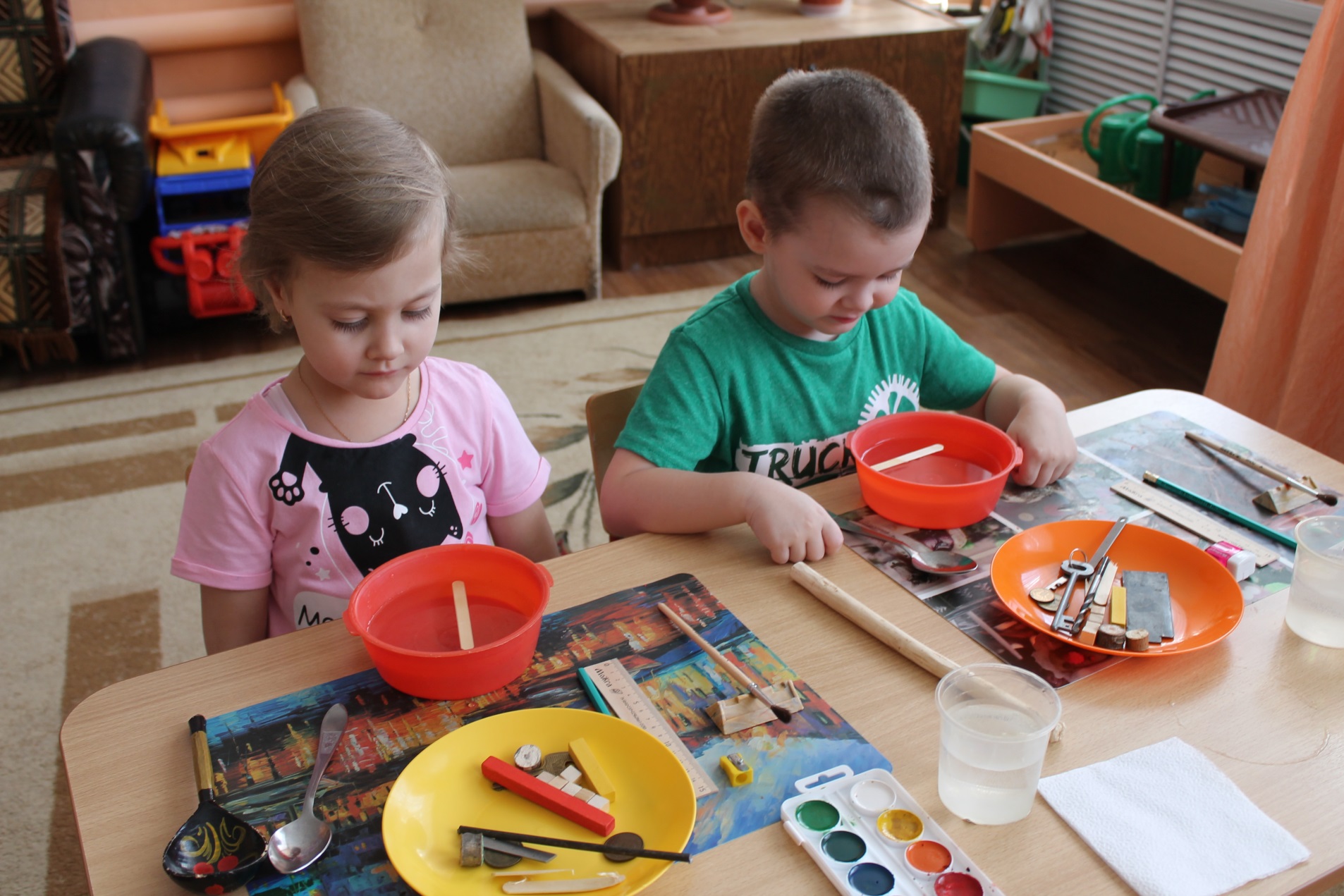 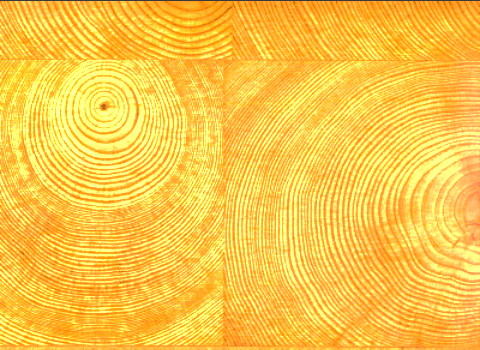 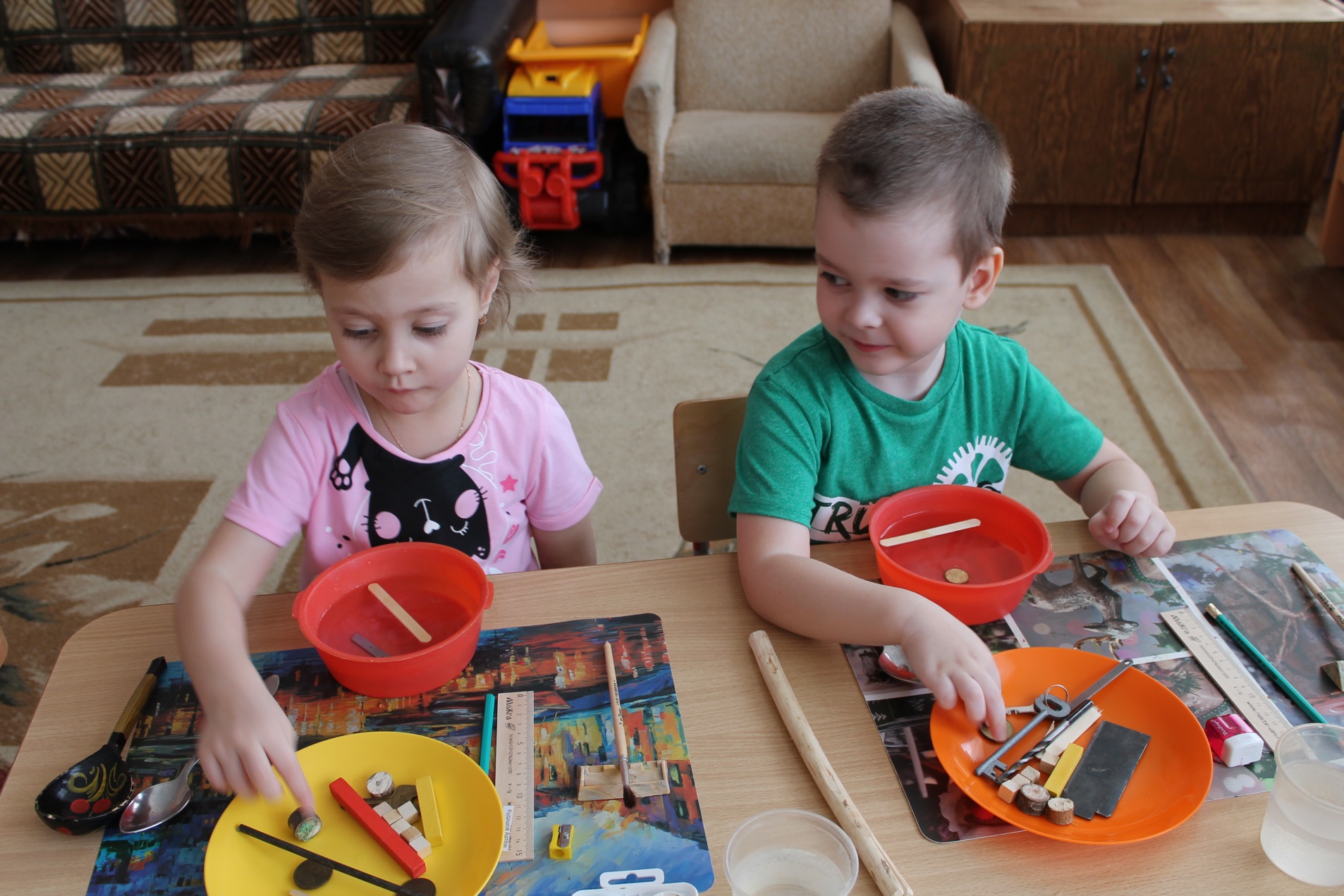 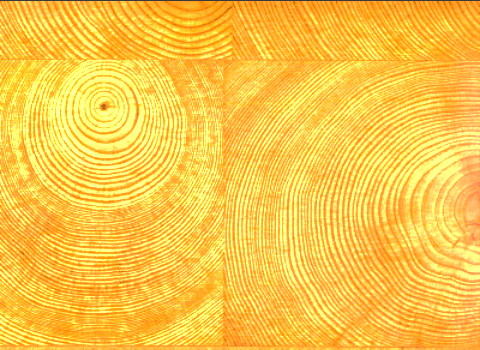 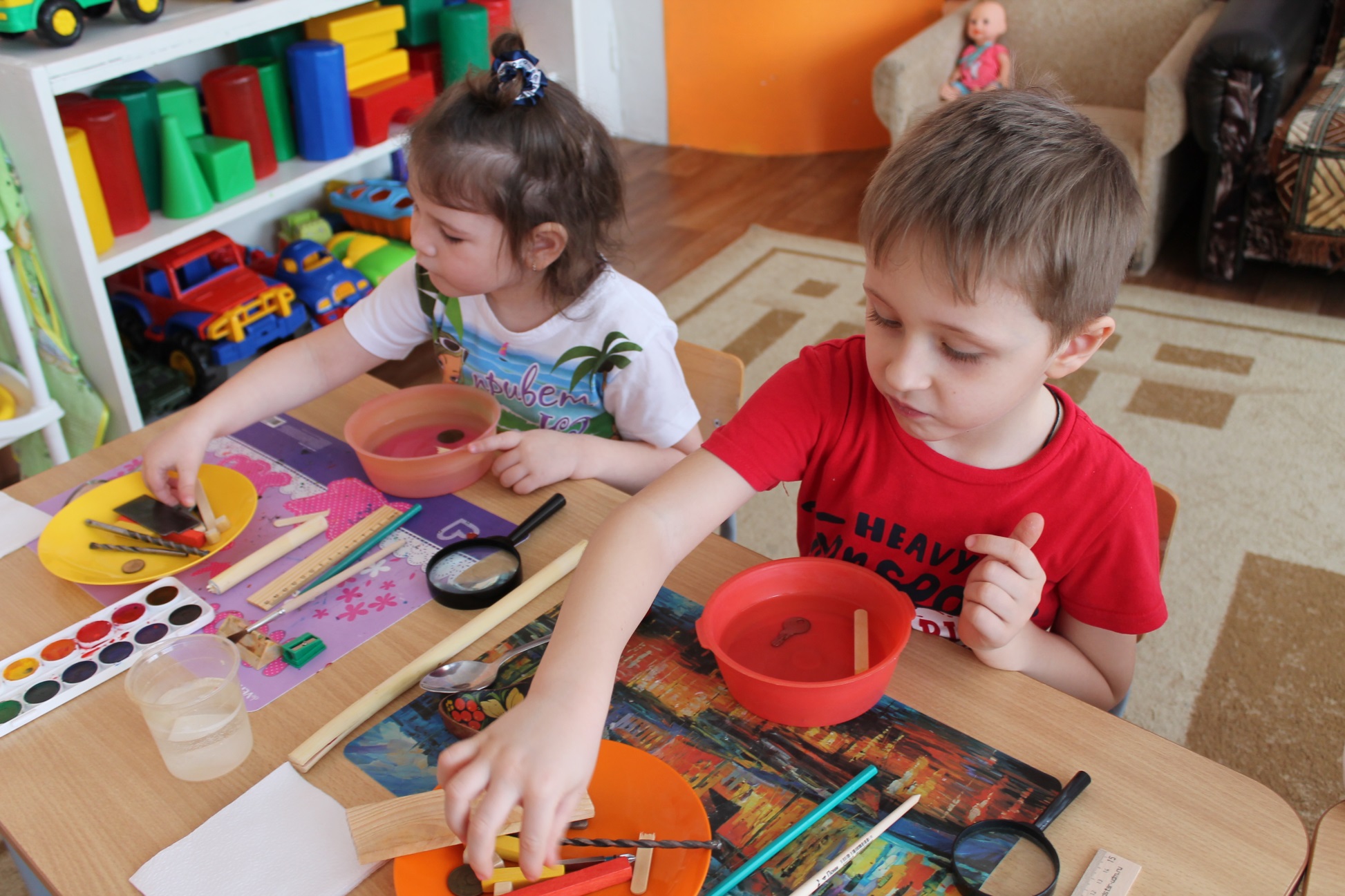 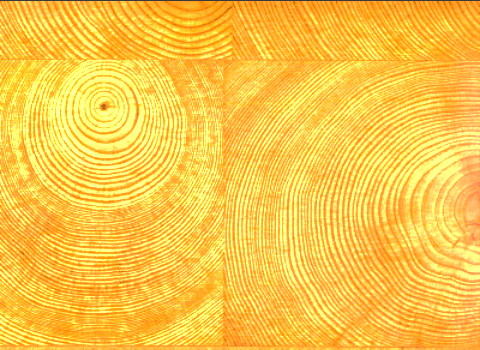 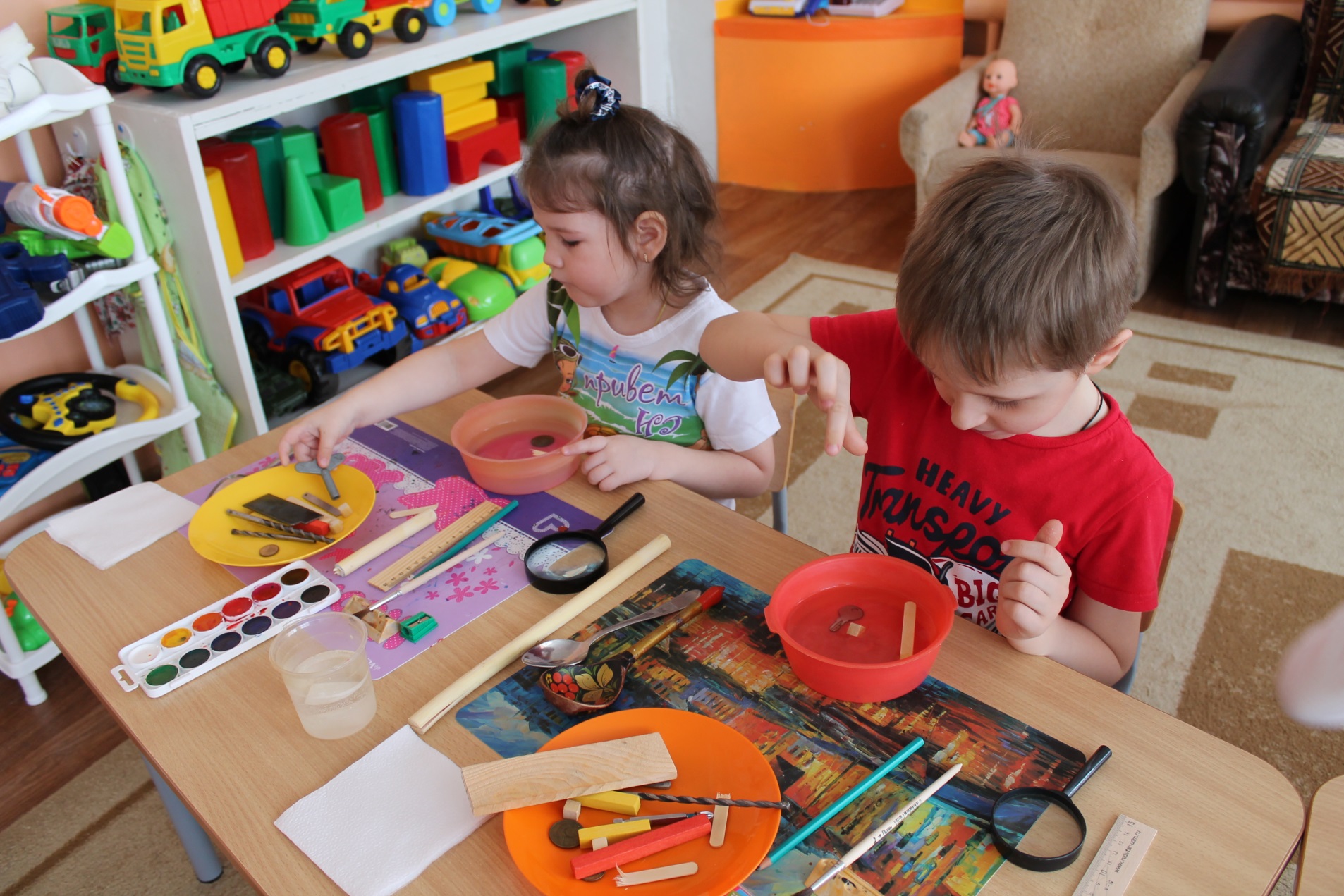 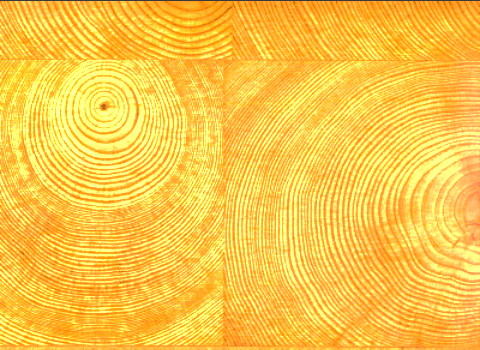 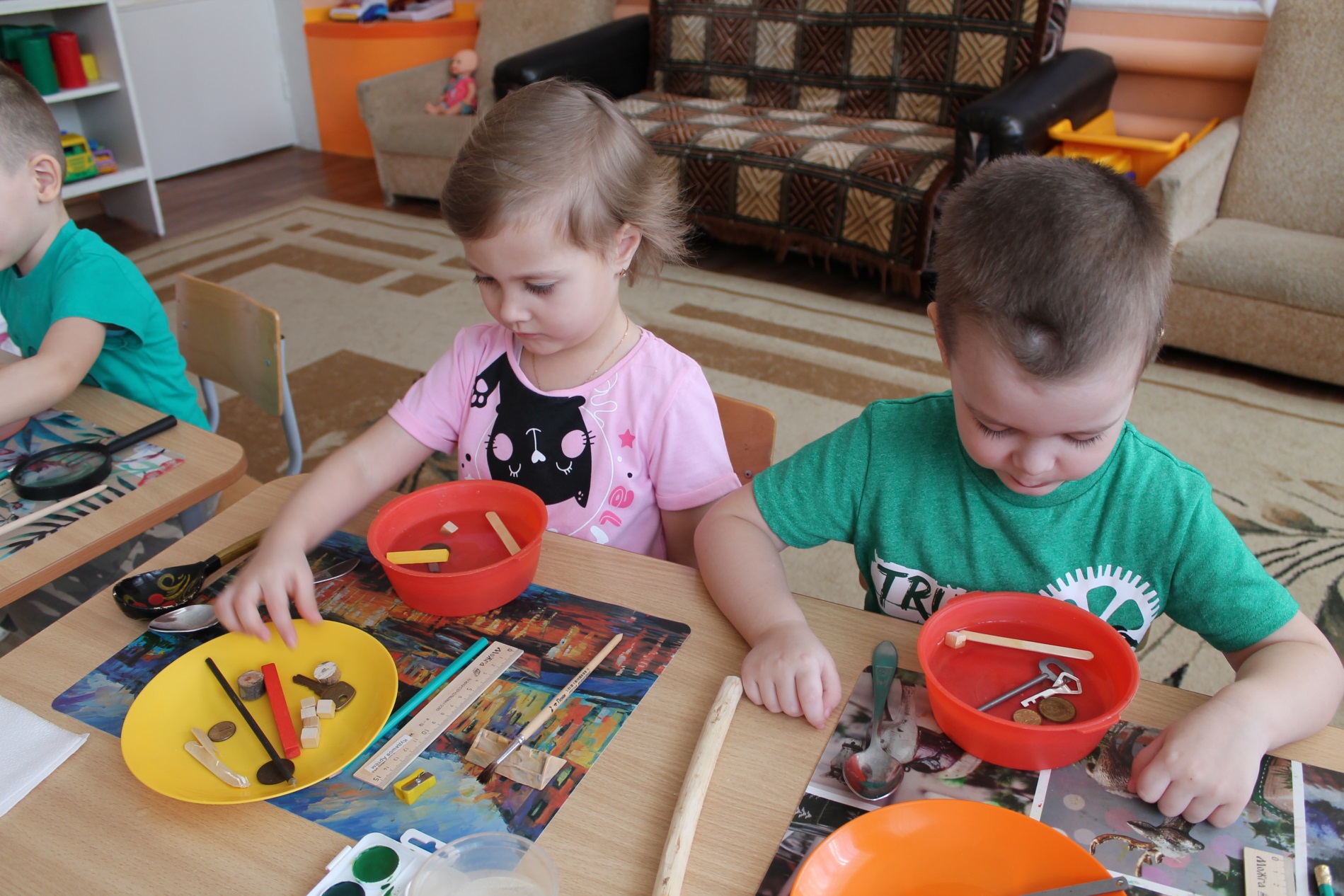 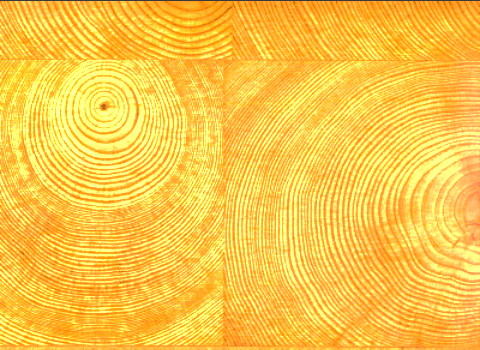 Опыт №3 «Дерево имеет разный рисунок».
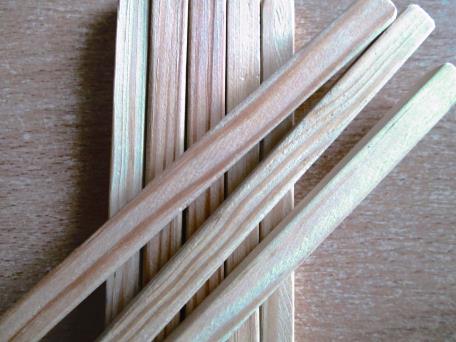 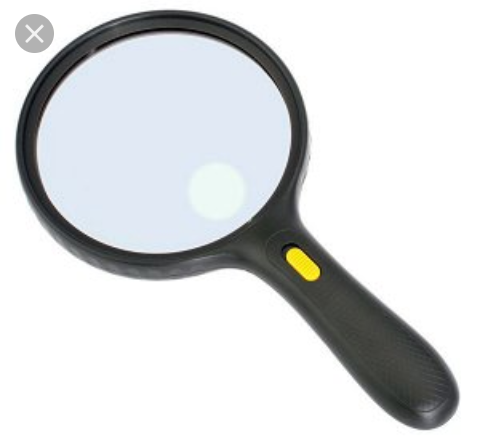 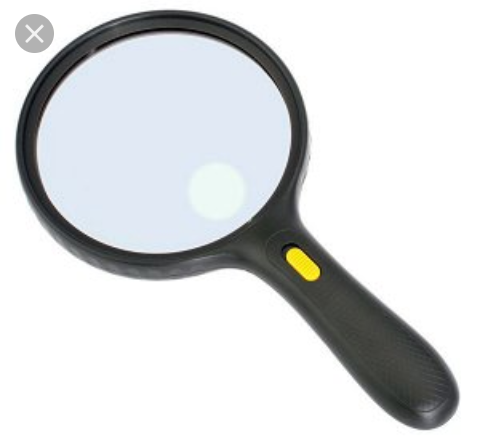 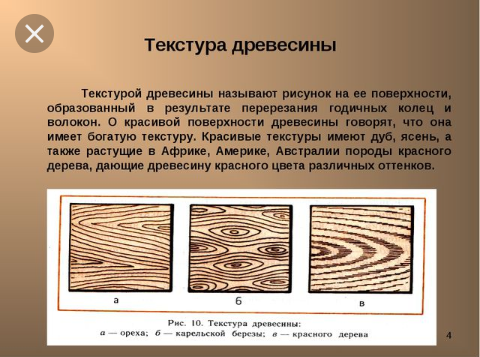 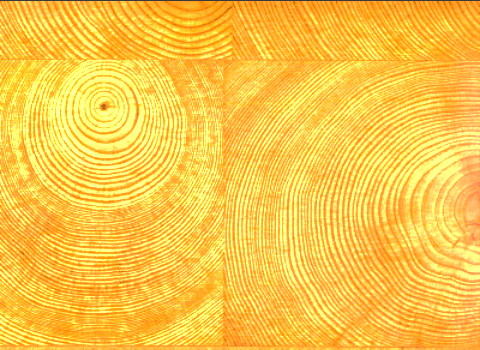 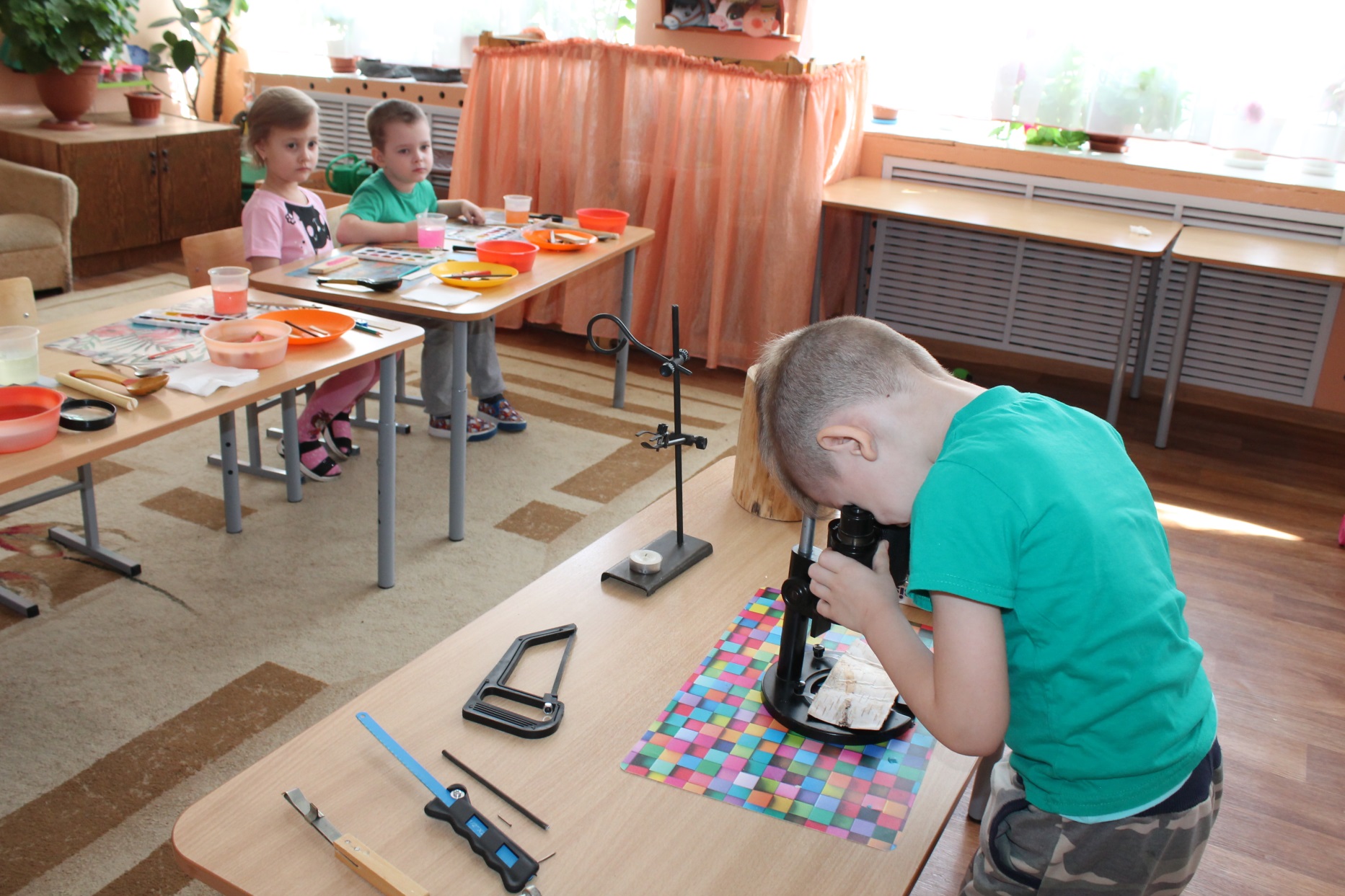 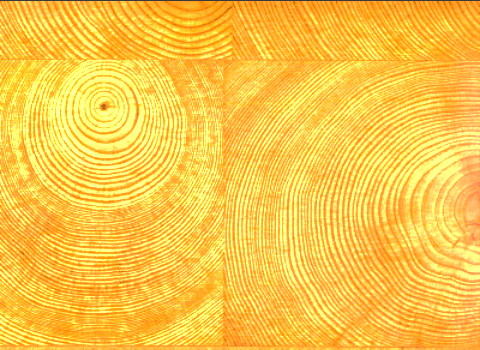 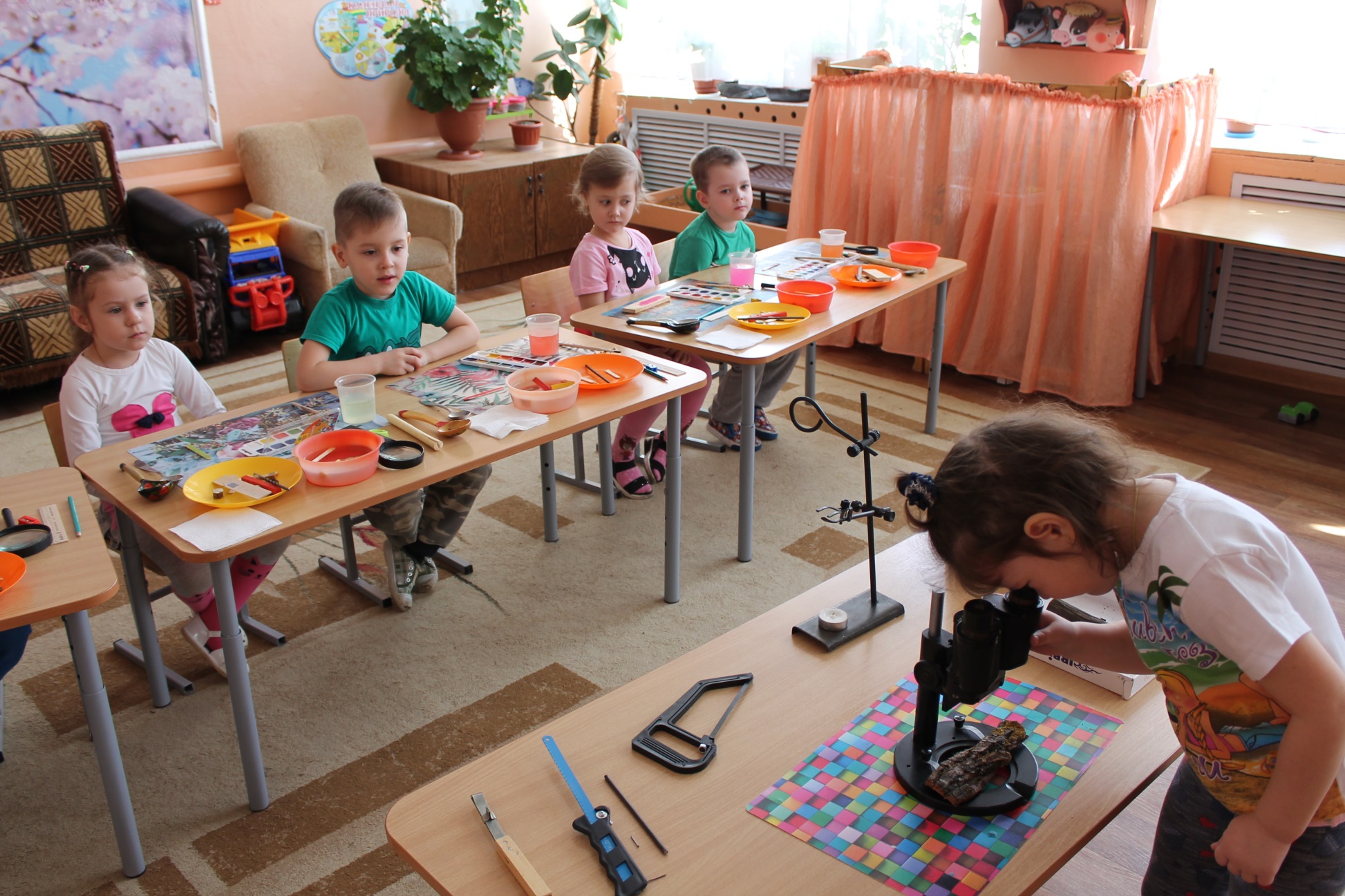 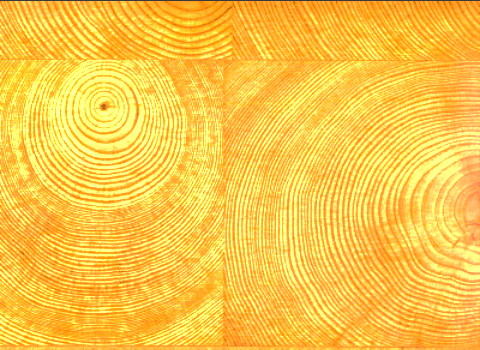 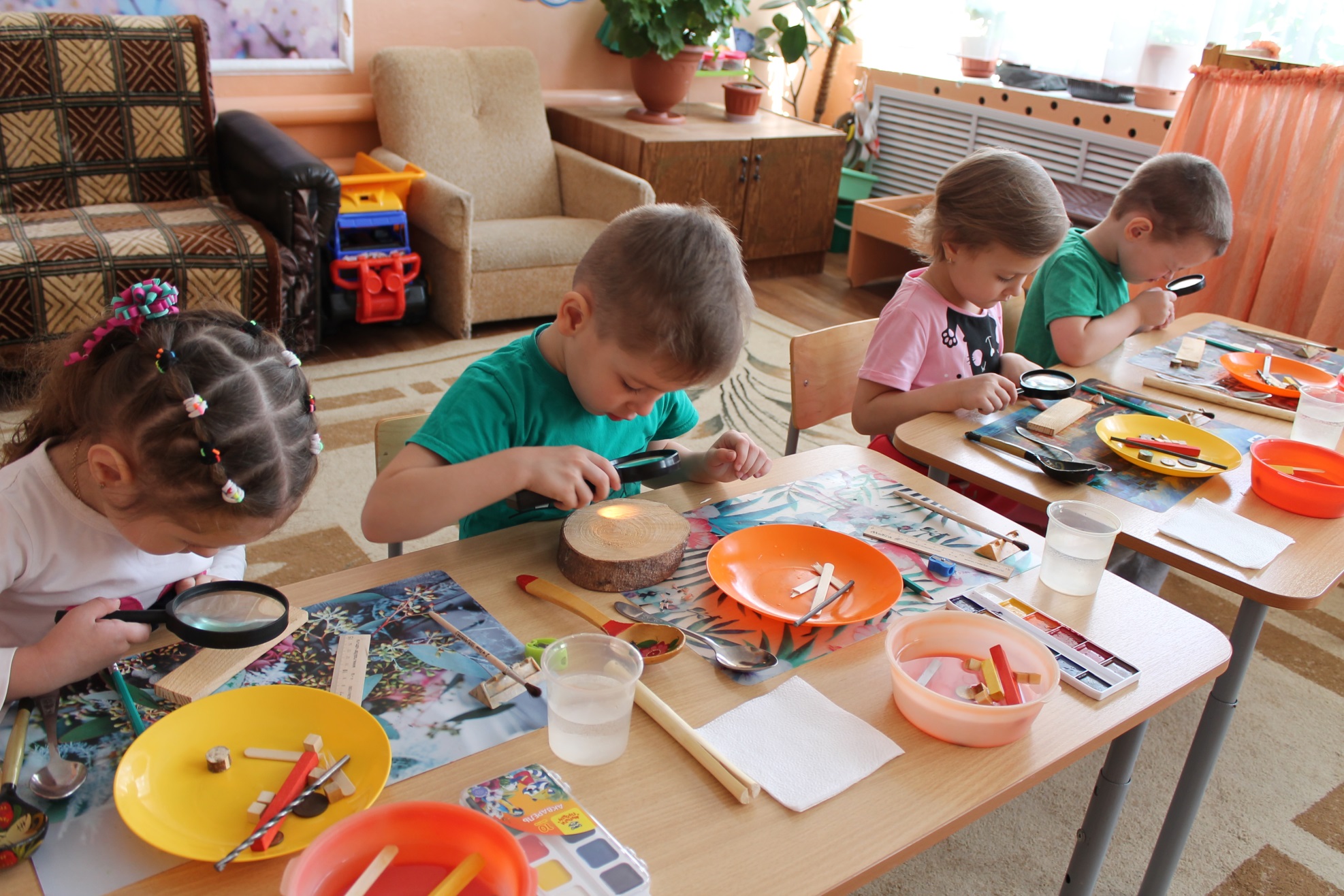 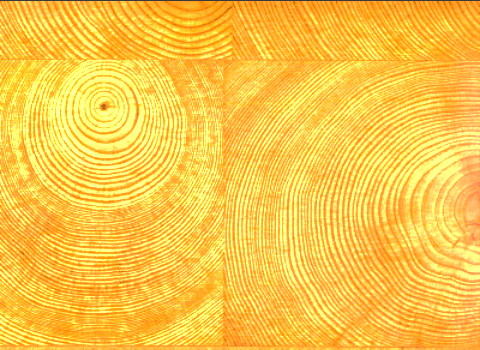 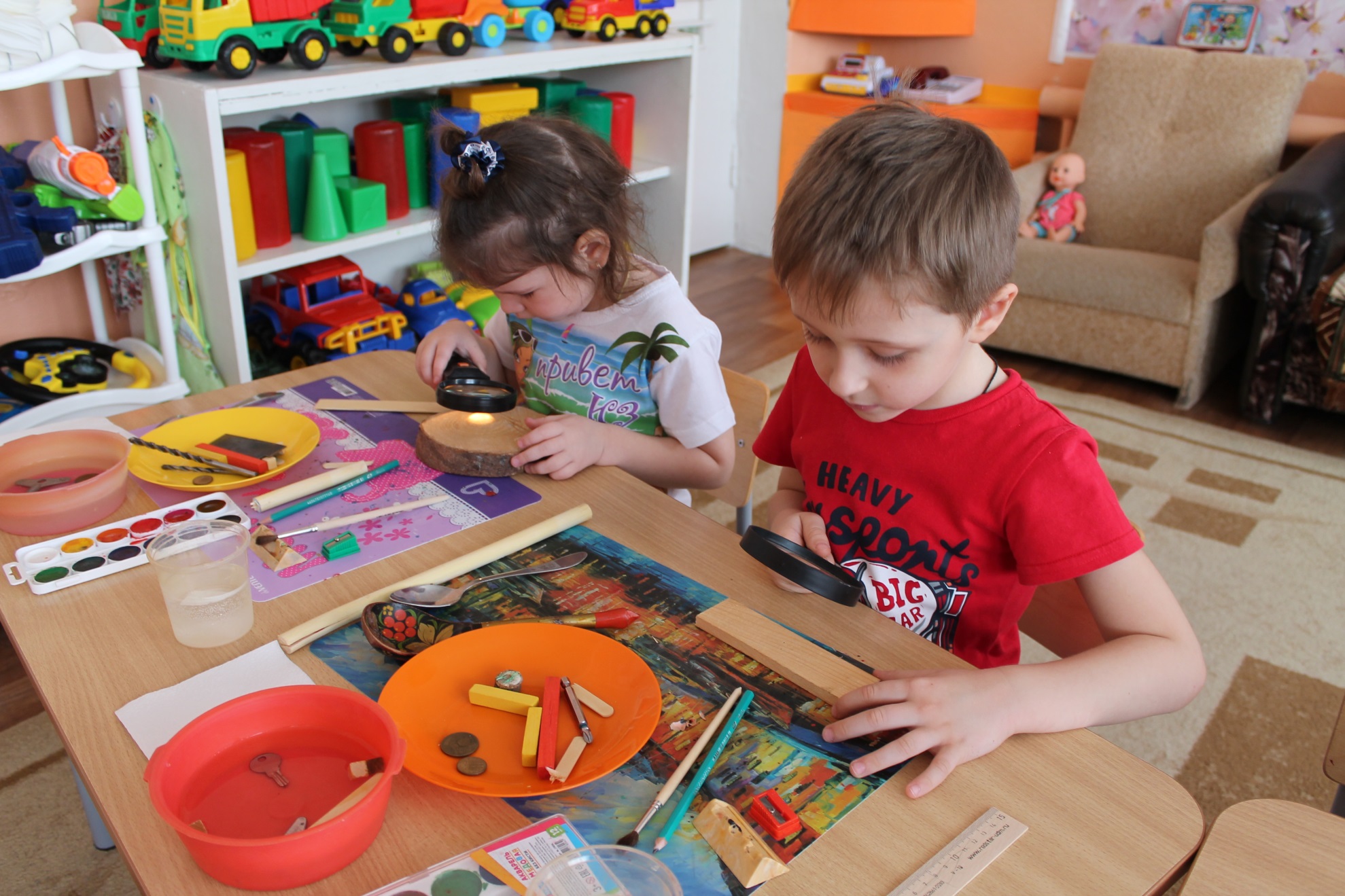 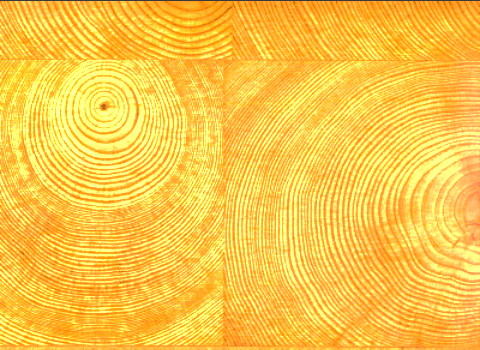 Опыт № 4
Как узнать сколько дереву лет?
Дети рассматривают спил дерева и считают кольца.Чем больше колец, тем старше дерево и толще ствол.
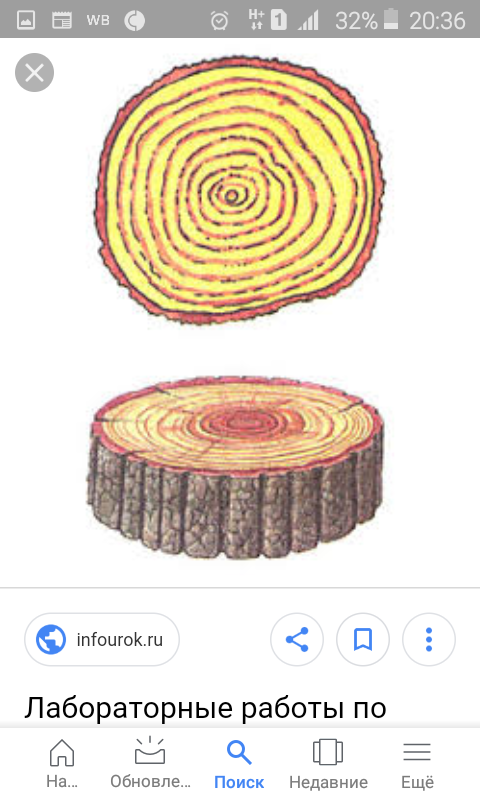 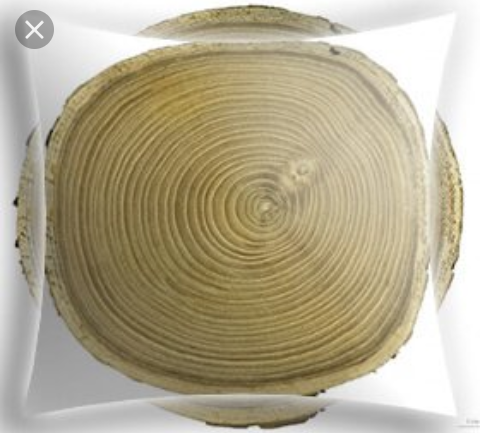 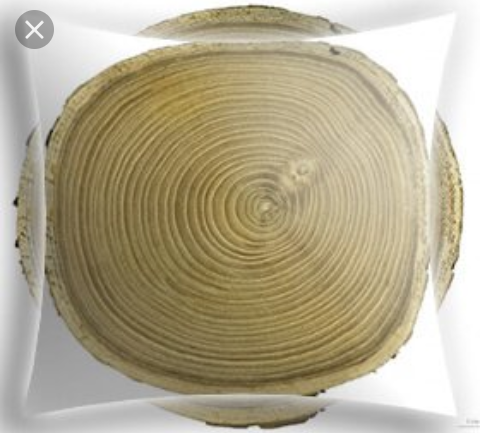 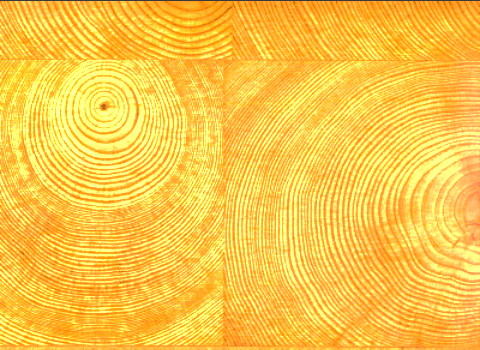 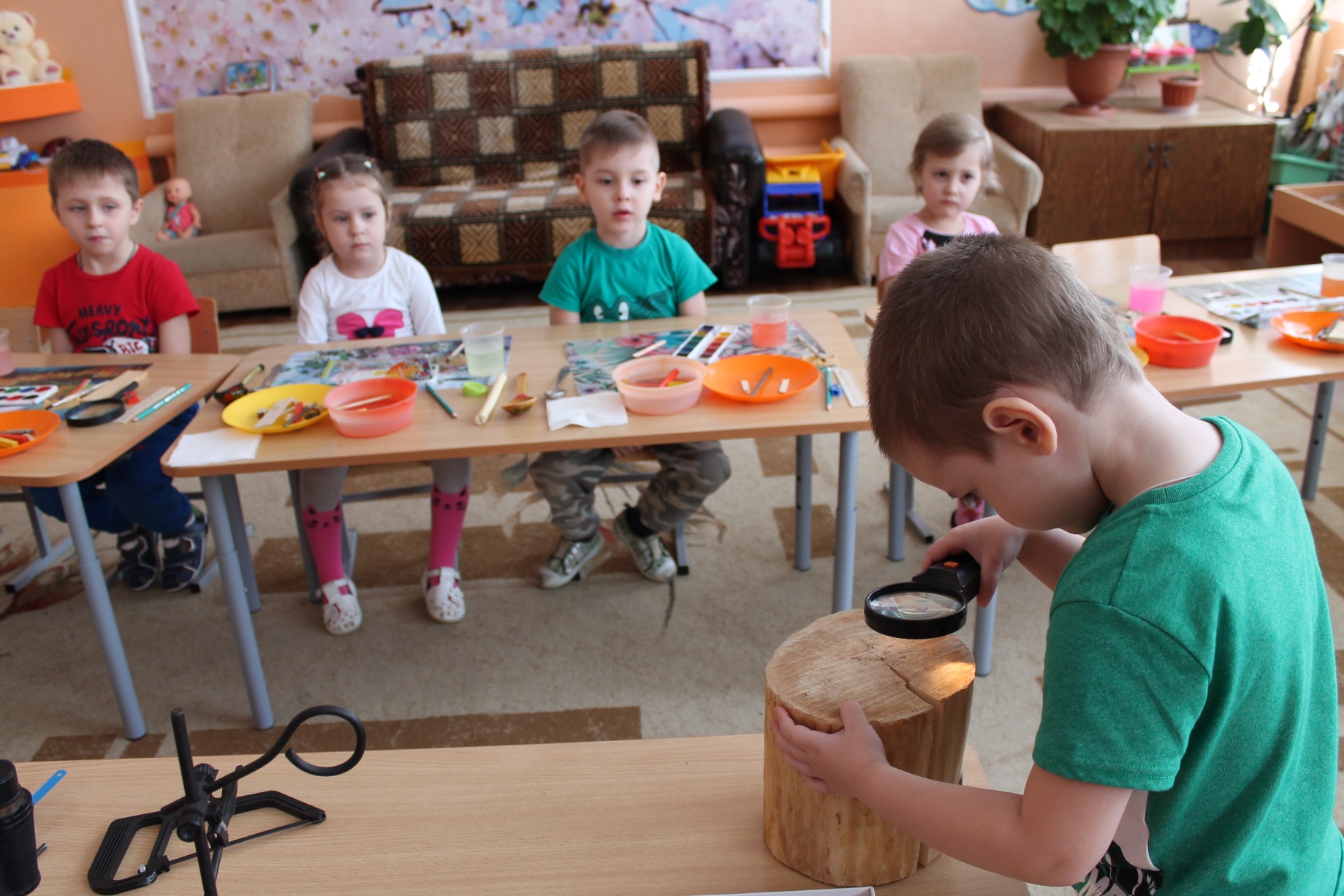 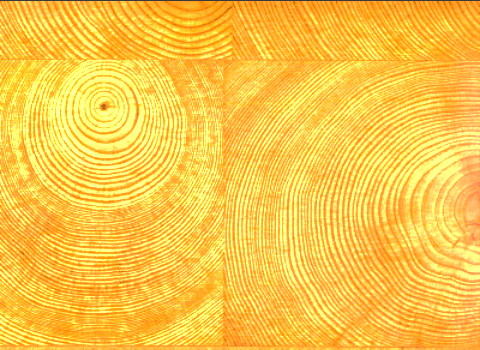 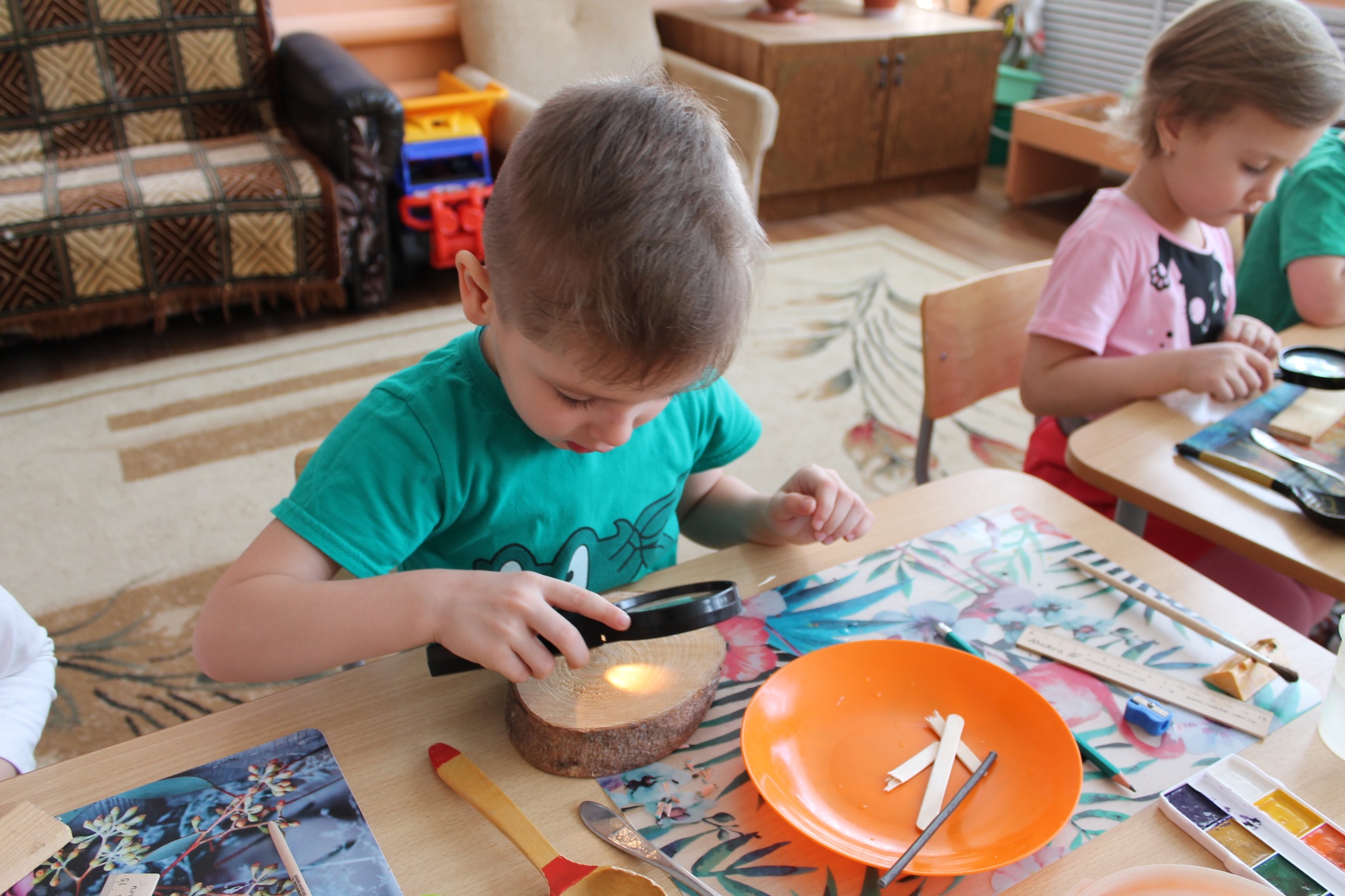 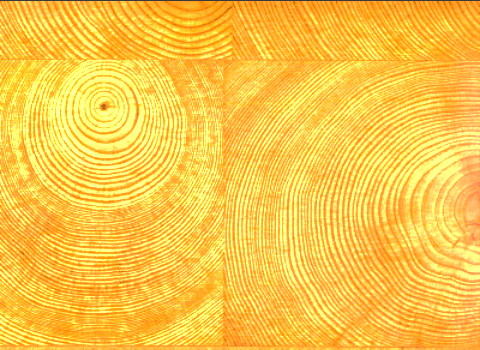 Опыт № 5«Что легче в обработке деревянная или металлическая палочка?».
-Ребята, а что легче сделать: ножки у стола из дерева или металлические? Хотите проверить, что легче в обработке деревянная или металлическая палочка? Возьмите в руки металлическую палочку и точилку и попробуйте ее подточить, как карандаш. Не получается. А попробуйте этот опыт проделать с деревянной палочкой или карандашом. Легко точится предмет из дерева?Вывод: Дерево легкое в обработке. Из него можно вытачивать, выпиливать, вырезать различные предметы.
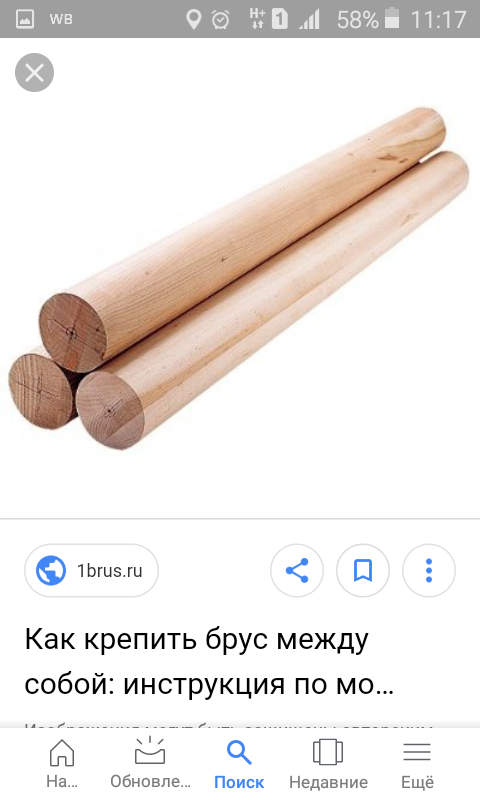 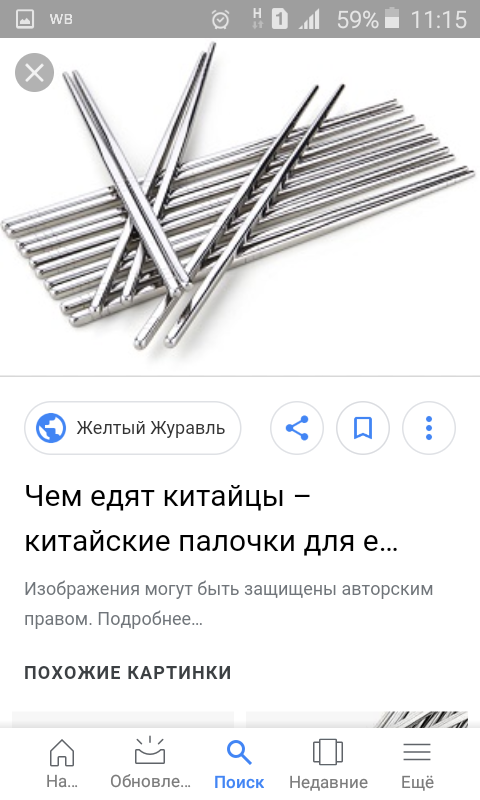 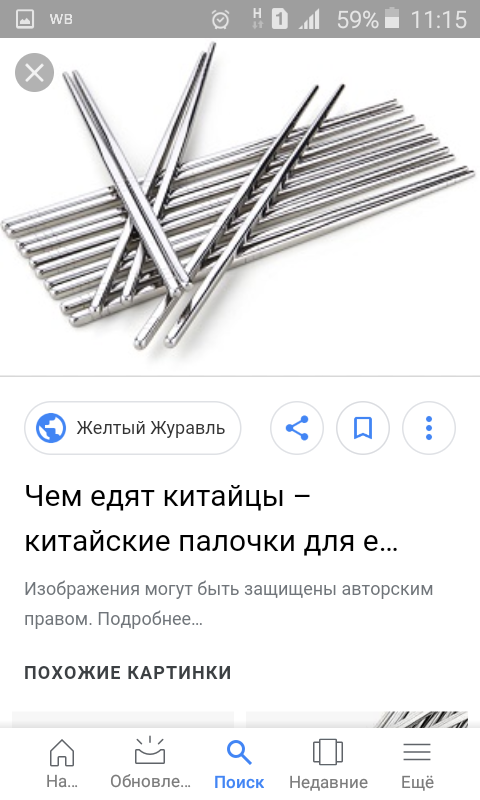 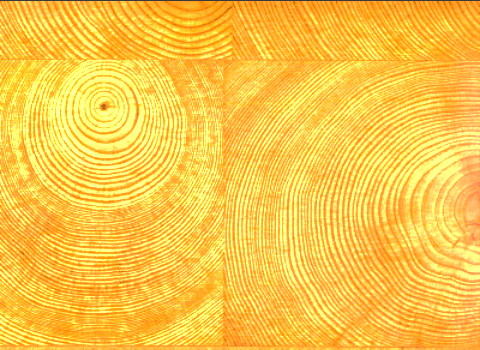 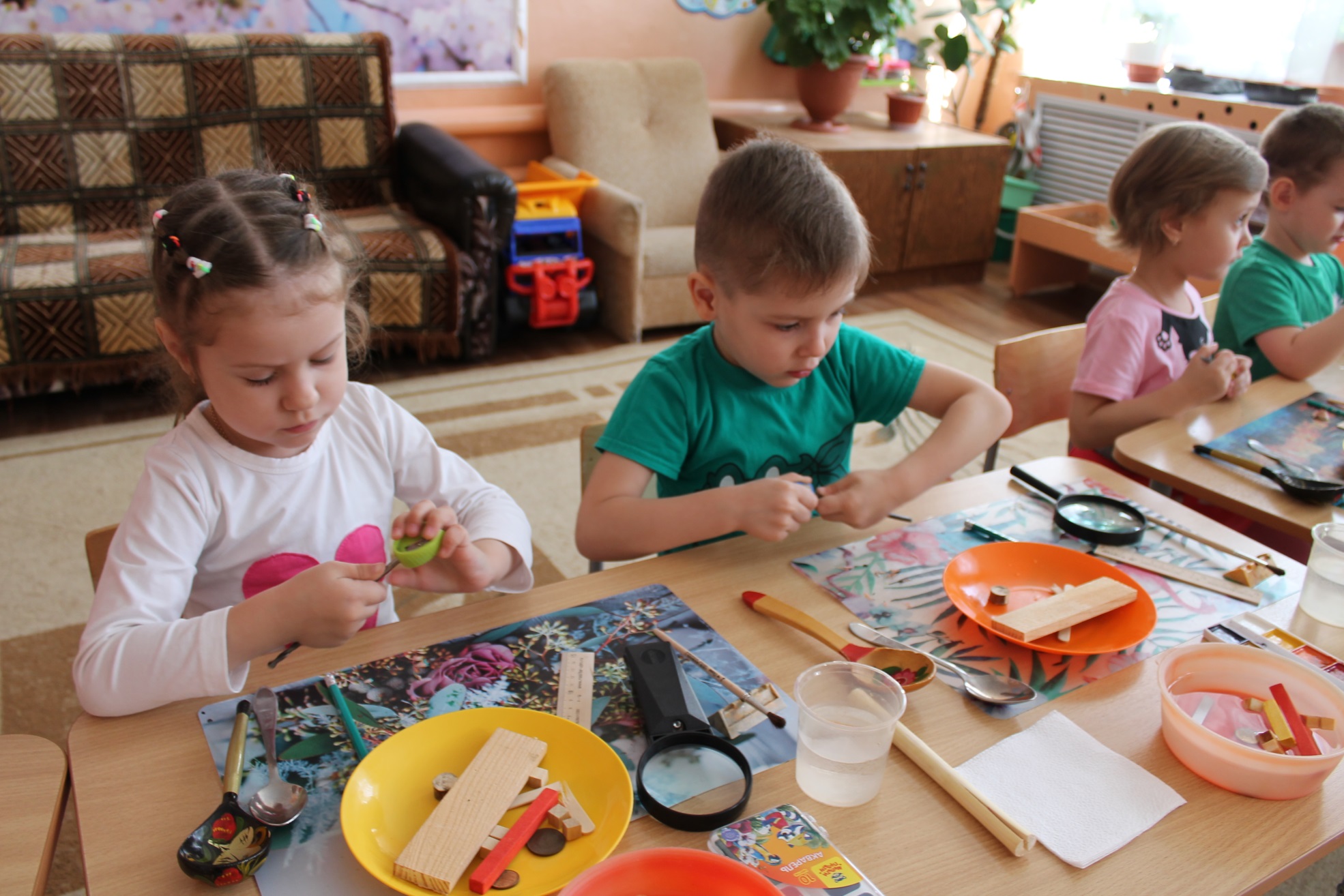 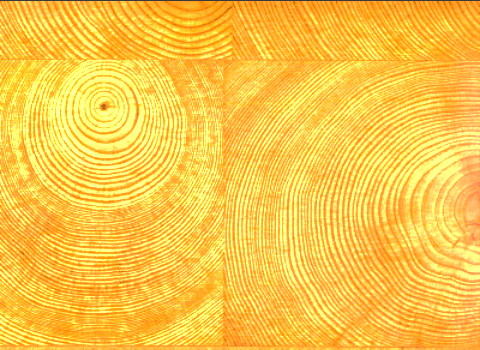 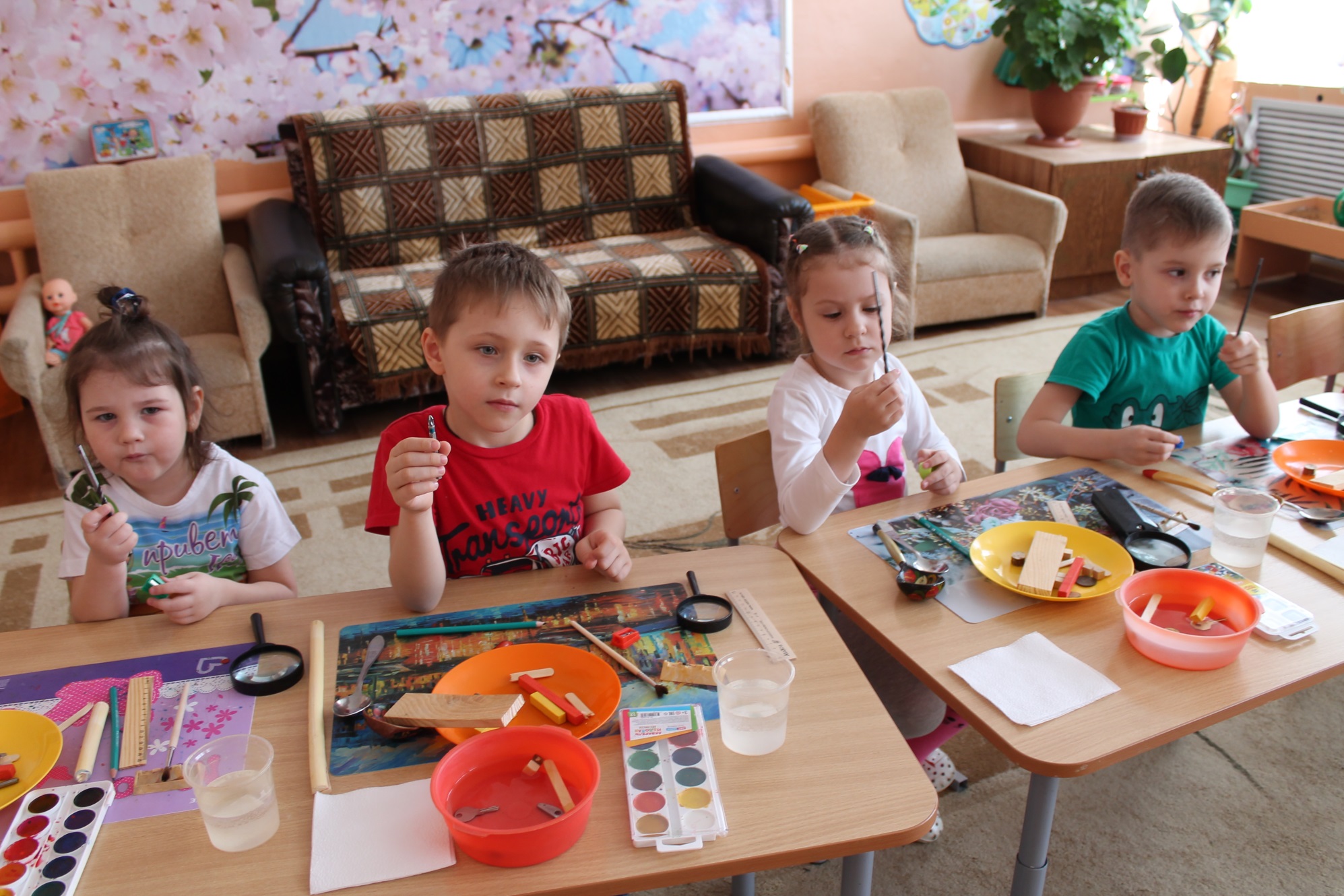 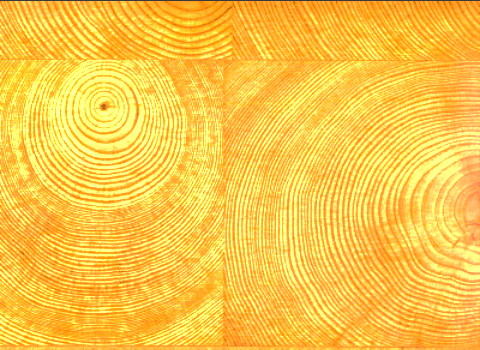 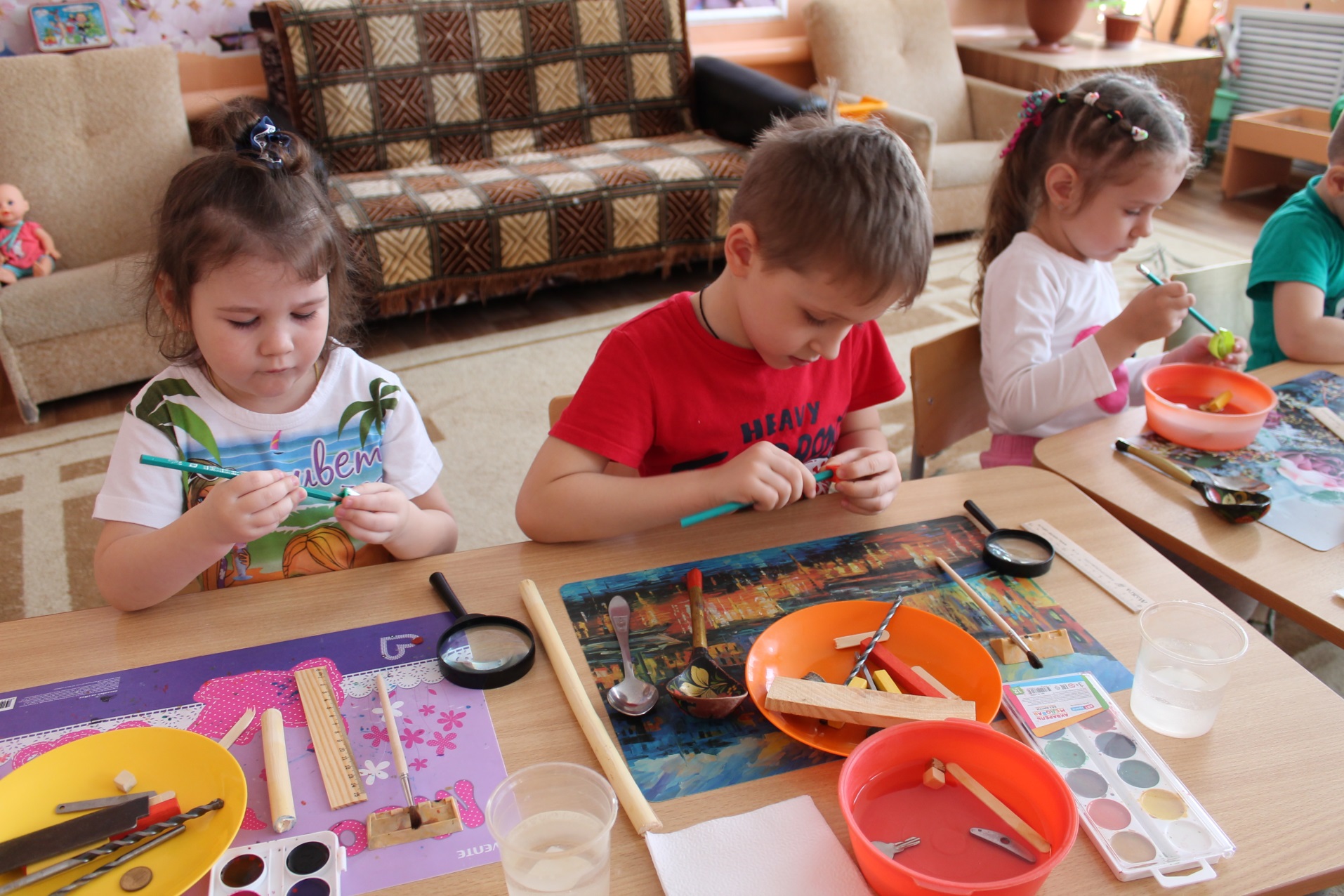 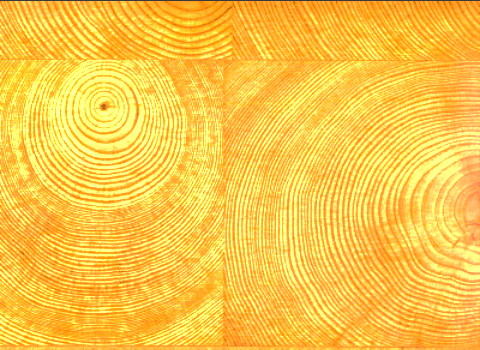 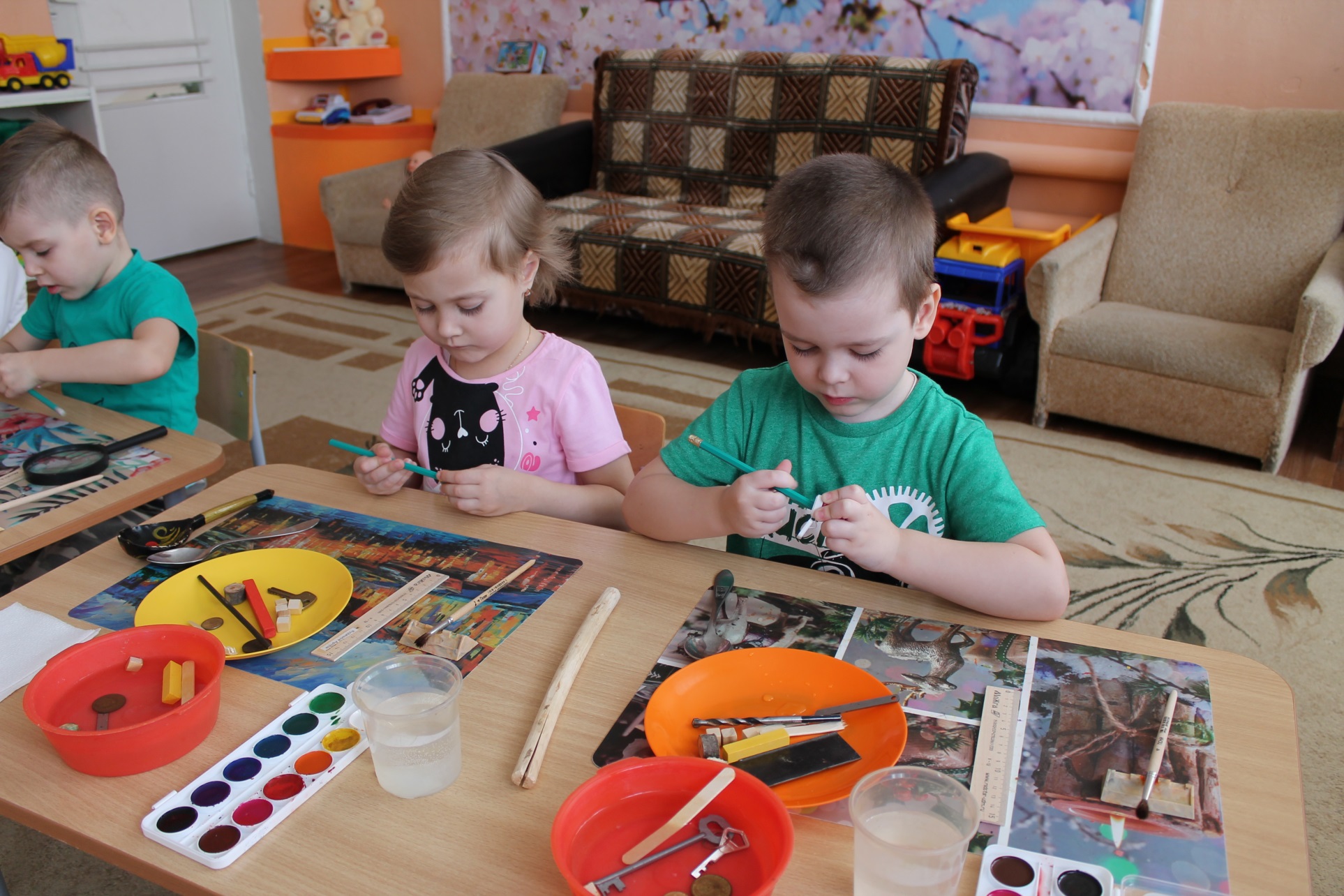 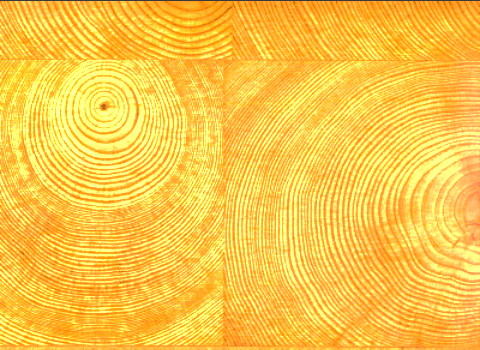 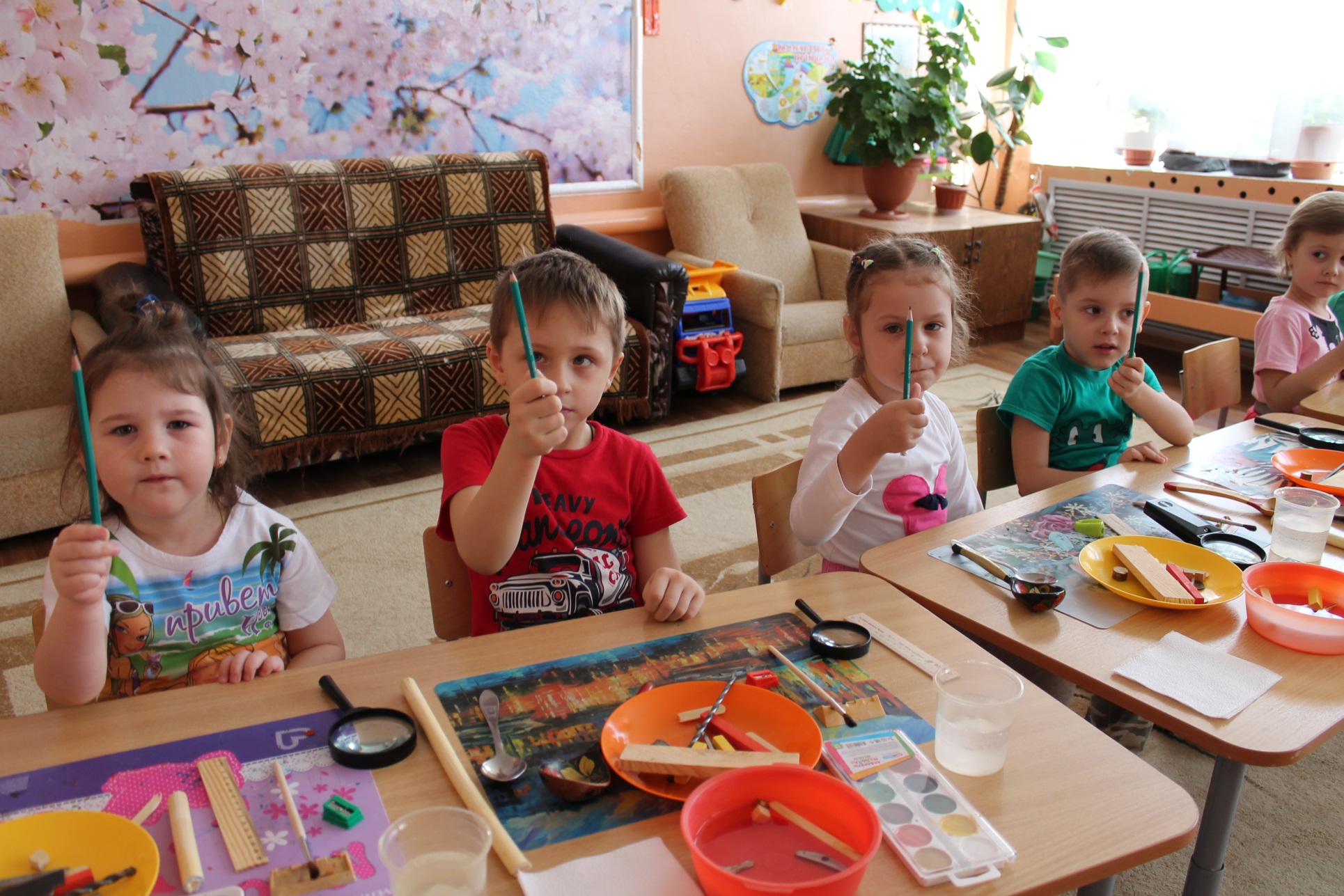 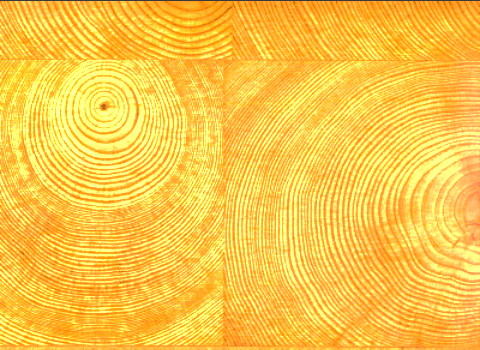 Опыт № 6
«Какая палочка прочнее деревянная 
или металлическая?».
-Ребята, а у нас на участке на земле откуда берутся деревянные палочки- веточки, которыми вы рисуете? Хотите проверить, какая палочка прочнее деревянная или металлическая?- Возьмите в руки металлическую палочку и попробуйте ее  сломать. (Не ломается). Значит, она какая? (Прочная).-Теперь тоже самое проделайте с деревянной палочкой. Что можно сказать? (Палочка хрупкая, значит, дерево можно сломать.)Вывод: деревья и деревянные предметы могут сломаться, обращаться с ними нужно аккуратно, не ломать.
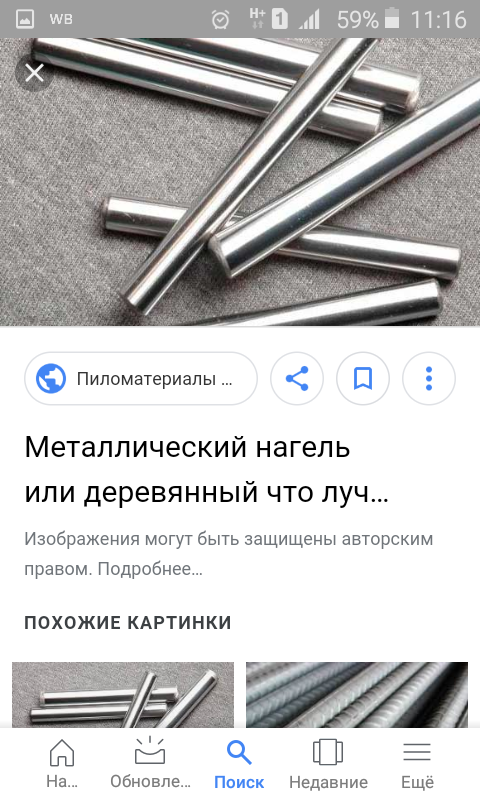 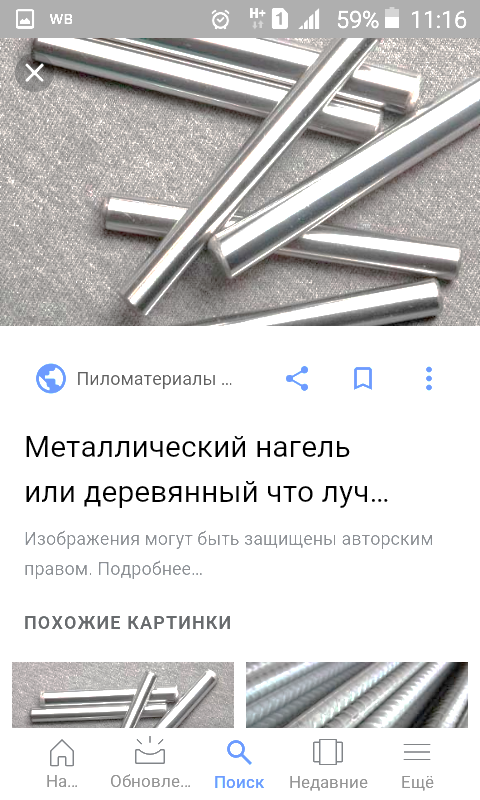 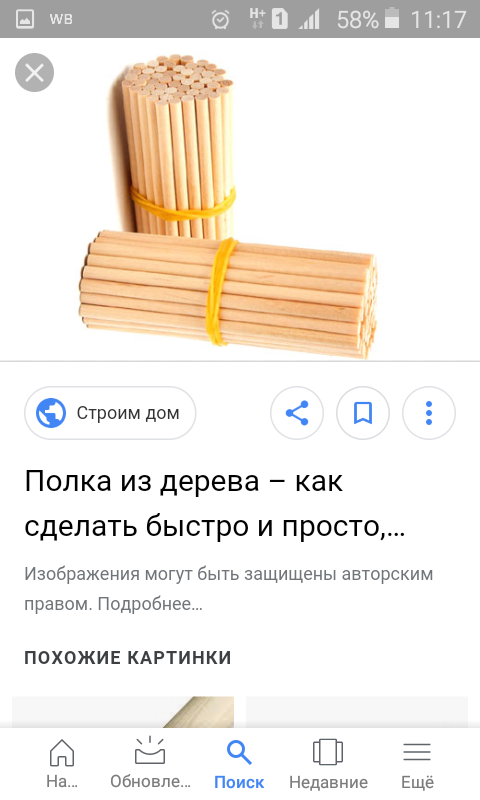 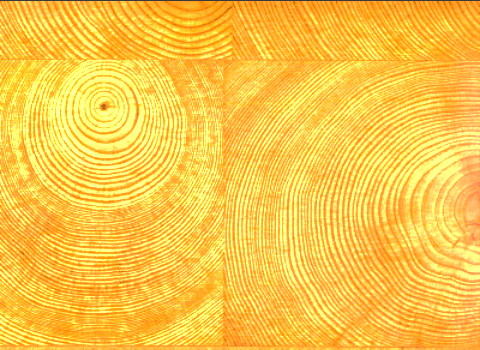 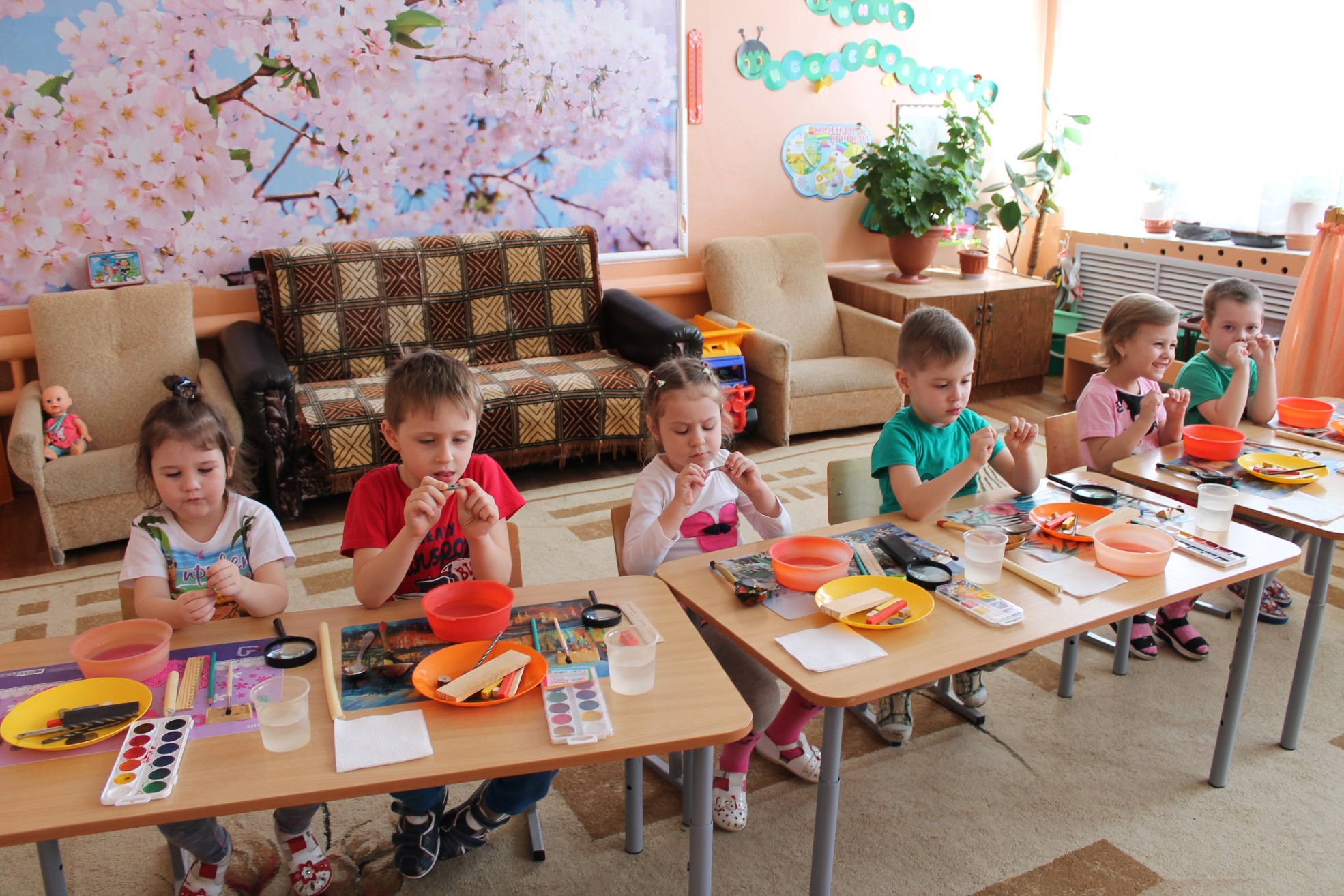 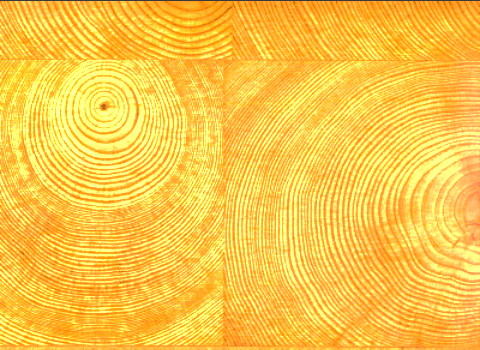 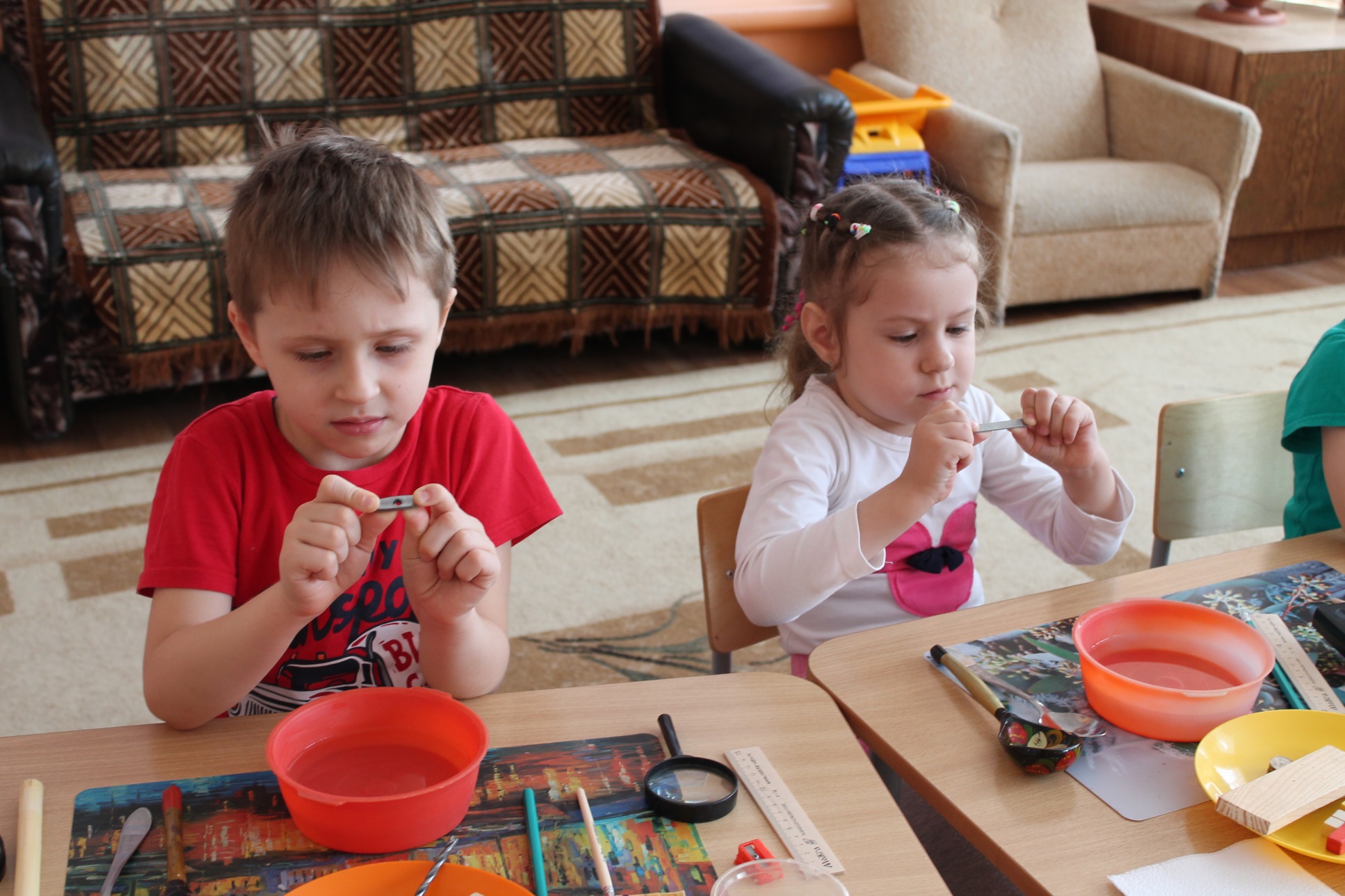 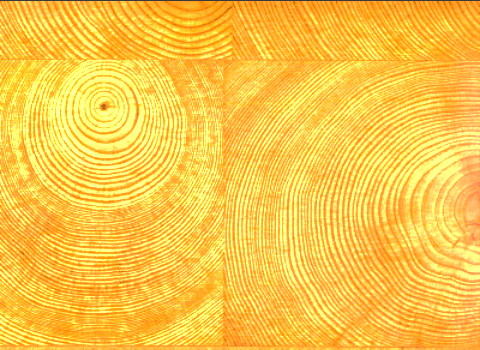 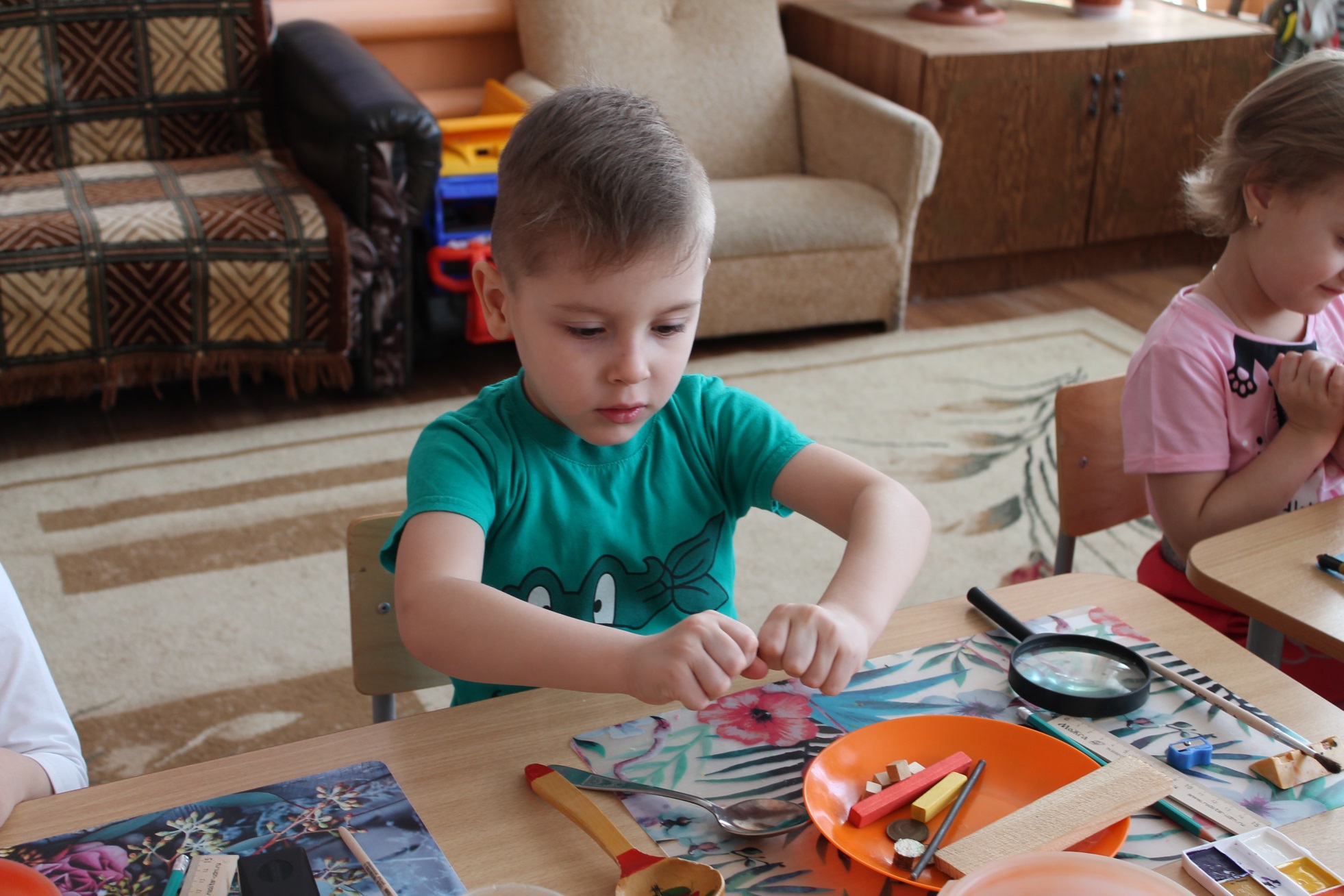 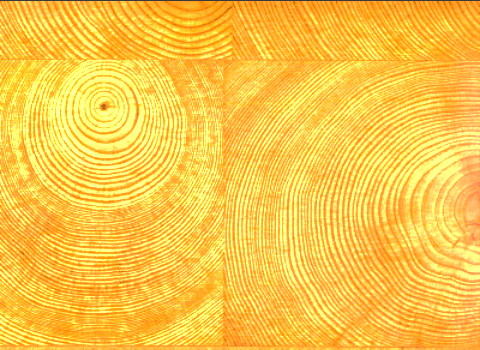 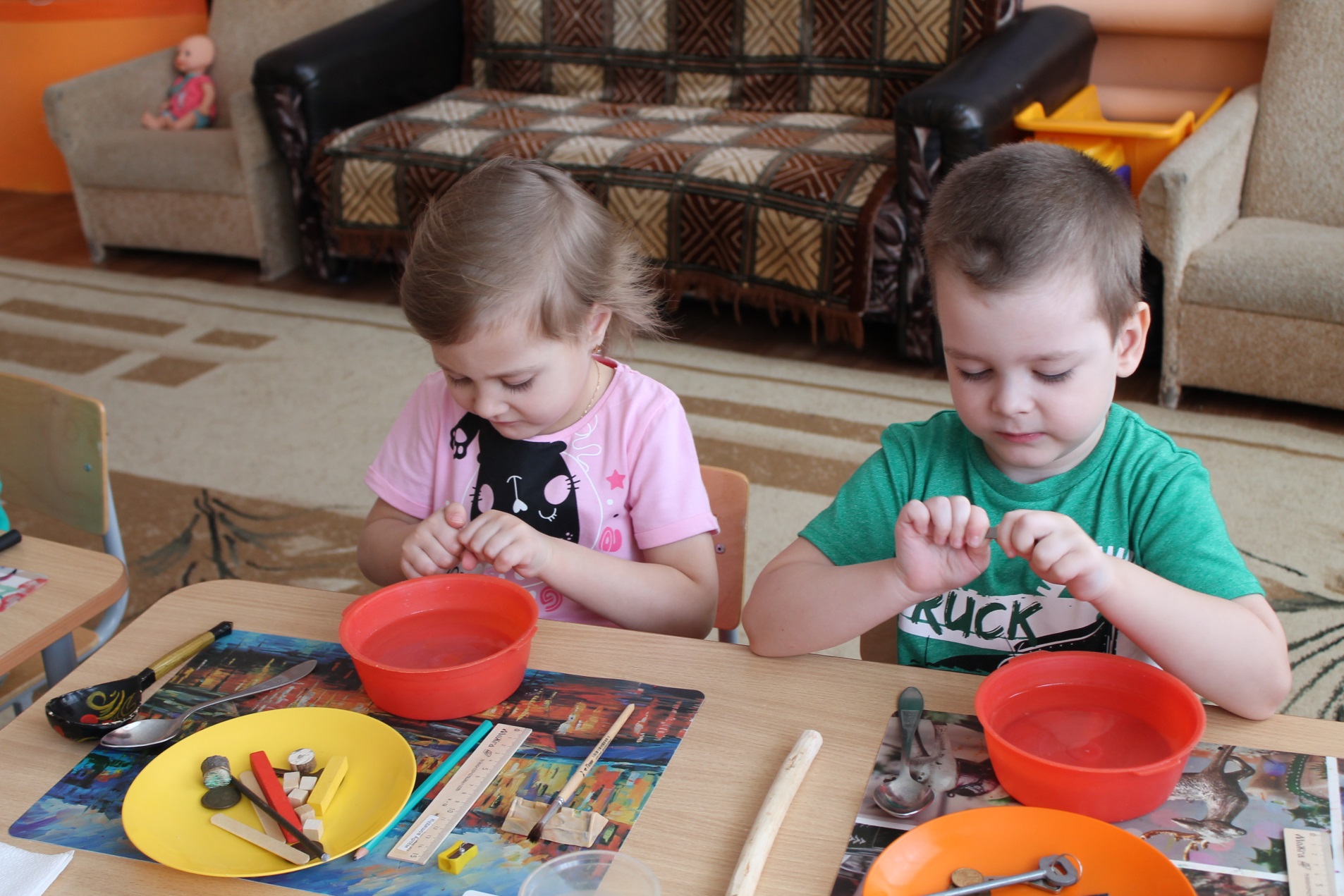 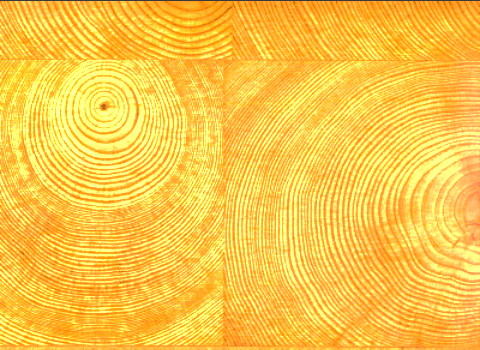 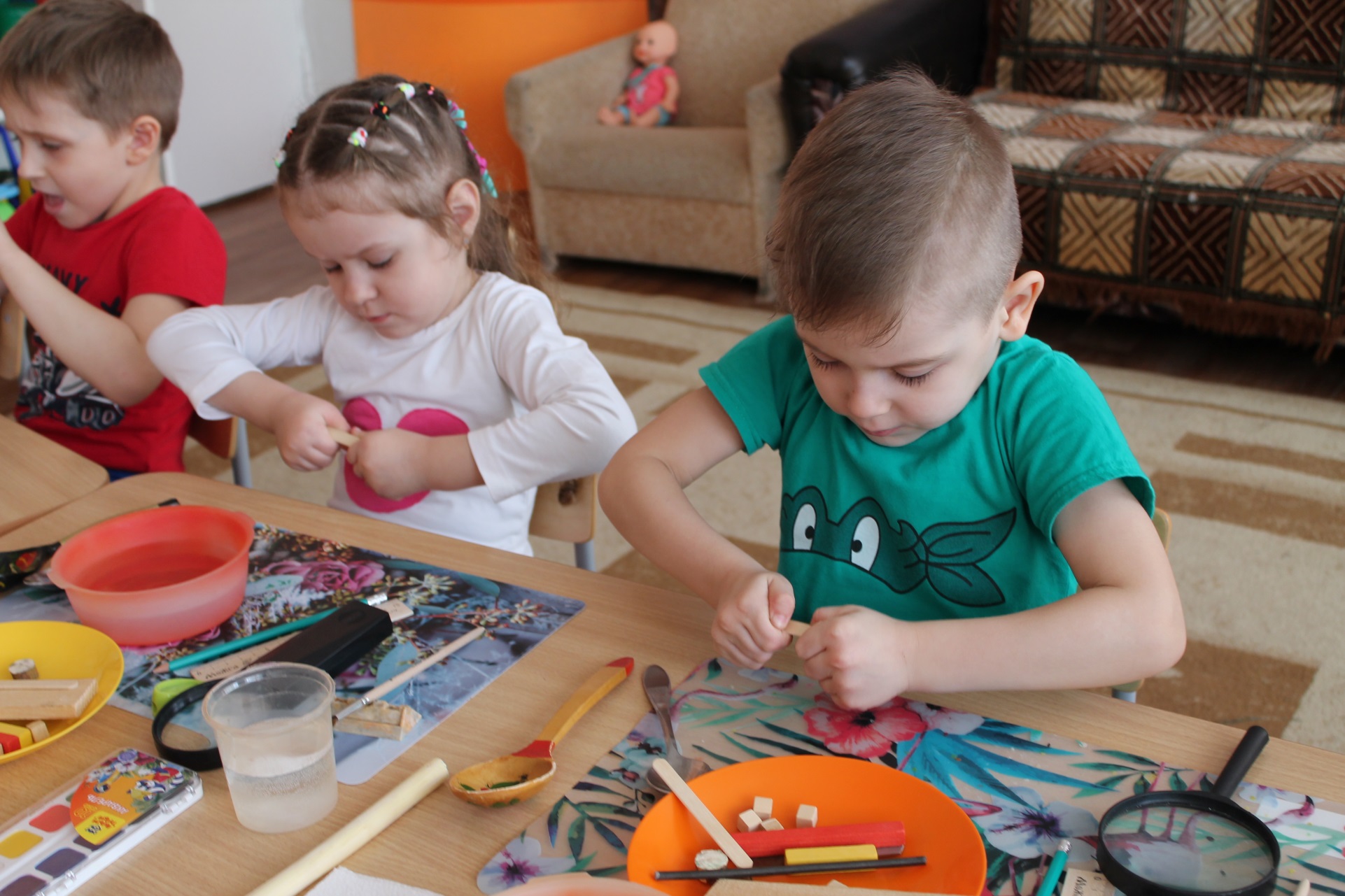 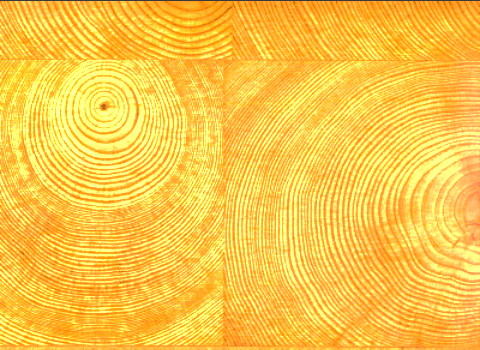 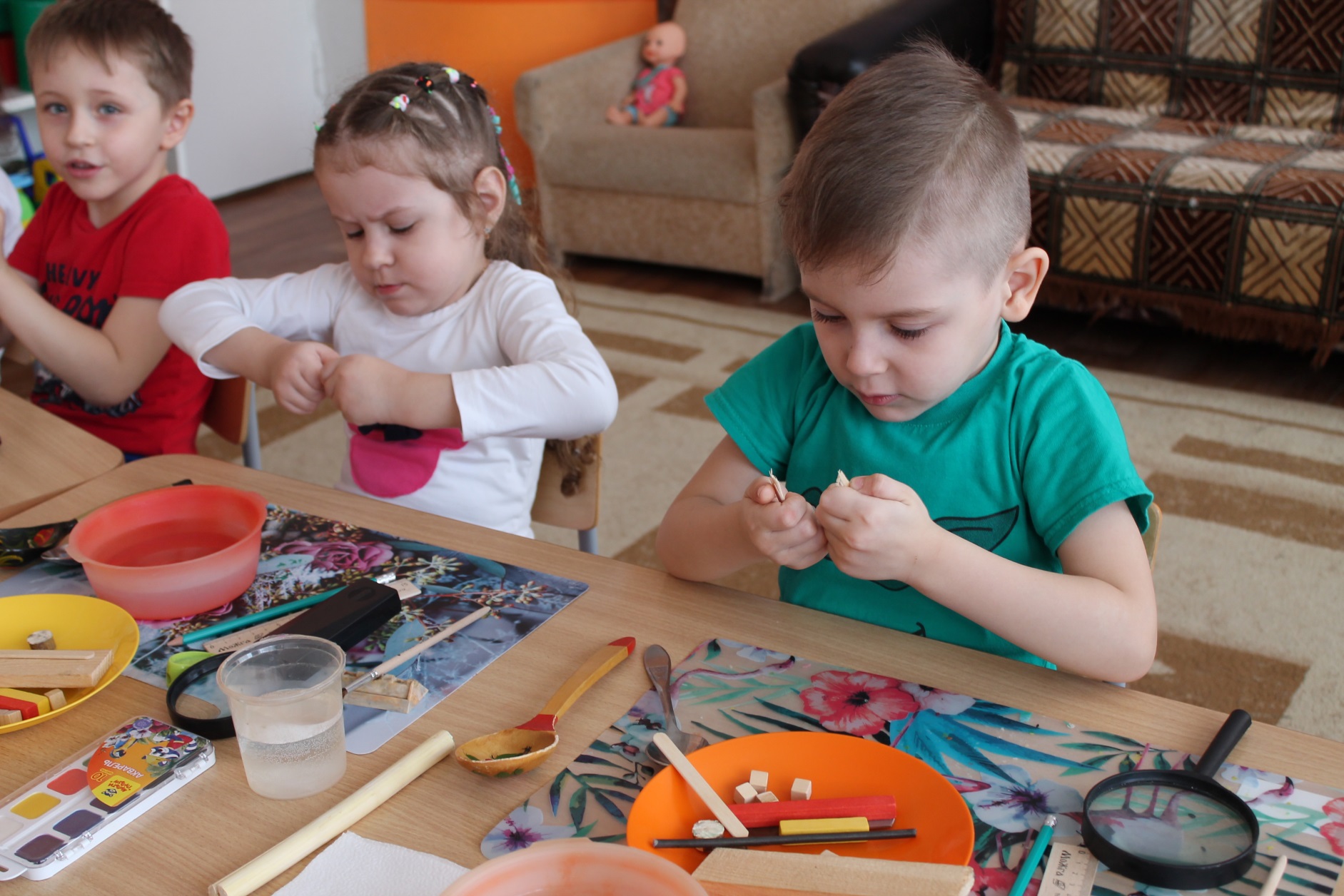 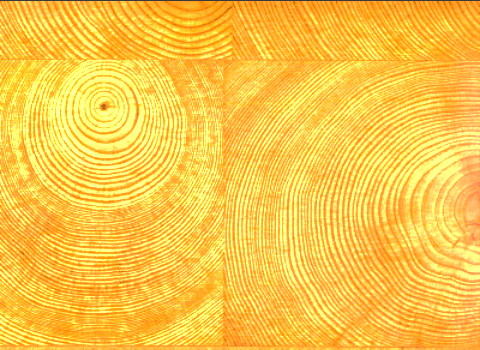 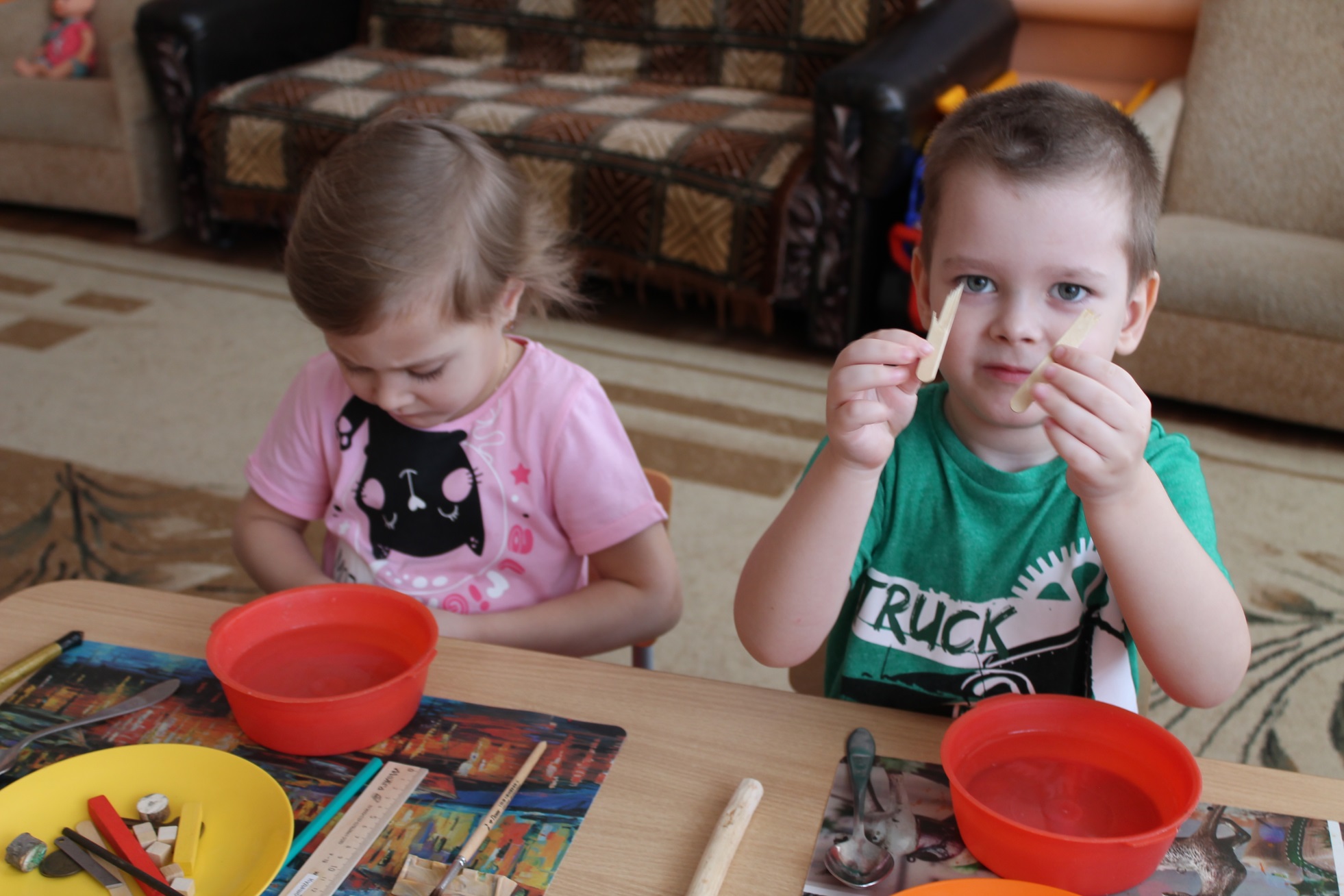 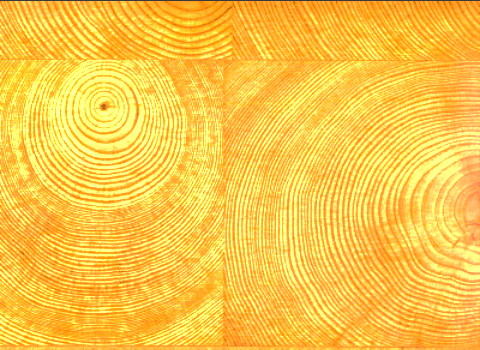 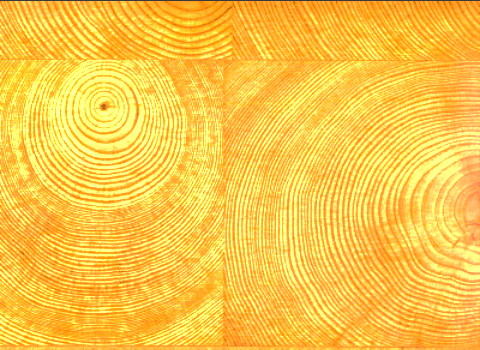 Опыт № 7«В дерево можно забить гвоздь, а в металл нет».
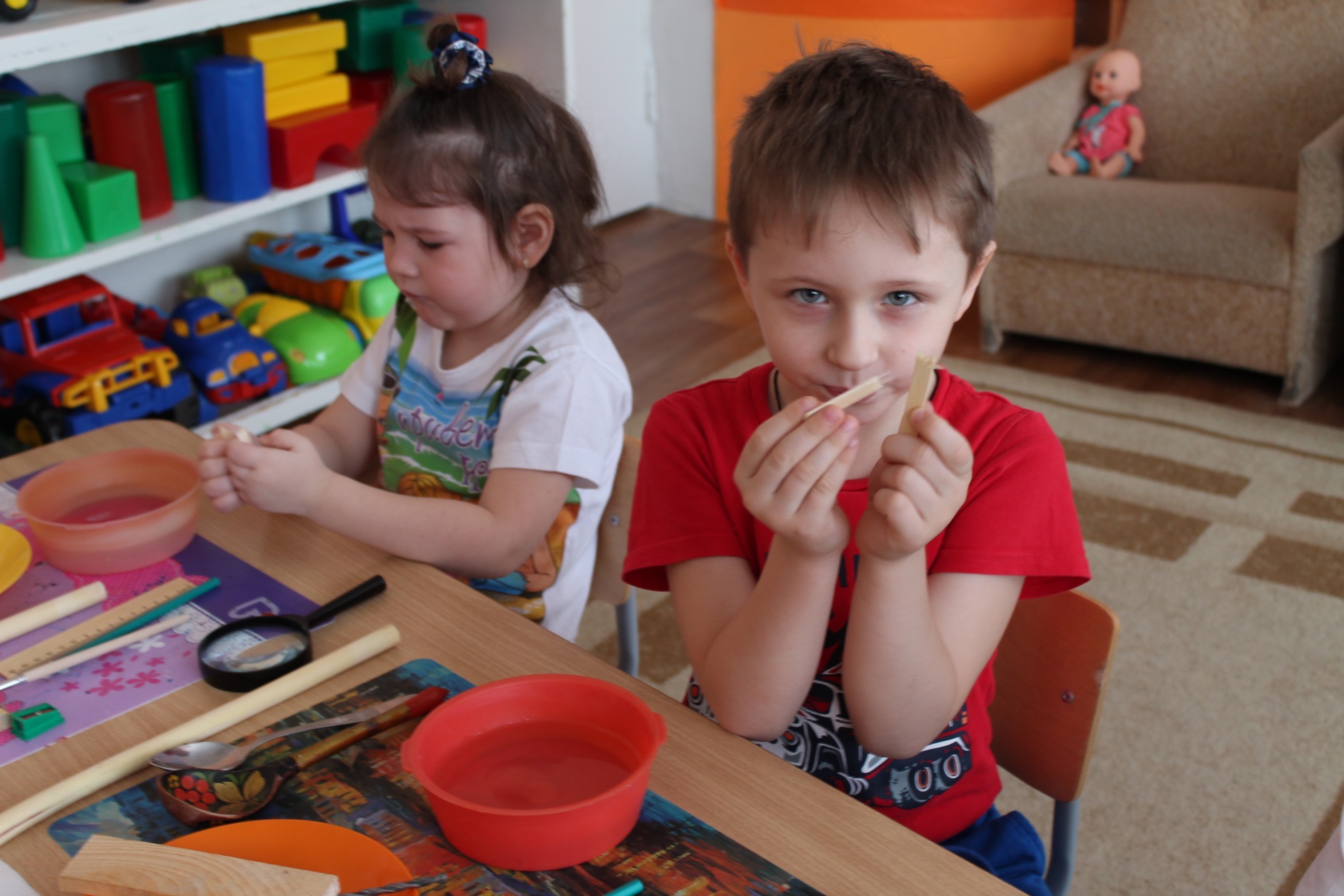 Попробуем забить гвоздь в деревянную дощечку. Гвоздь забился, зашел в дерево. Попробуем забить гвоздь в металлическую пластину. Гвоздь не зашел в пластину. Он загнулся.
Вывод: дерево мягкое, металл твердый.
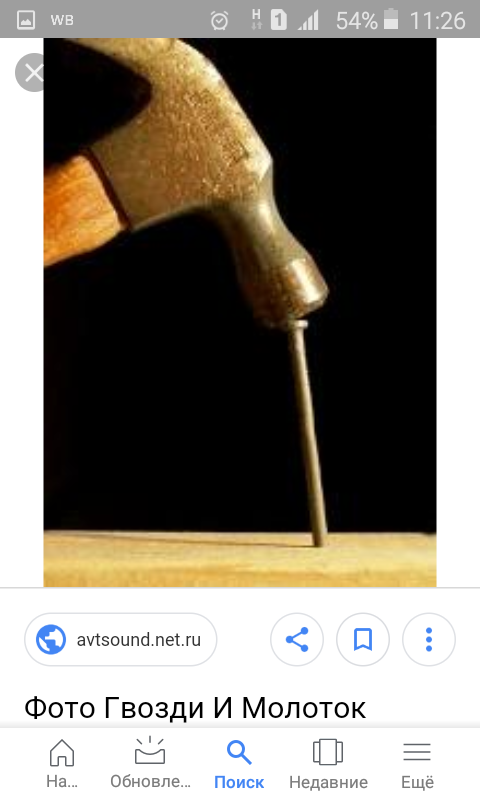 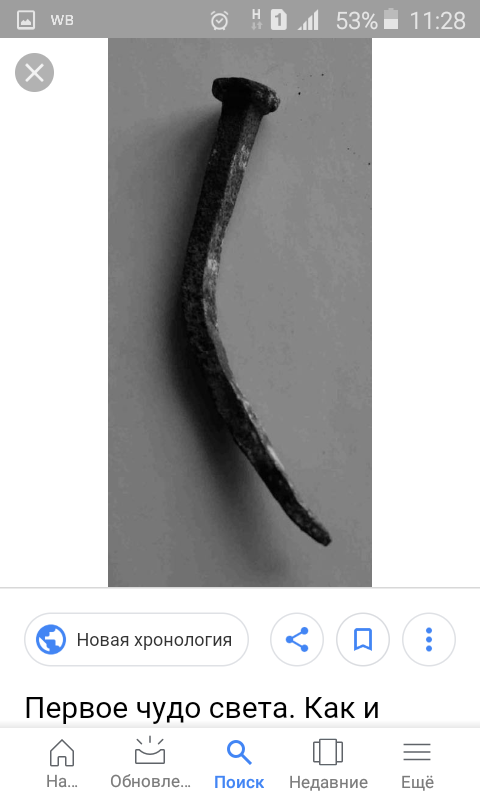 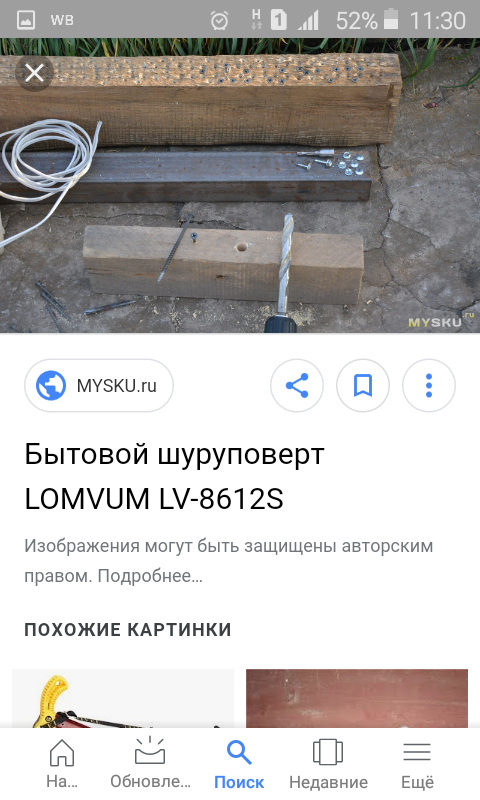 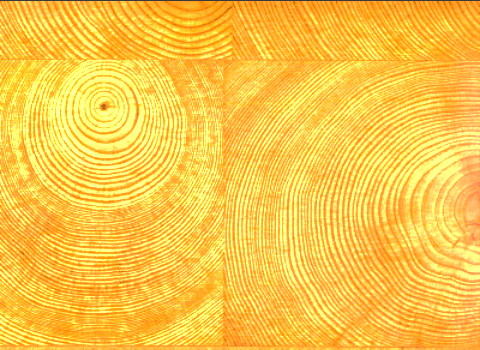 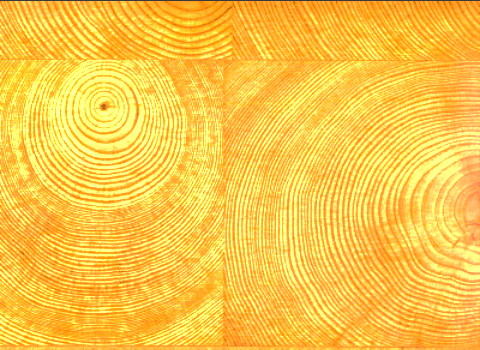 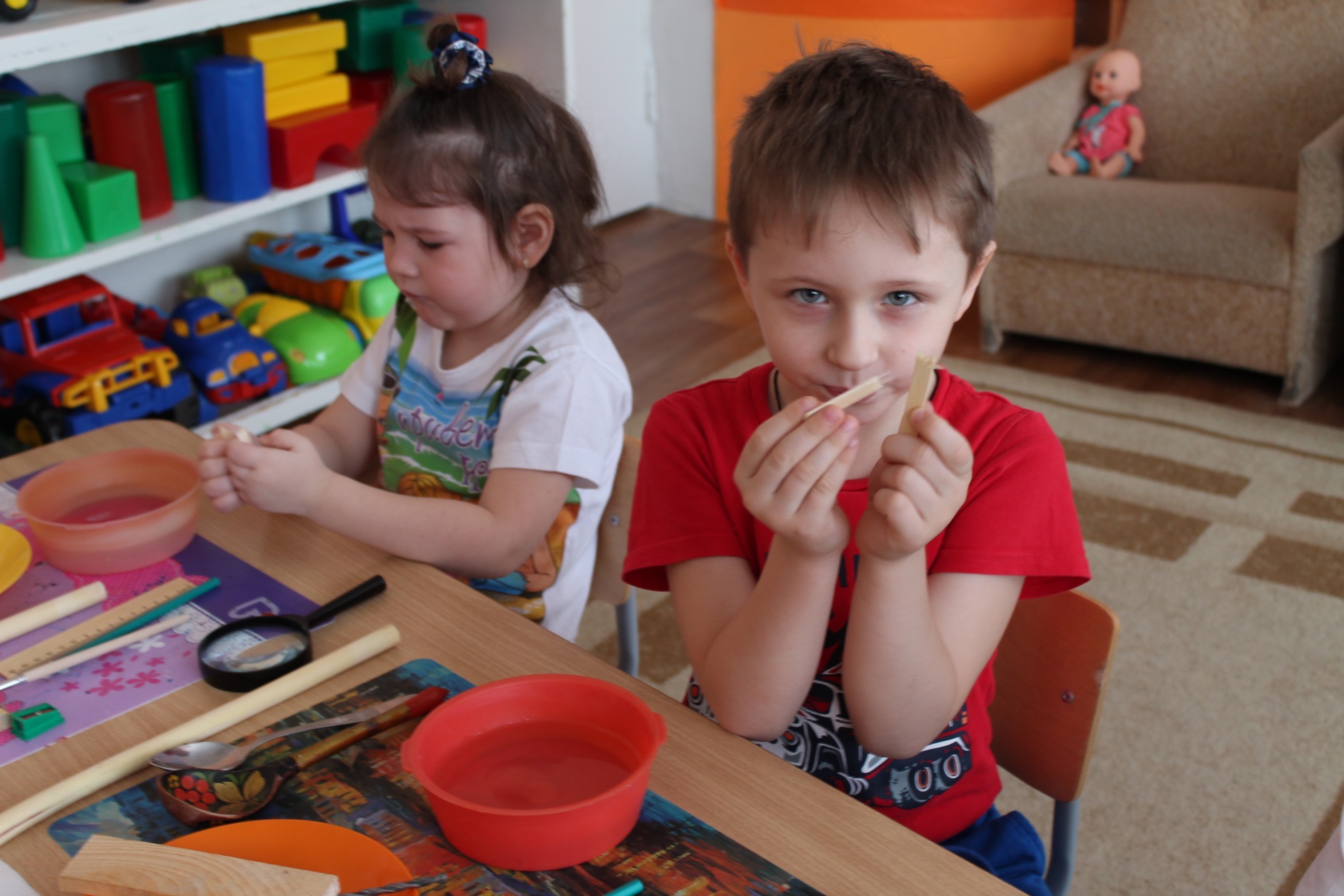 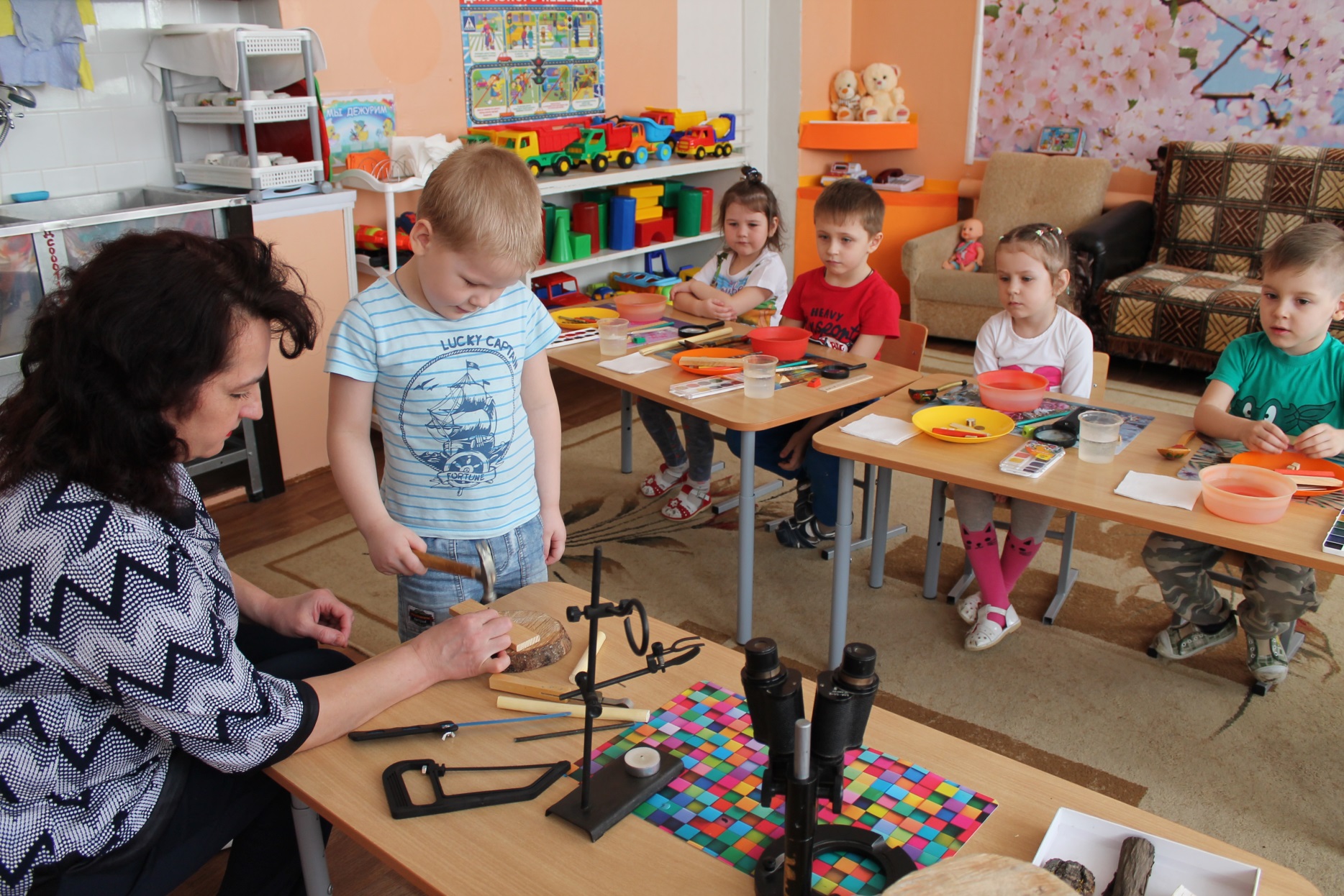 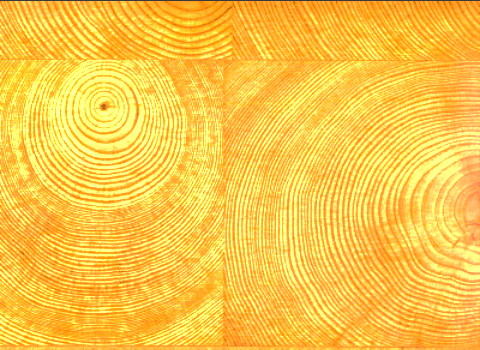 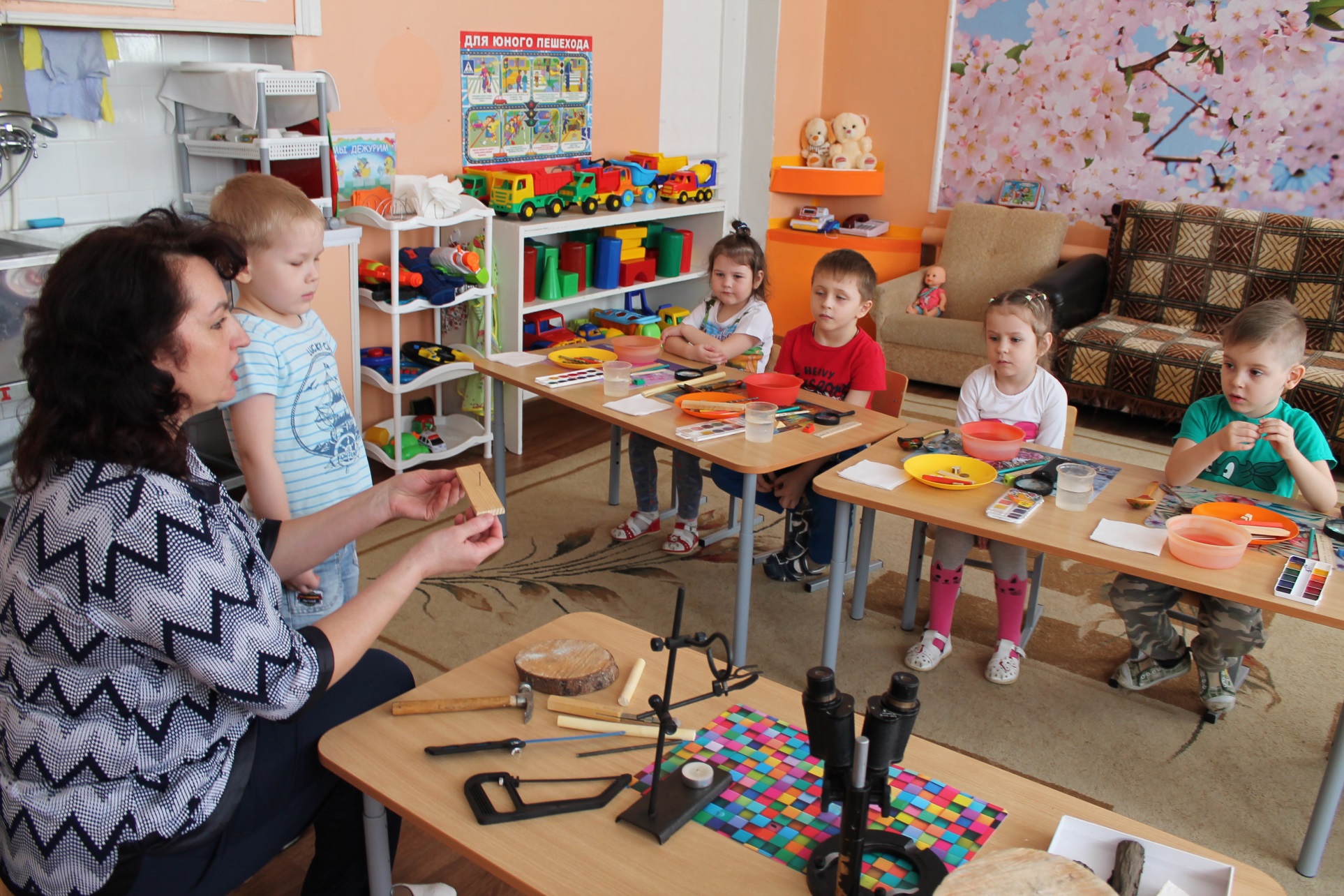 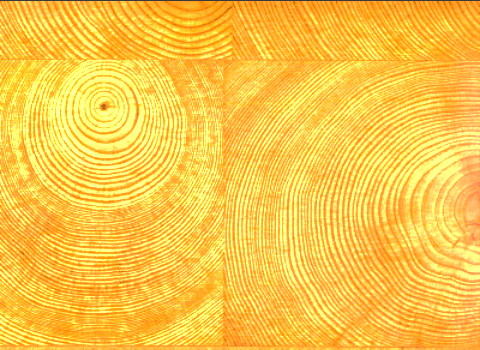 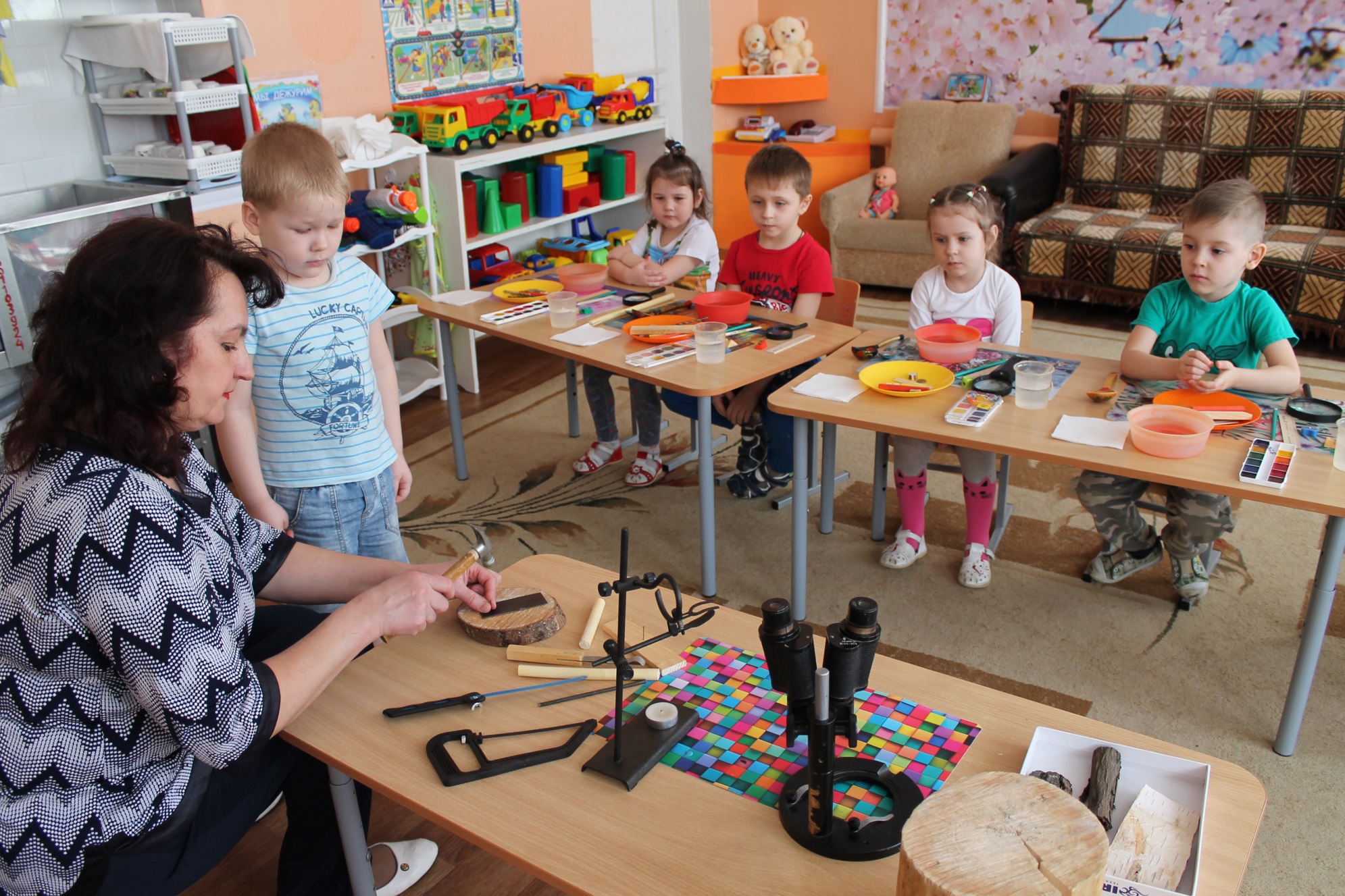 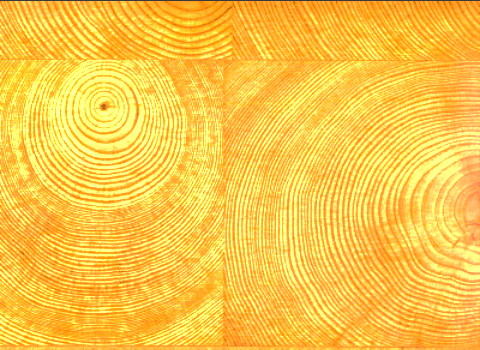 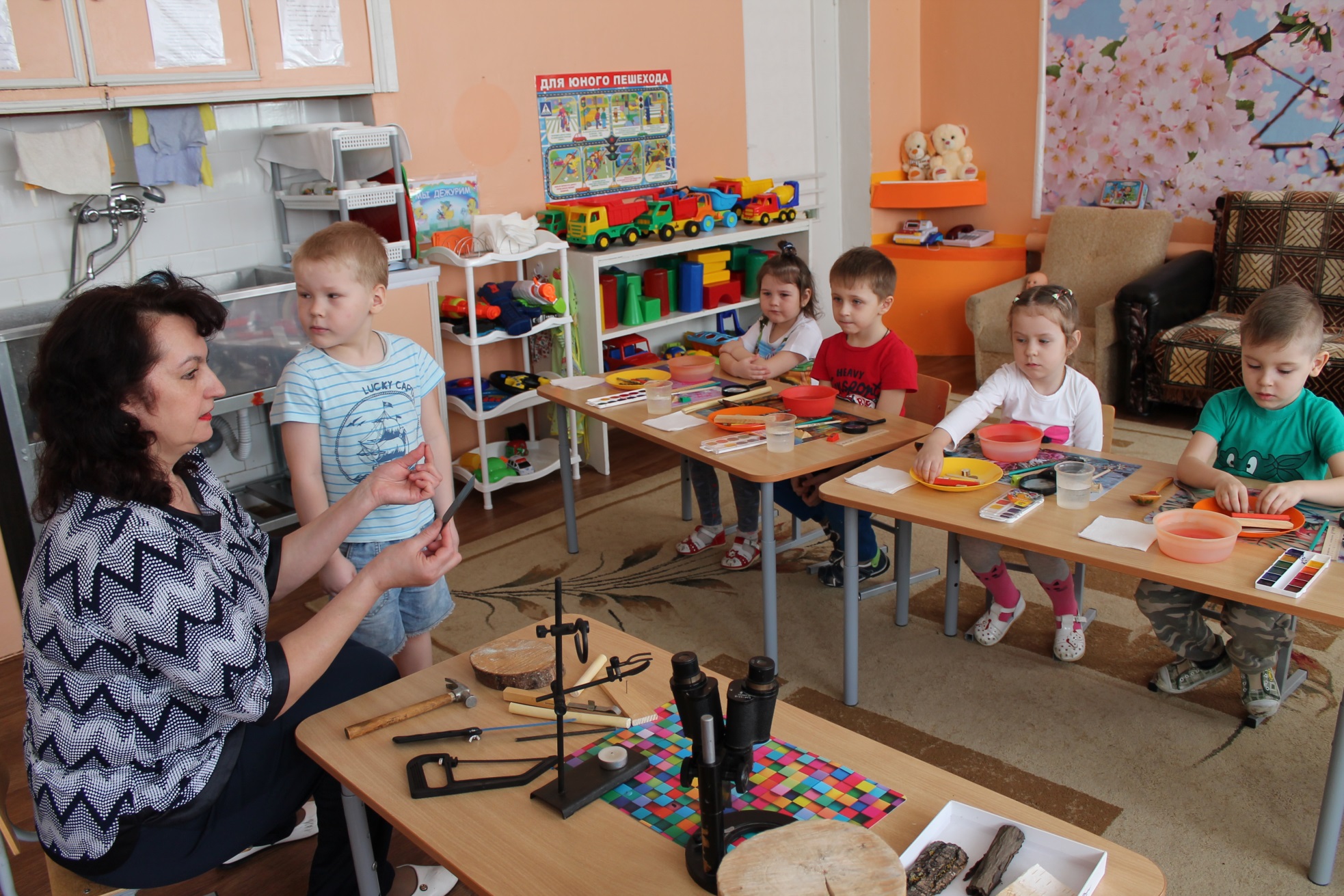 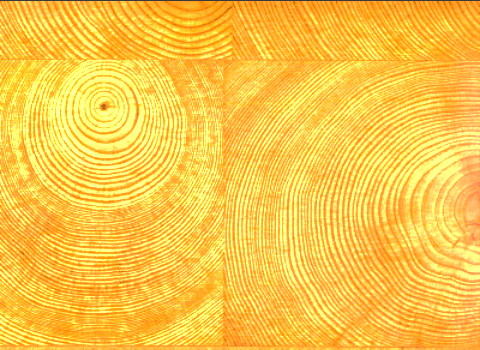 Опыт №8 «Дерево можно пилить, рубить».
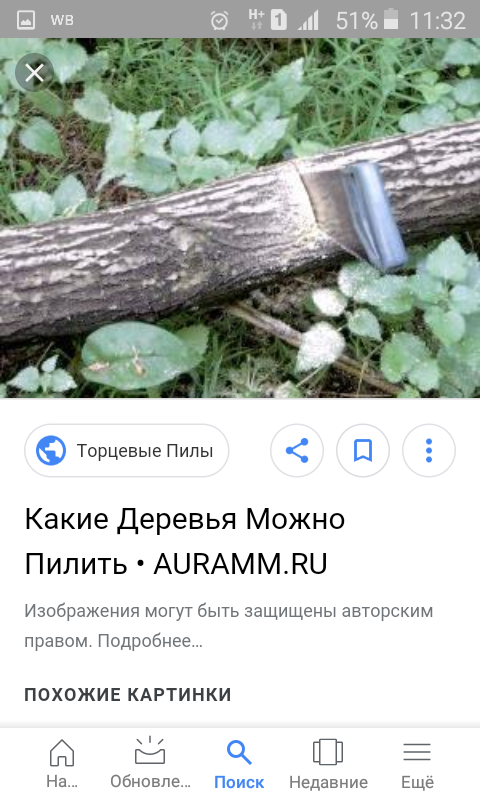 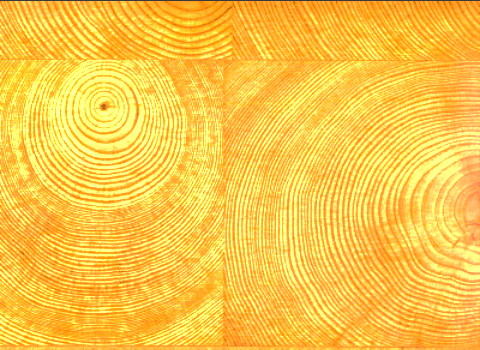 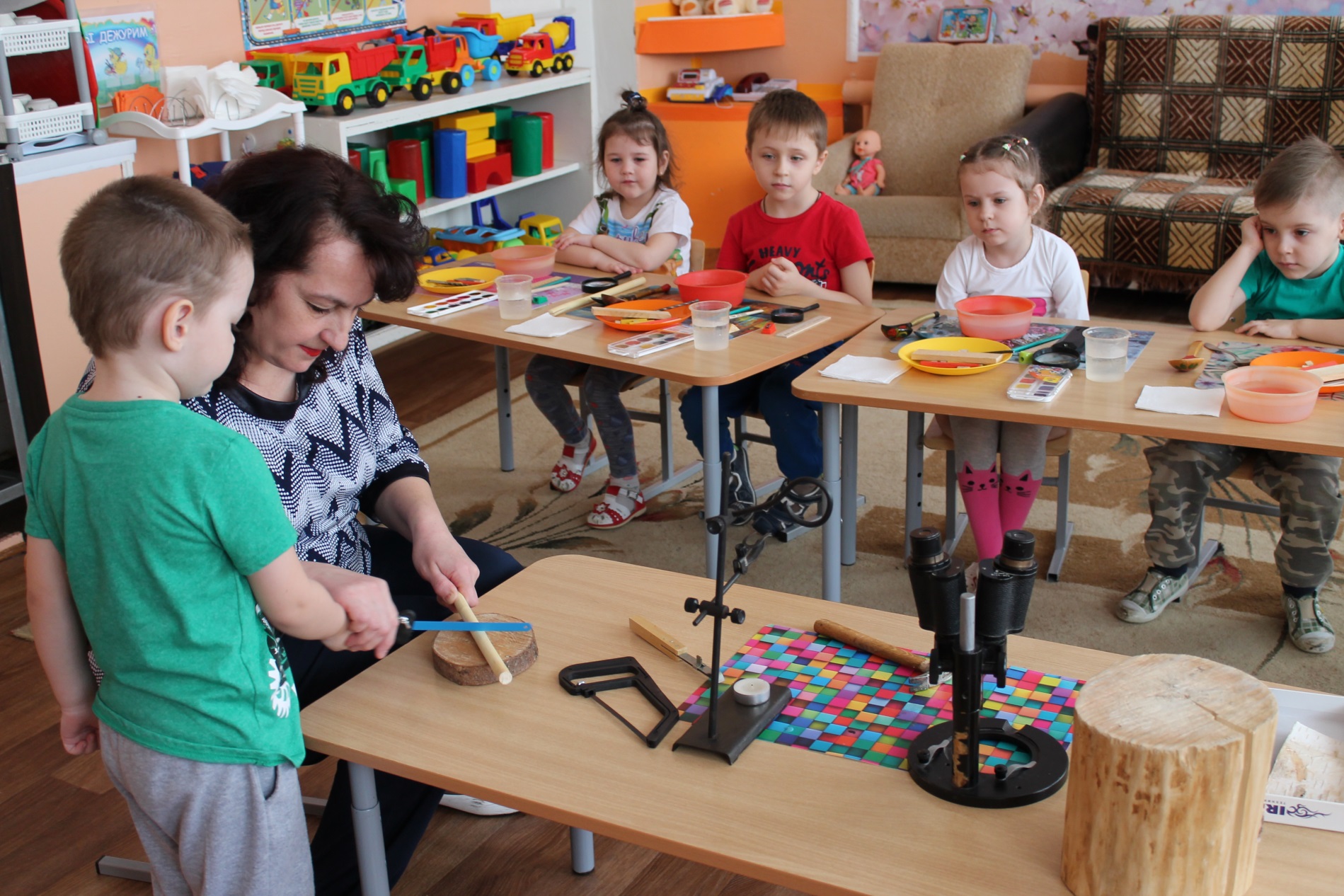 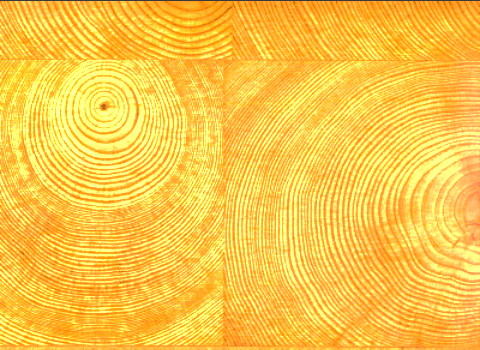 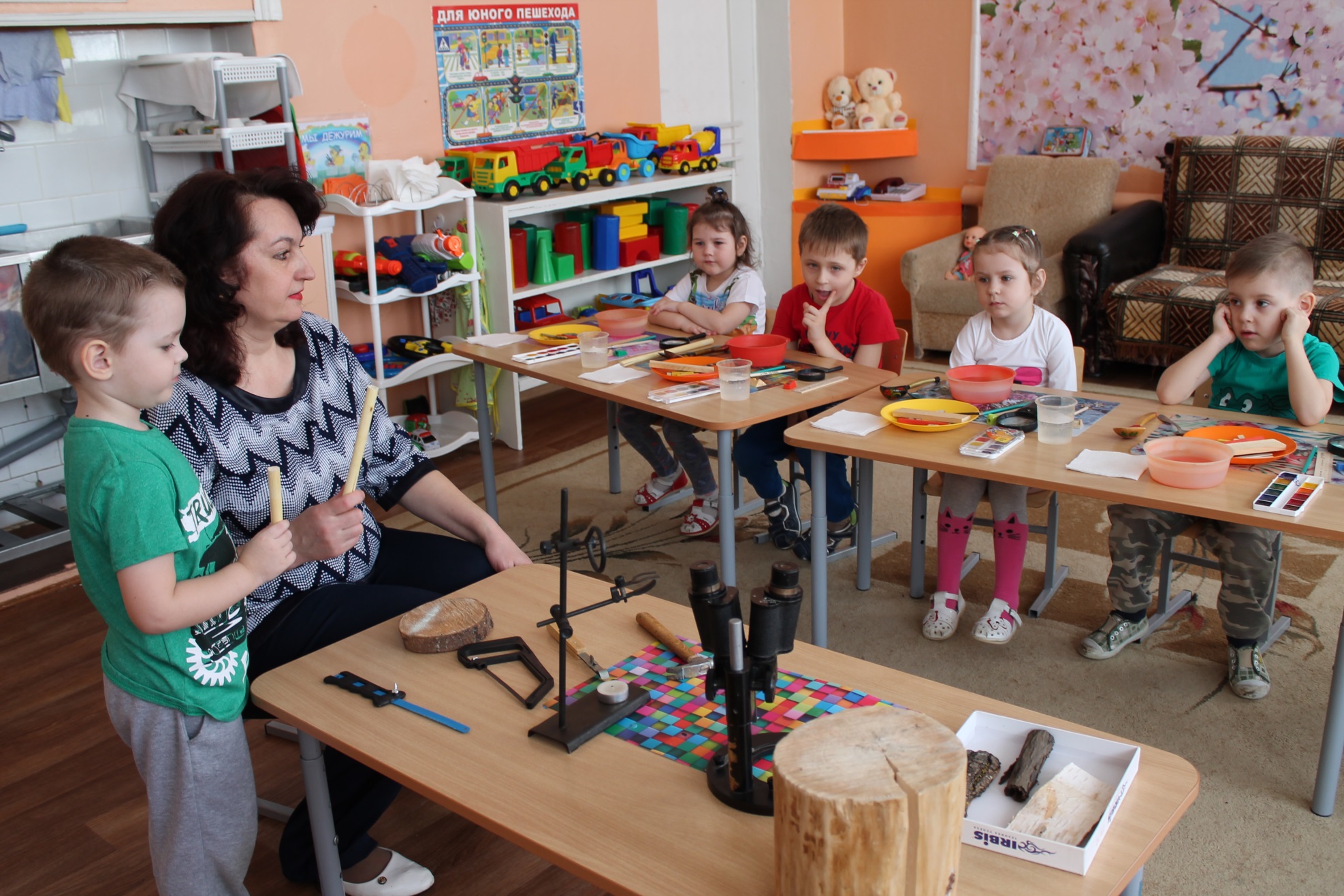 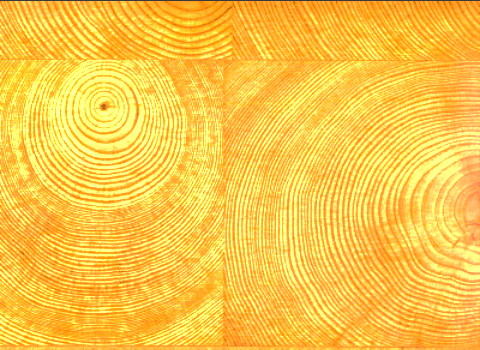 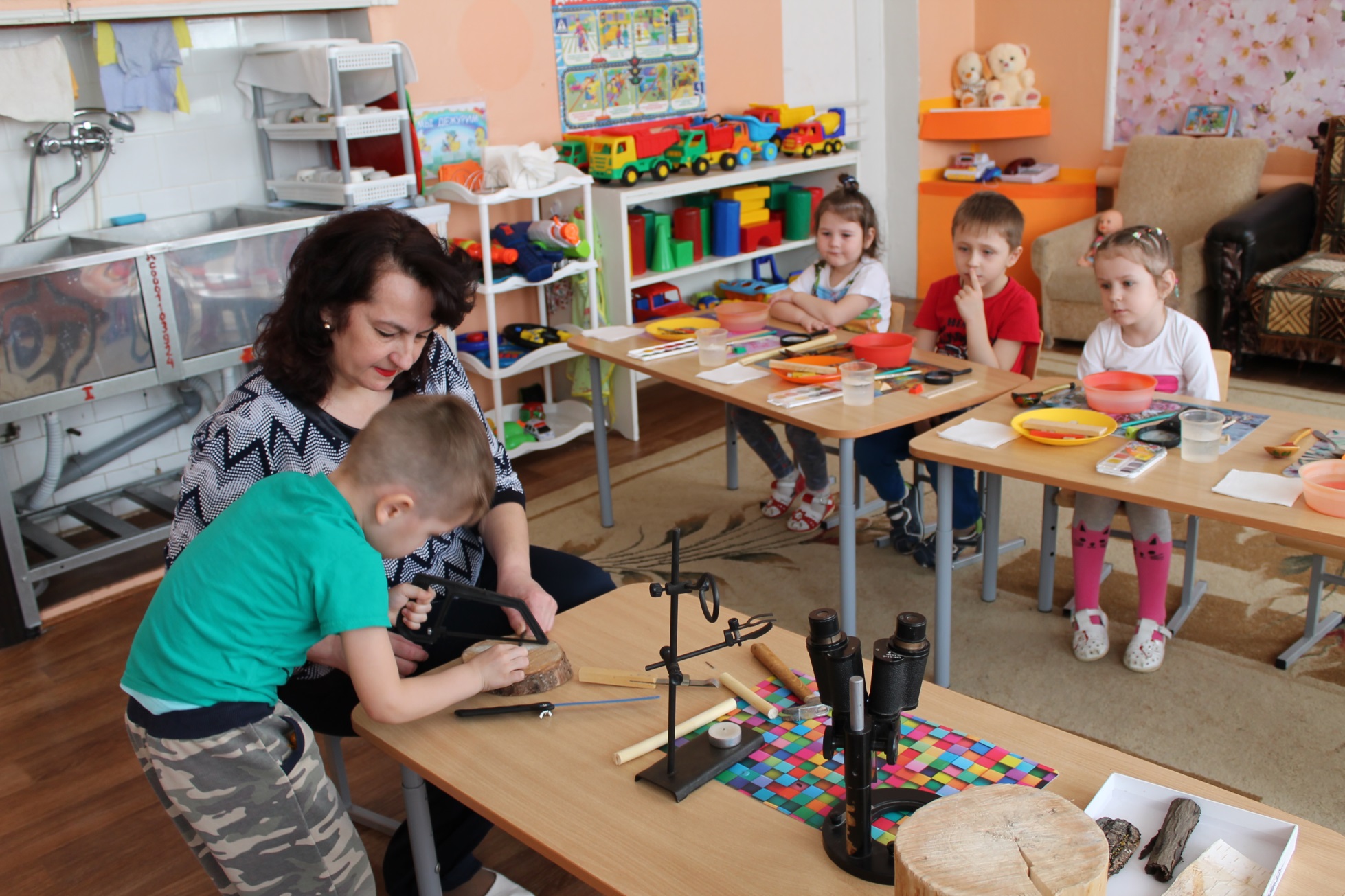 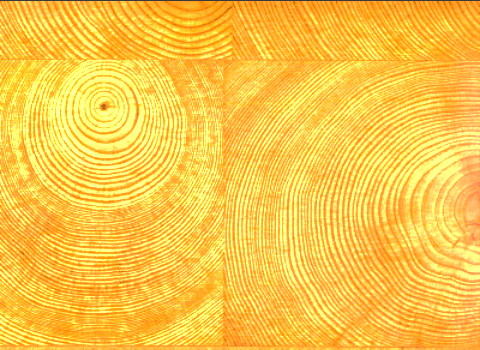 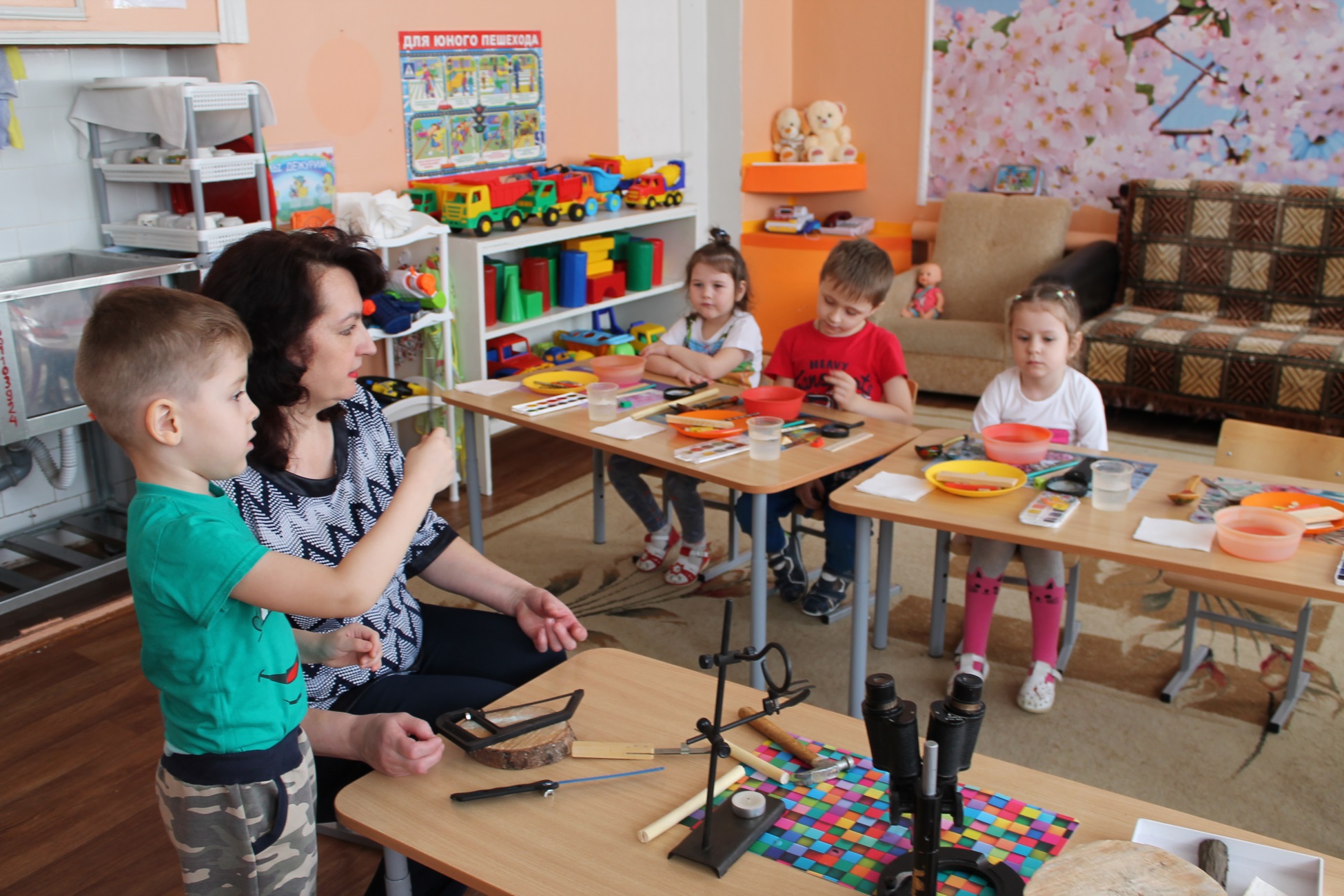 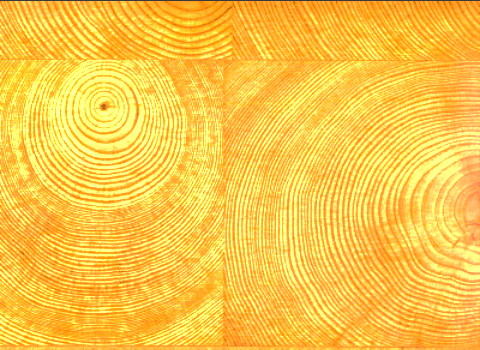 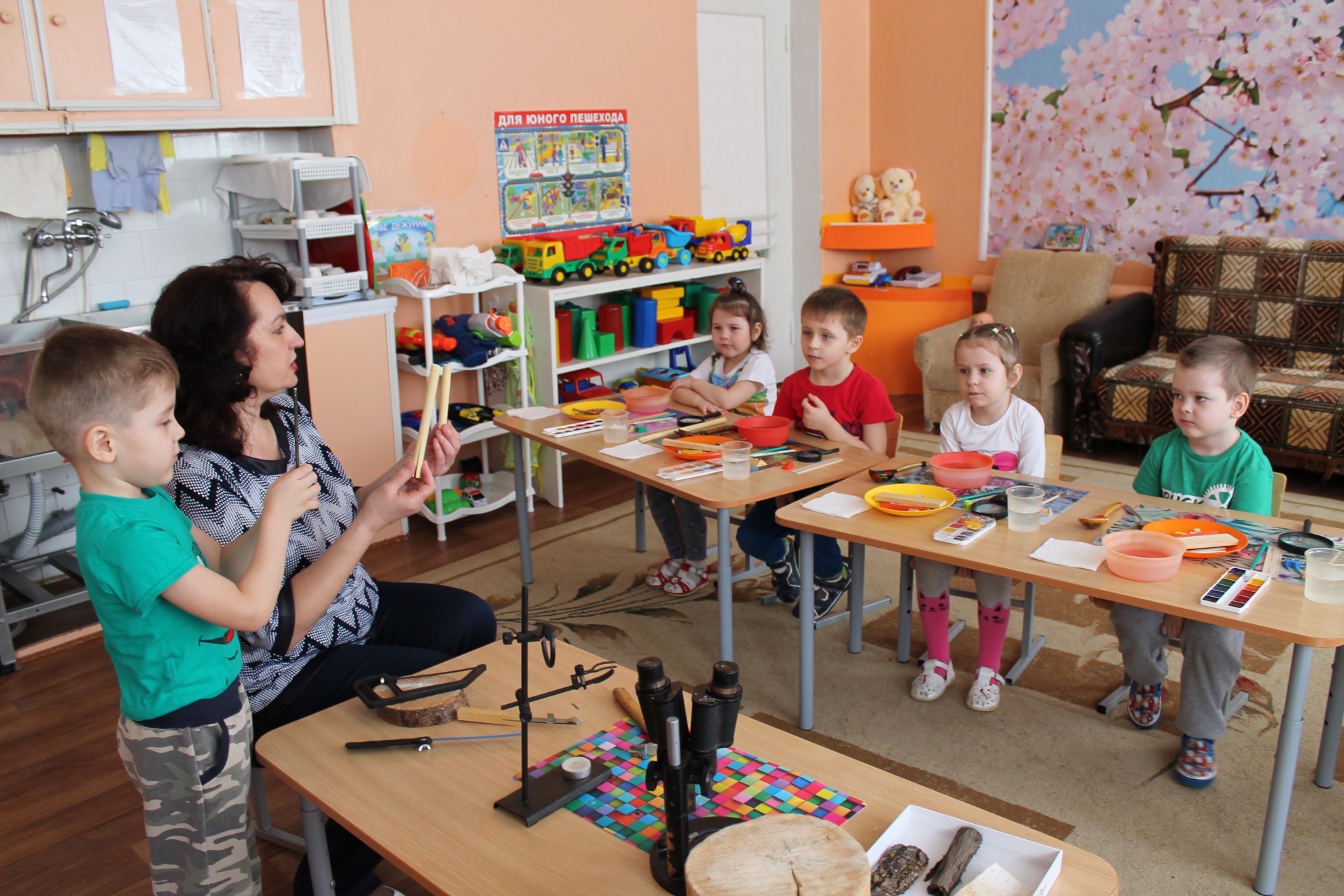 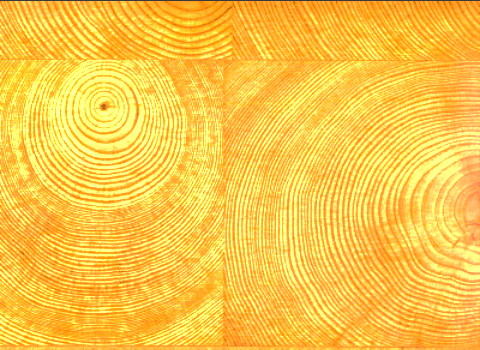 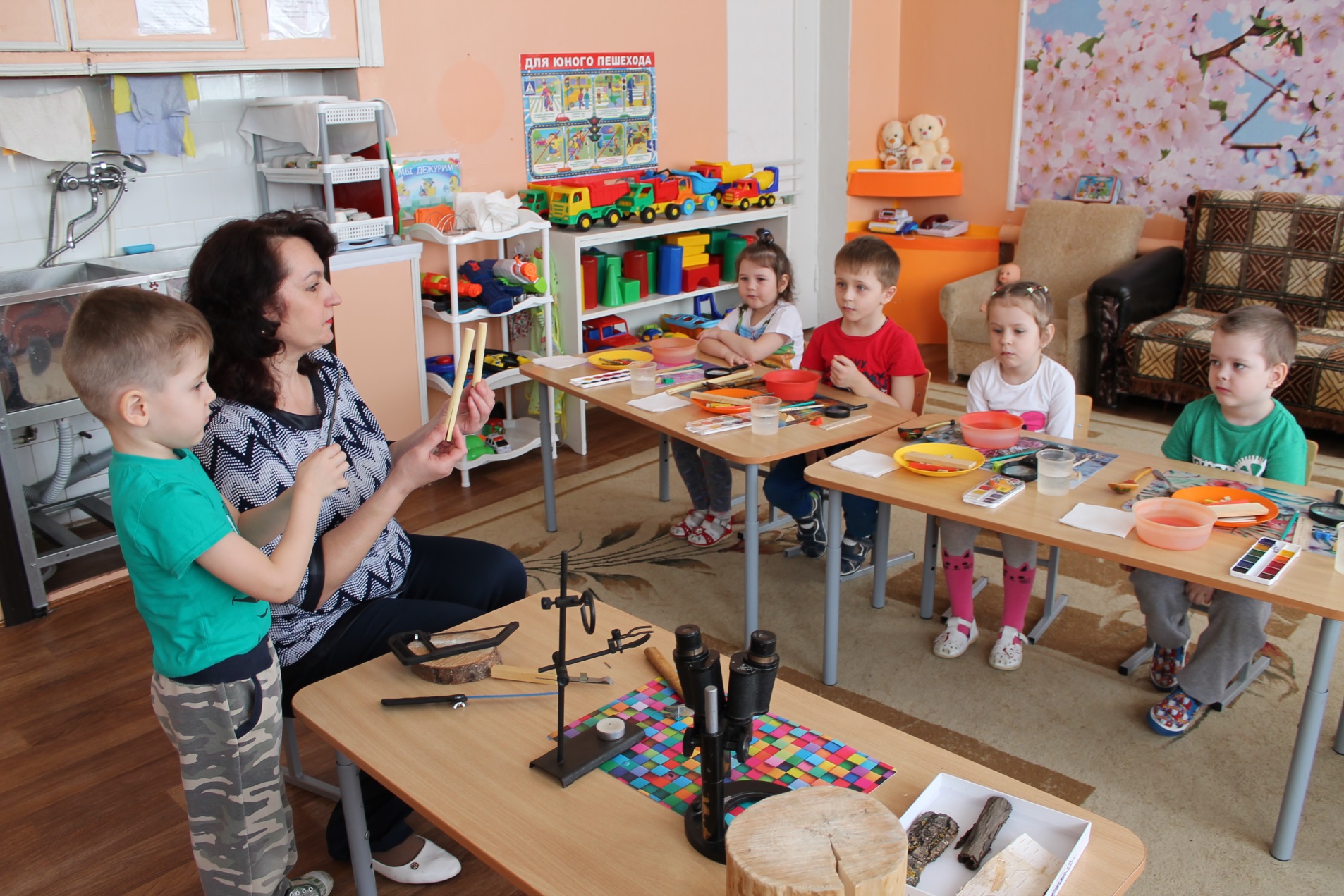 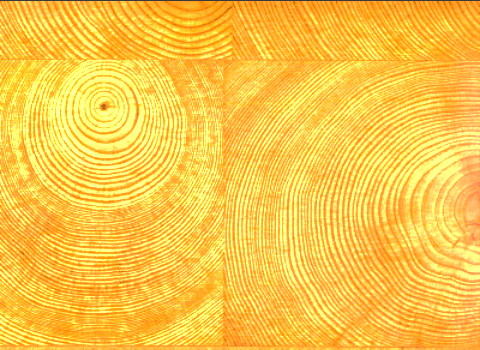 Опыт №9 «Дерево можно красить».
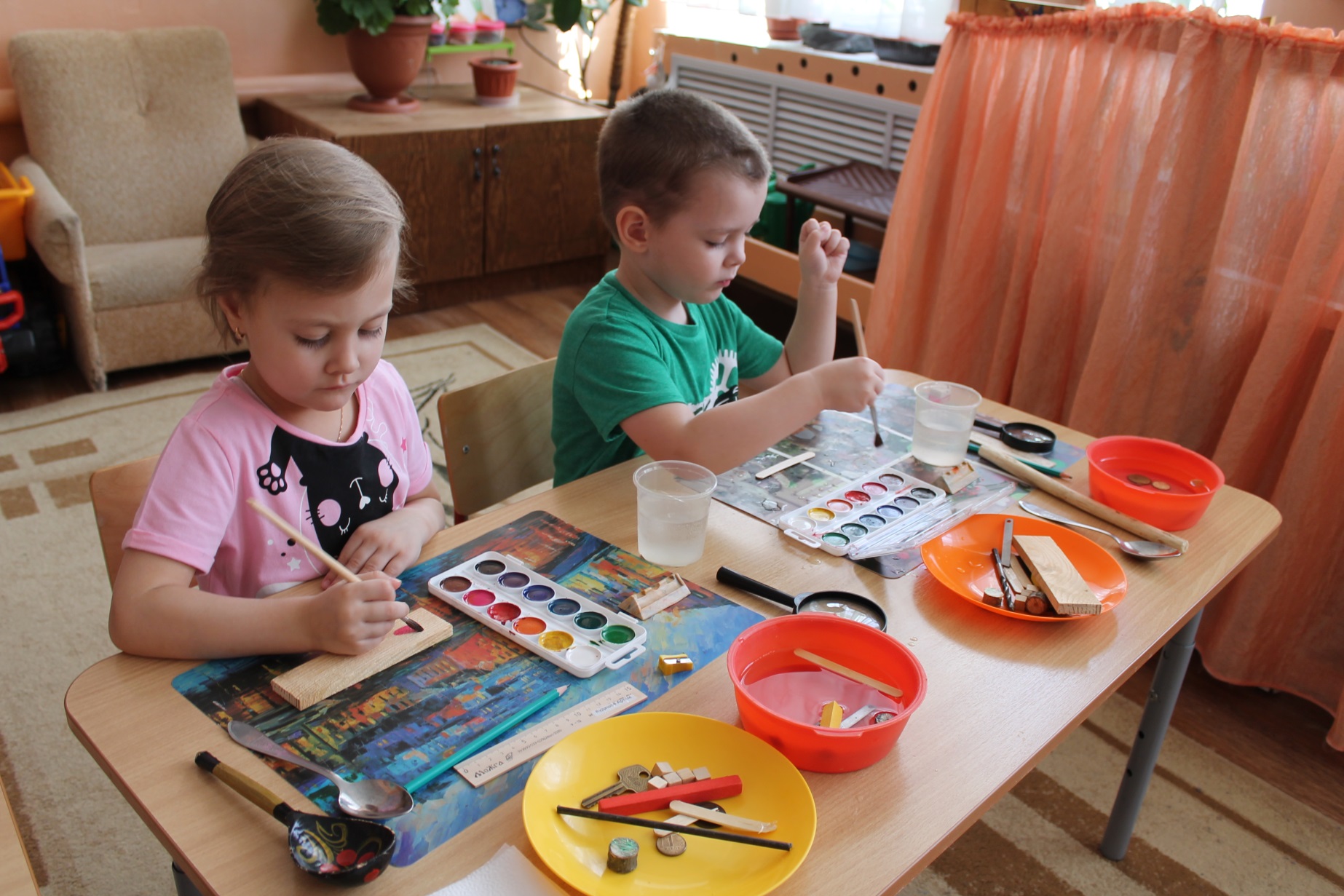 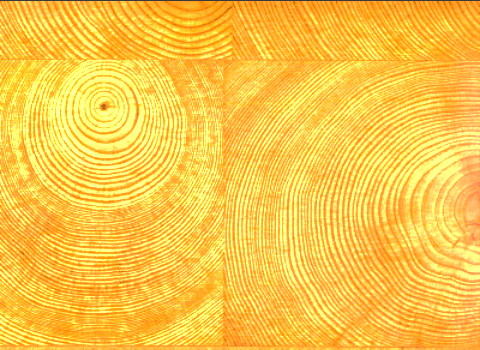 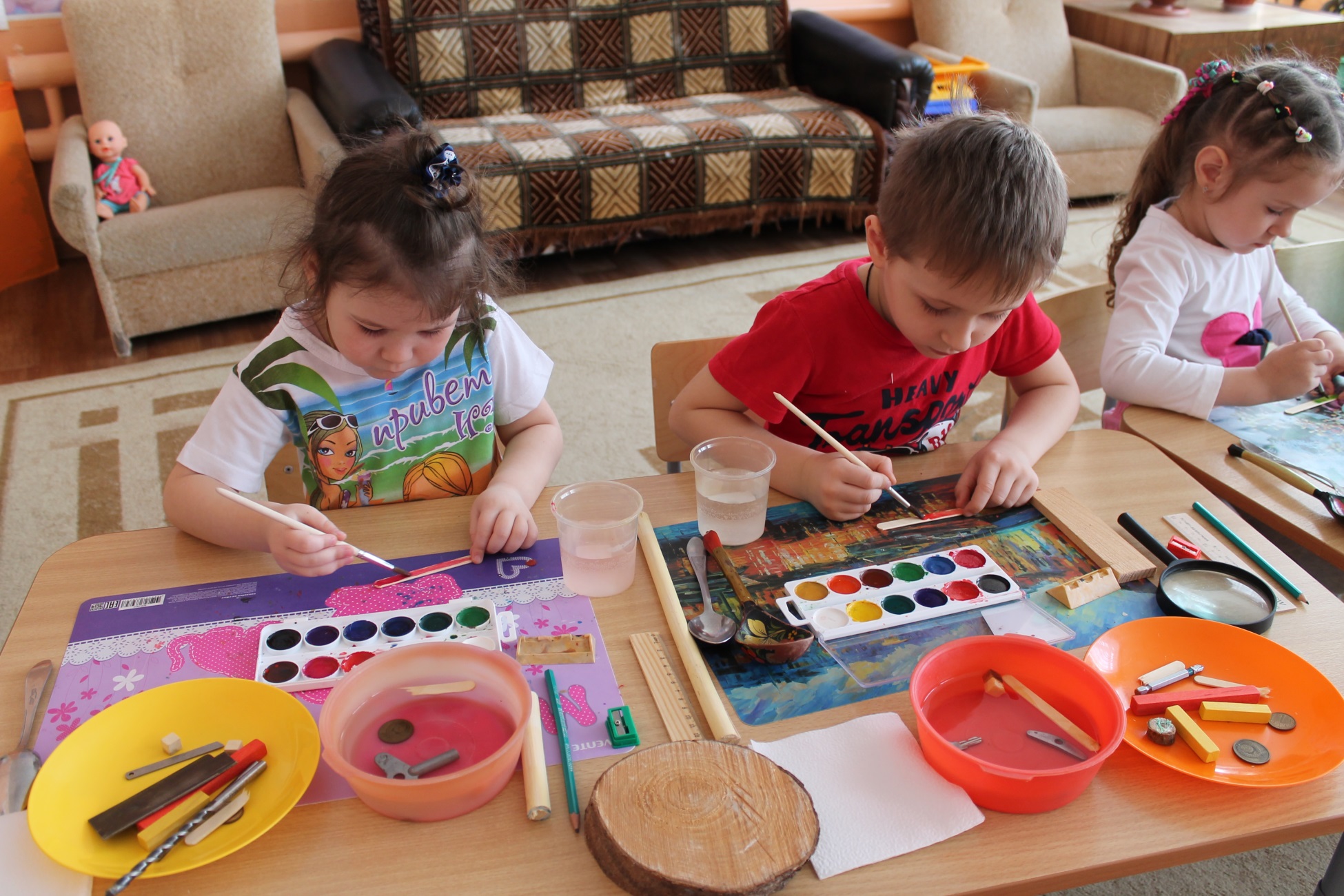 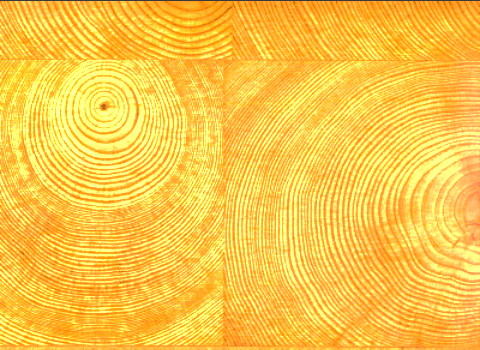 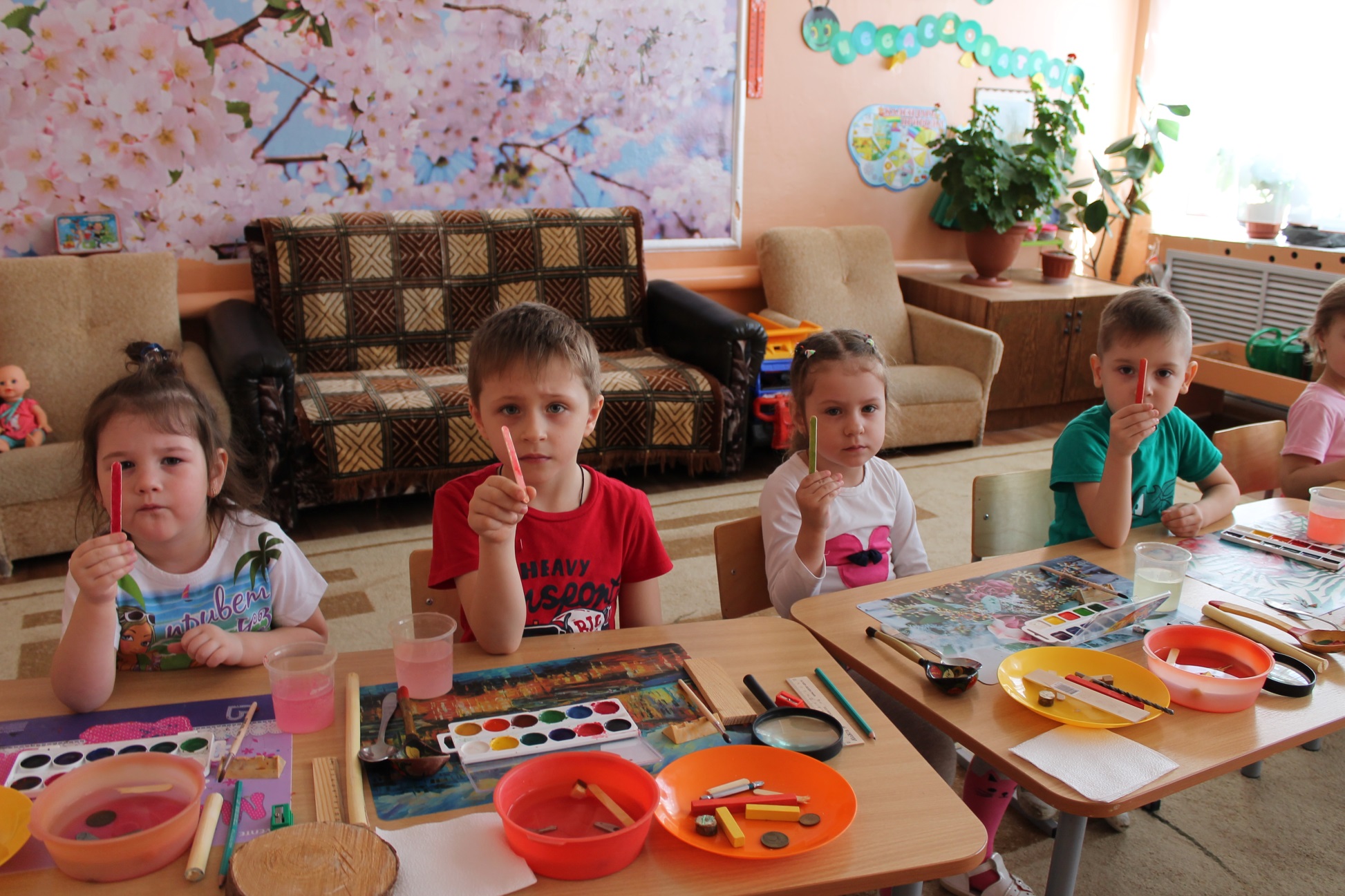 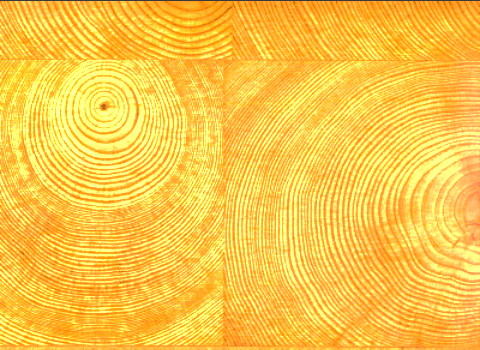 Опыт № 10«Дерево горит».
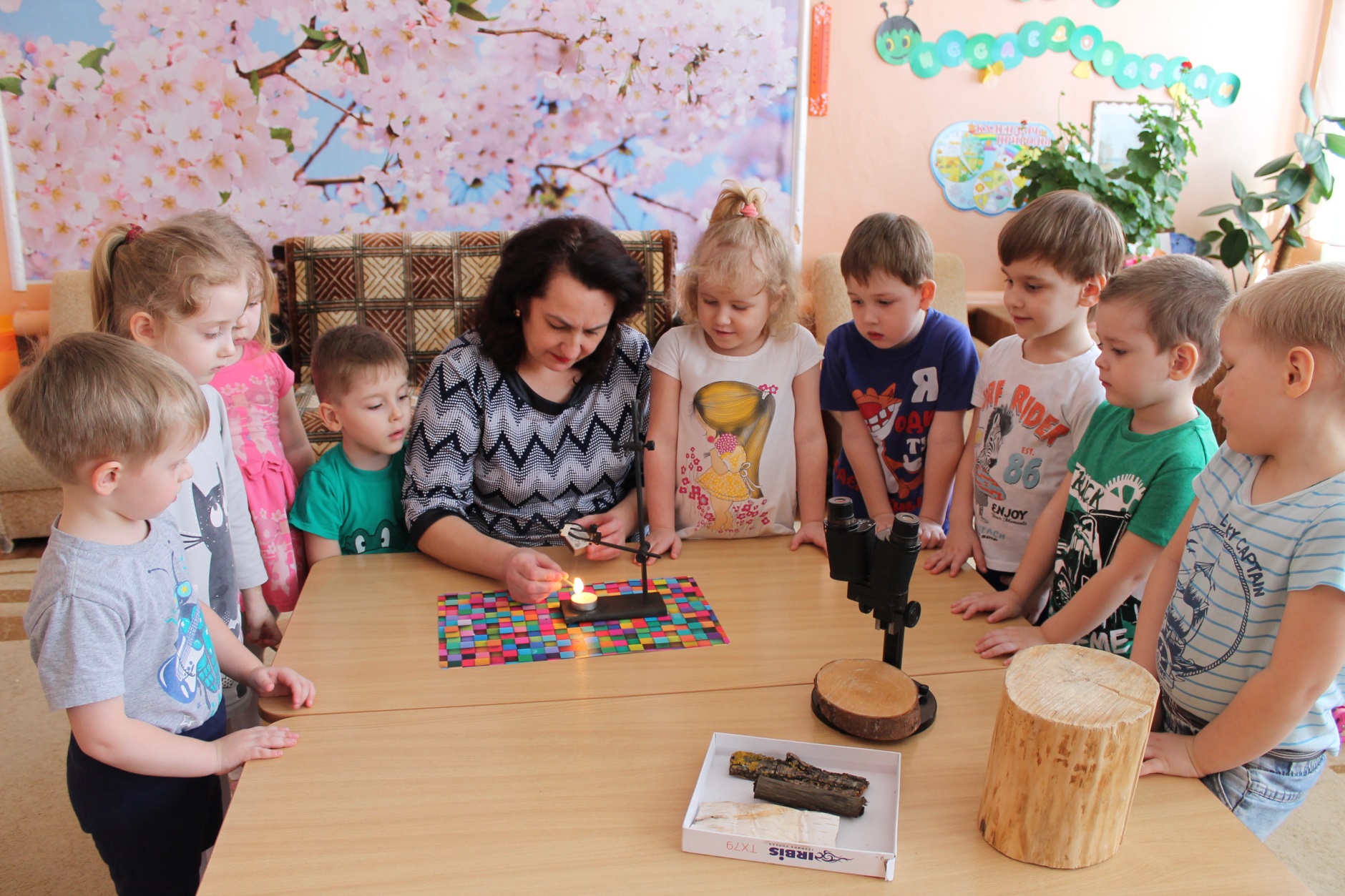 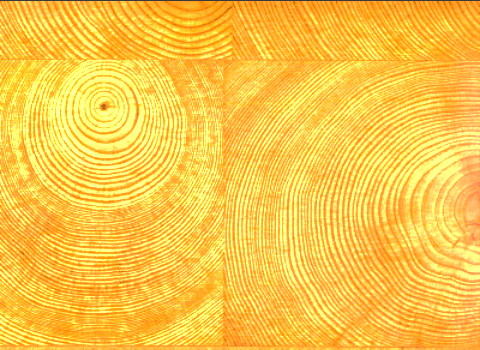 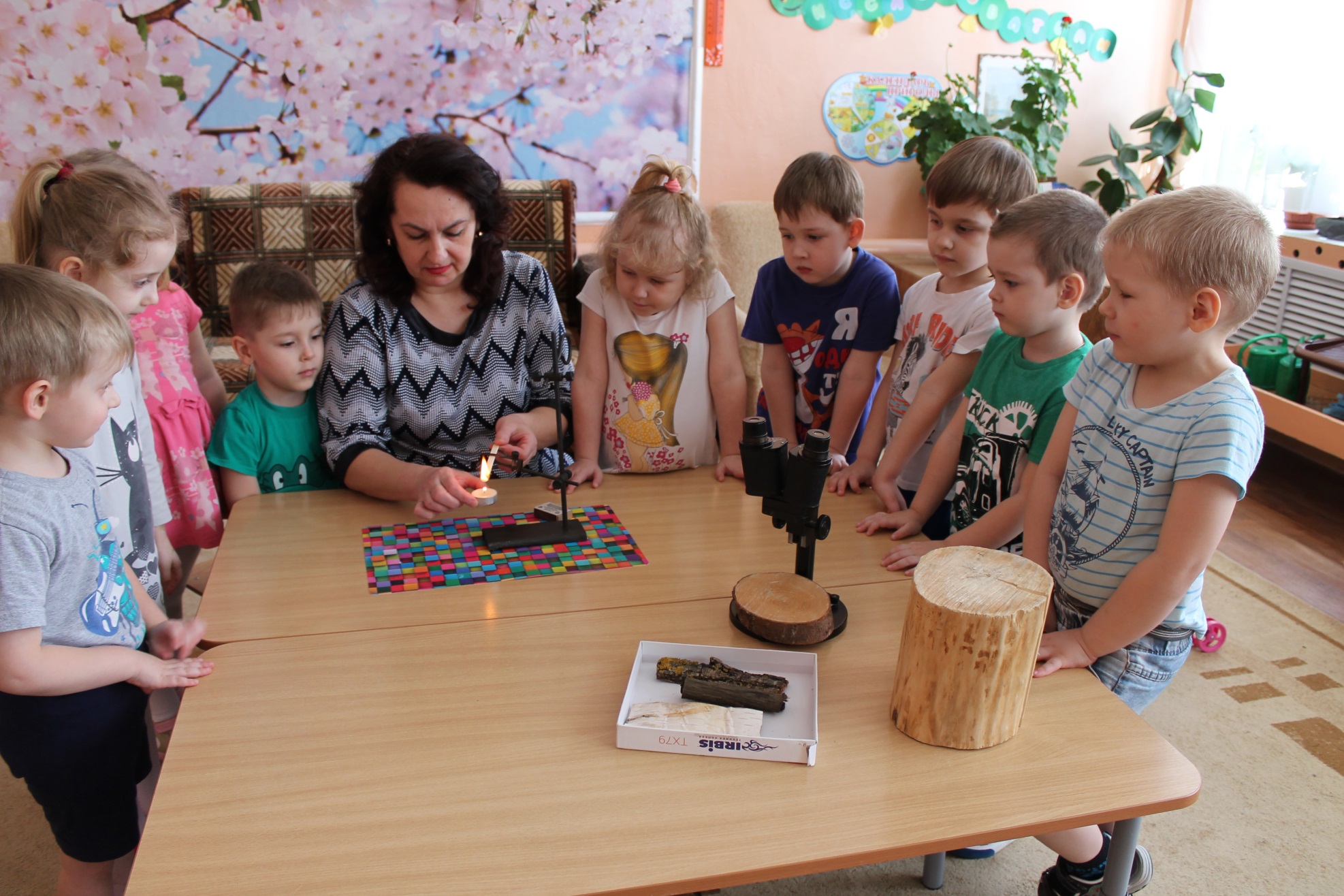 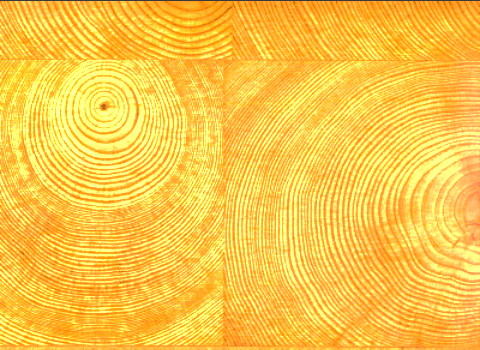 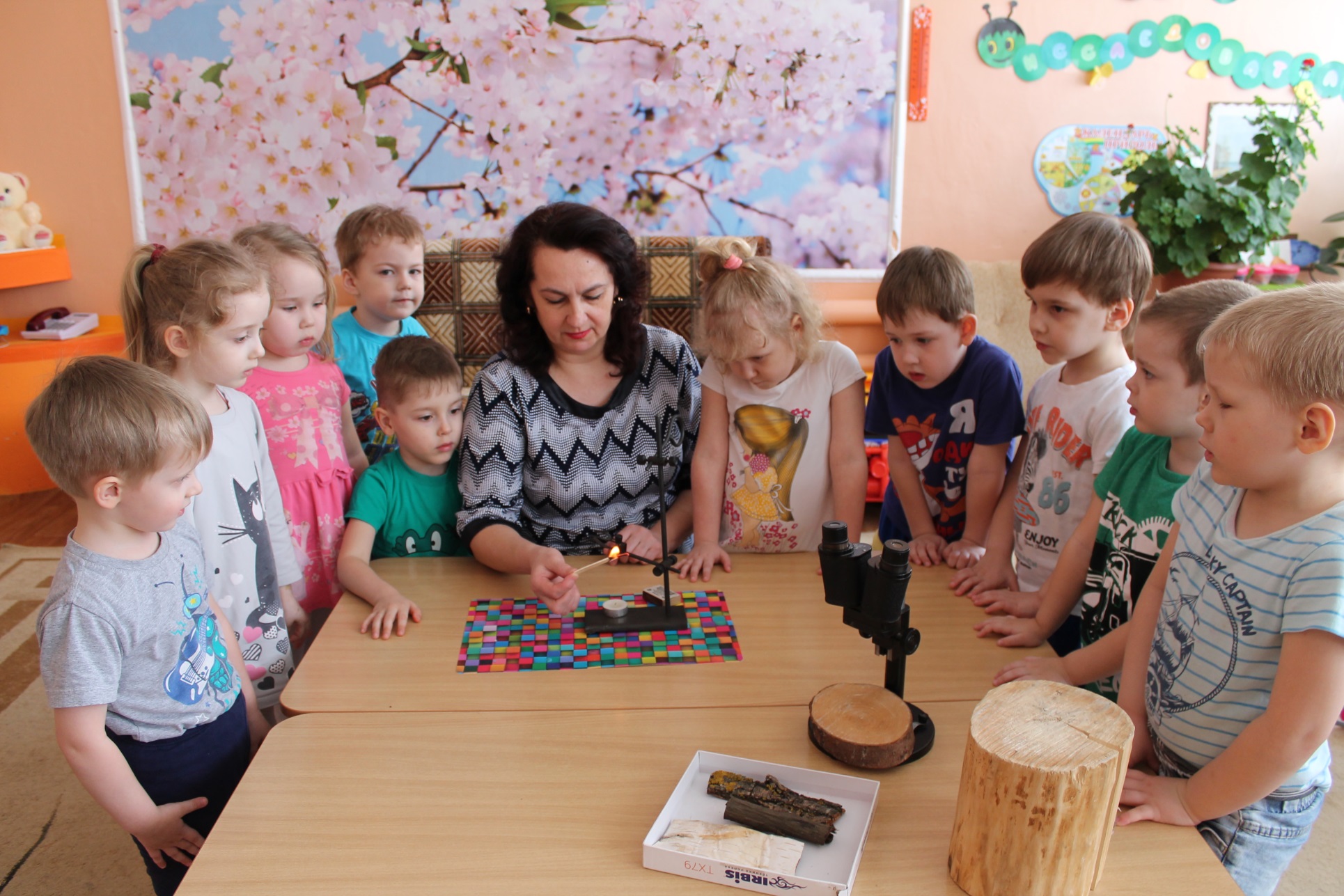 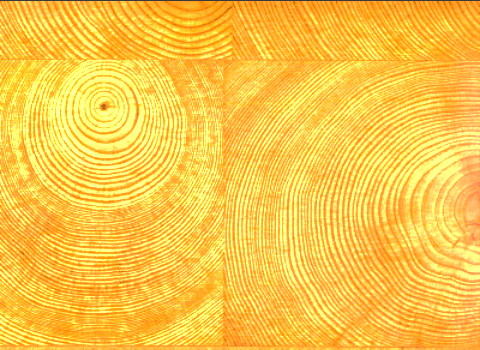 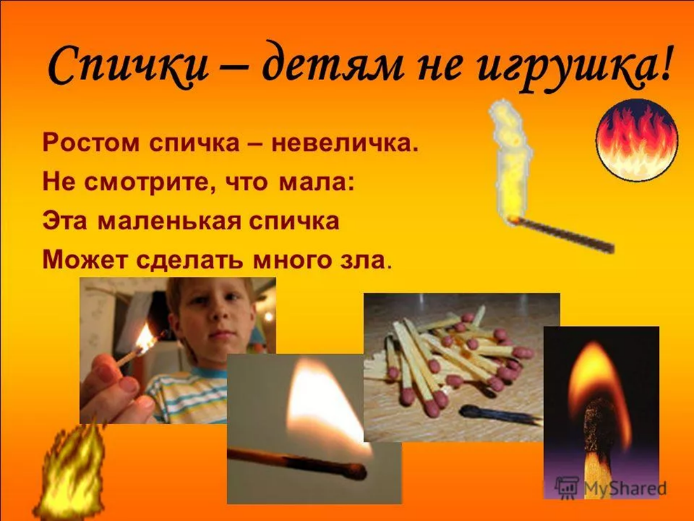 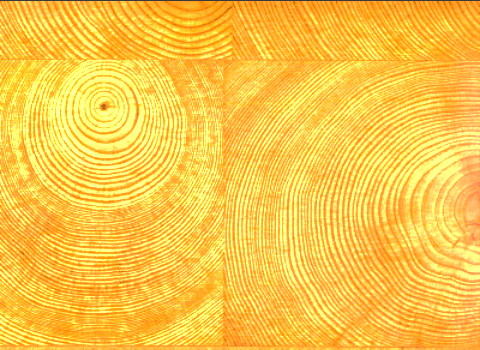 Выставка детских работ                                                    «Деревья бывают разными».
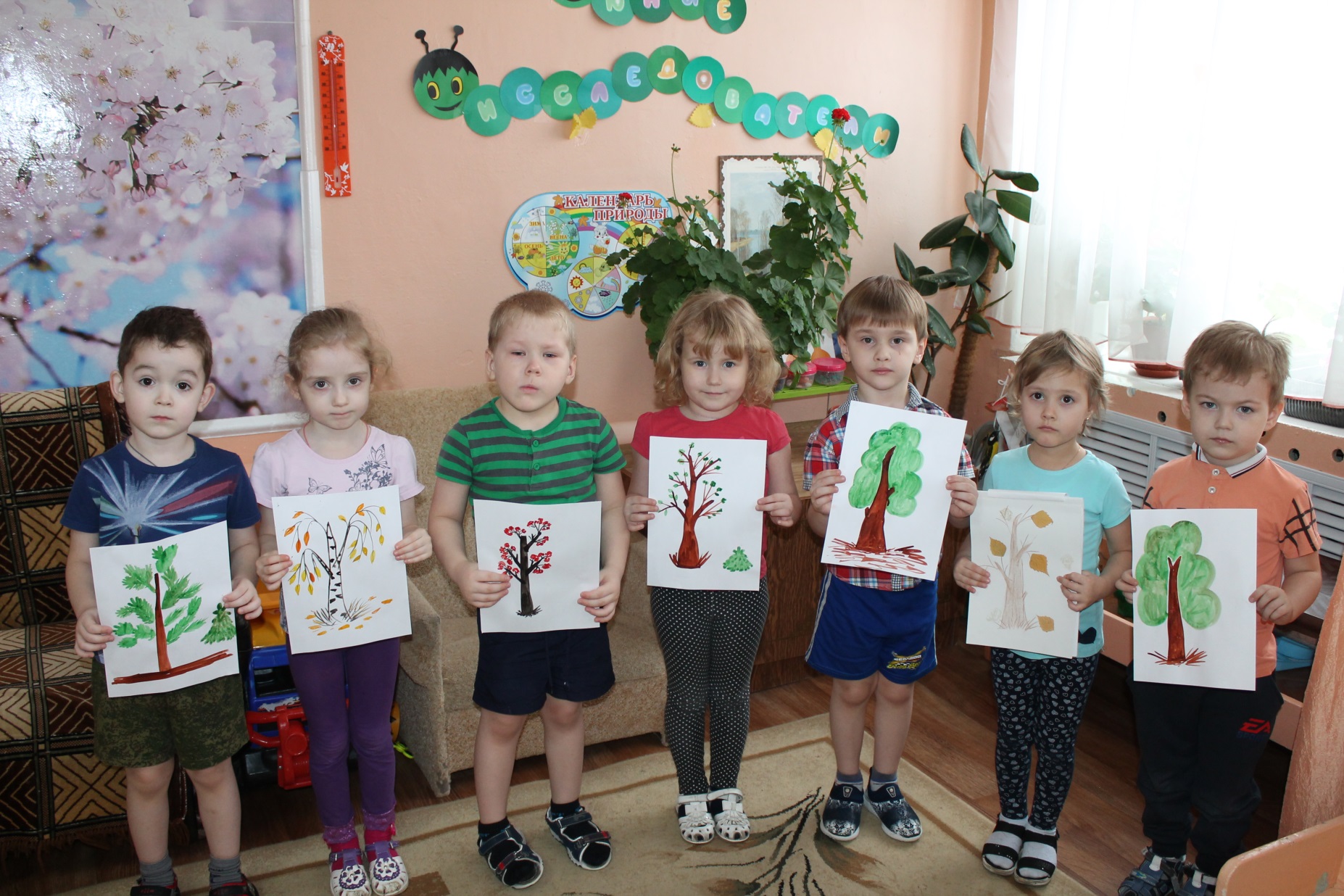 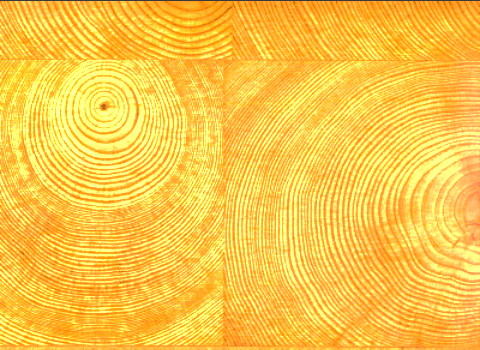 Макет  «Лес».
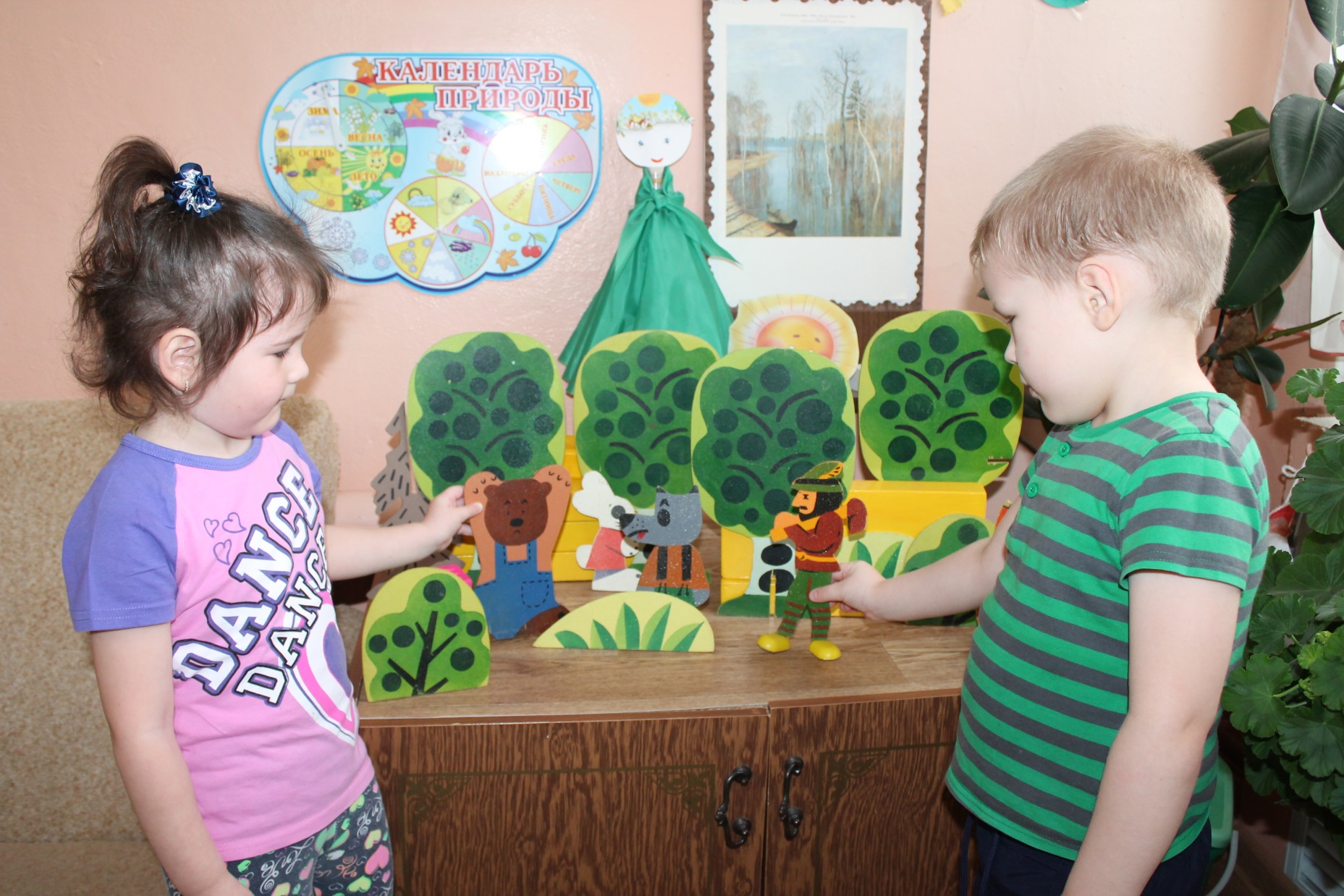 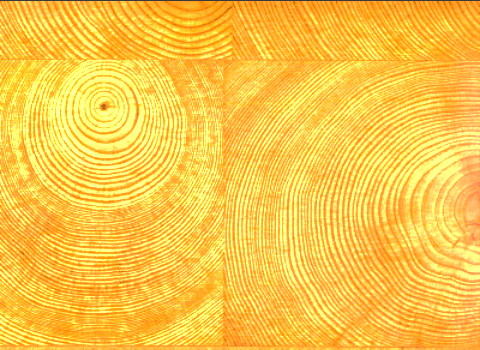 СПАСИБО ЗА ВНИМАНИЕ!
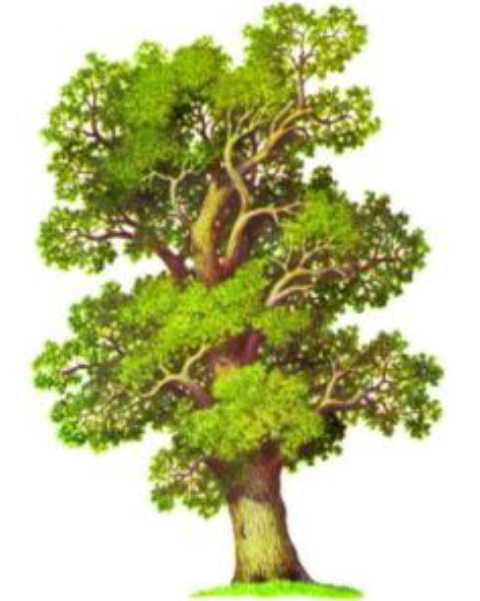